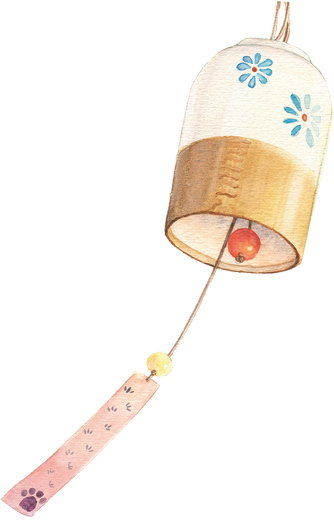 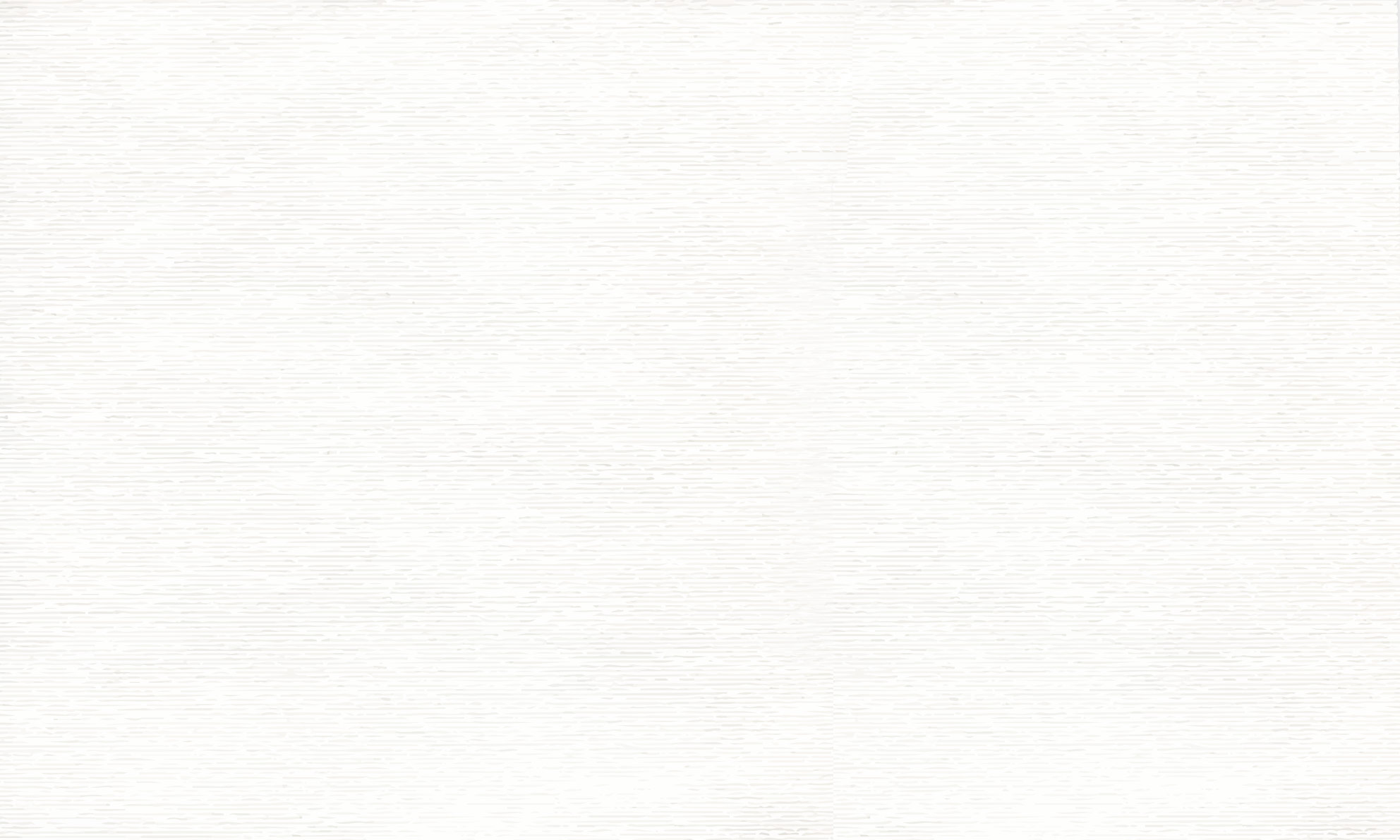 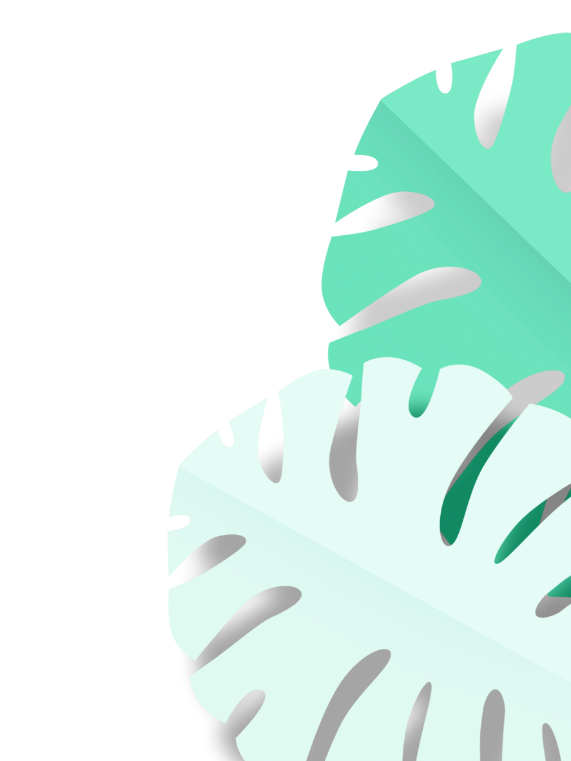 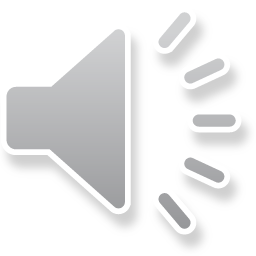 Luyện từ và câu
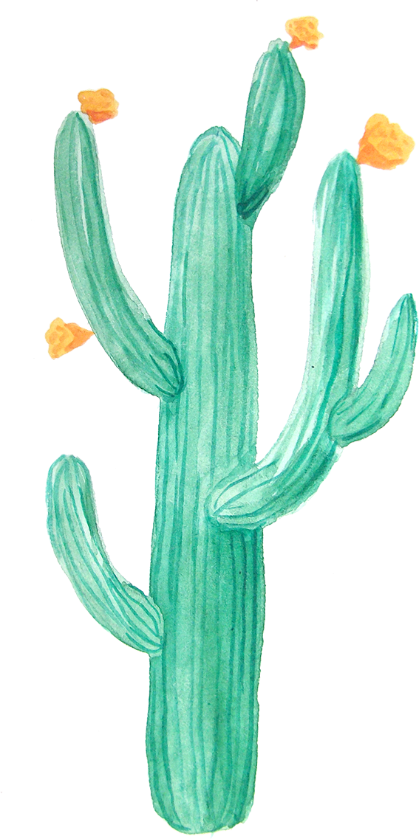 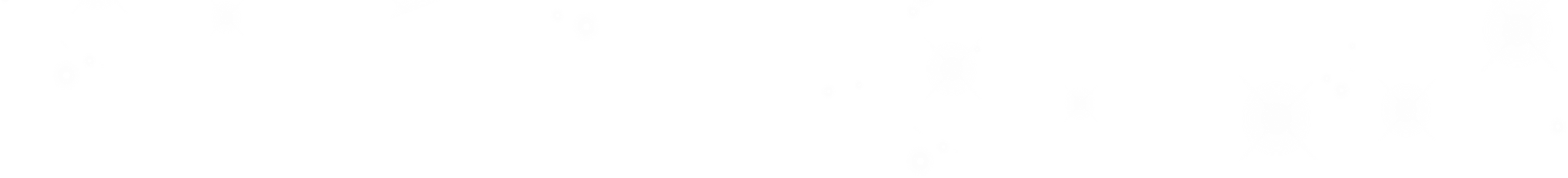 TỔNG KẾT VỐN TỪ
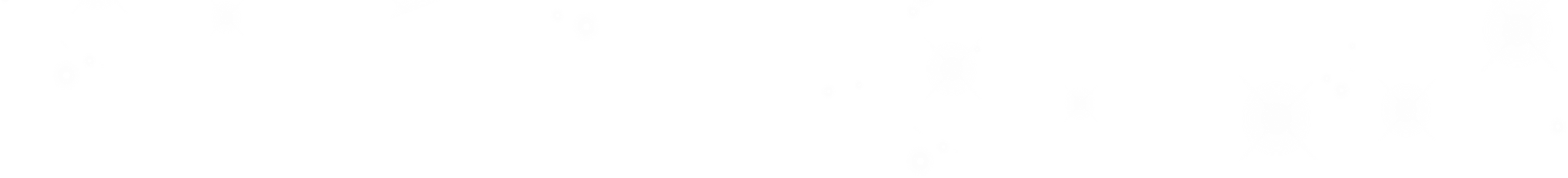 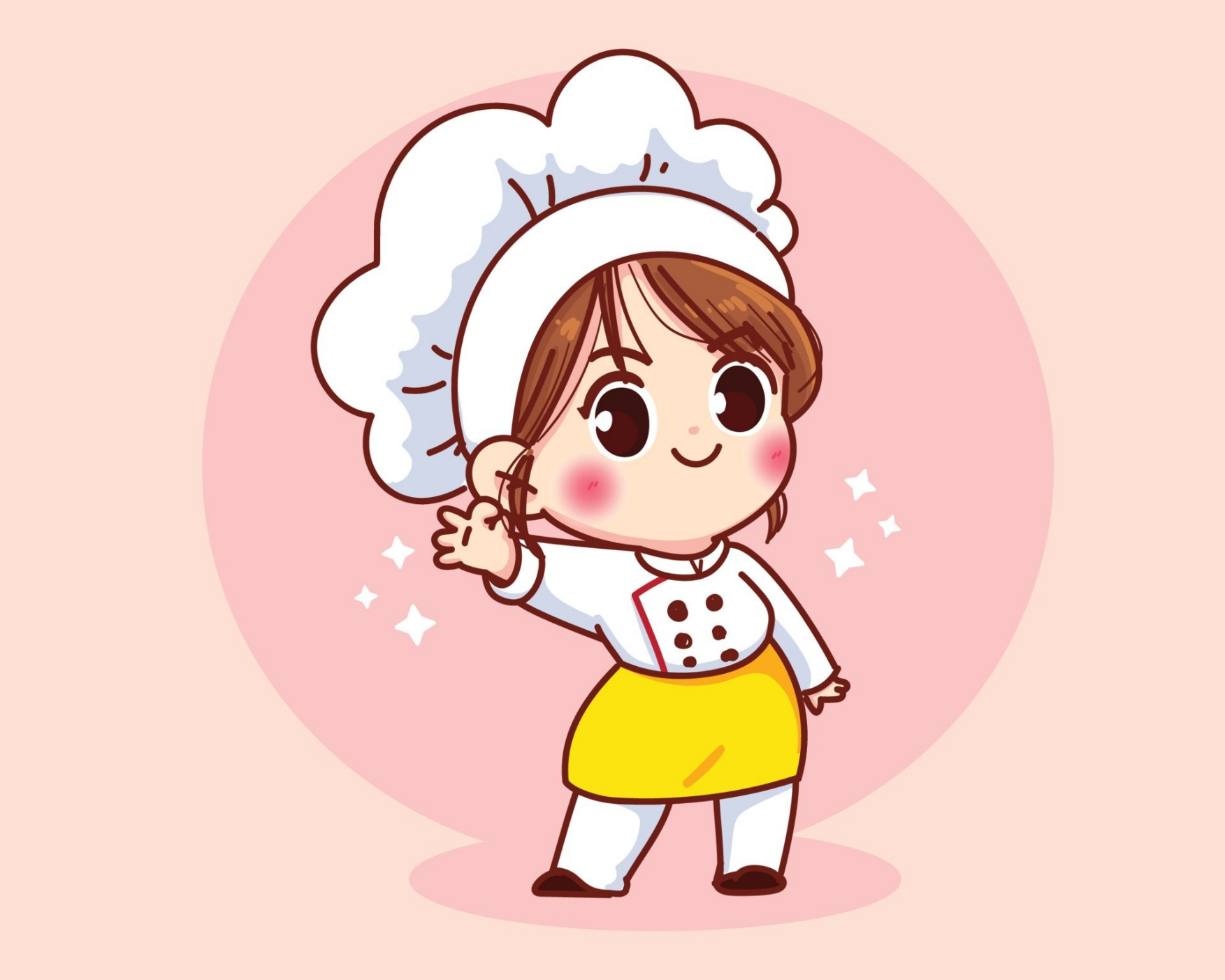 Trang: 156
Thực hiện: EduFive
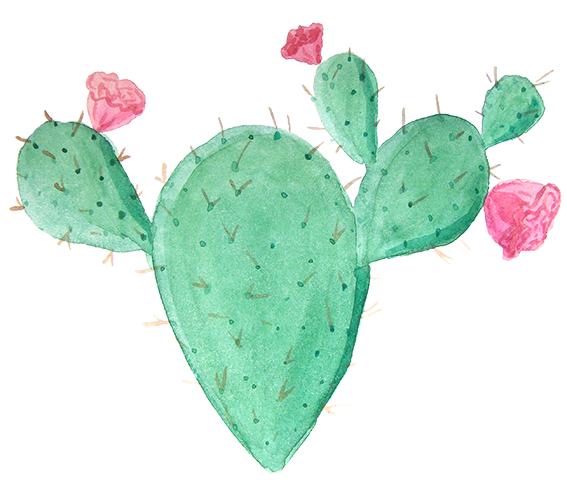 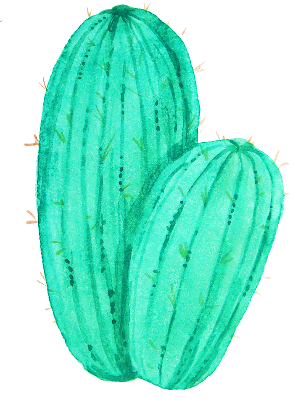 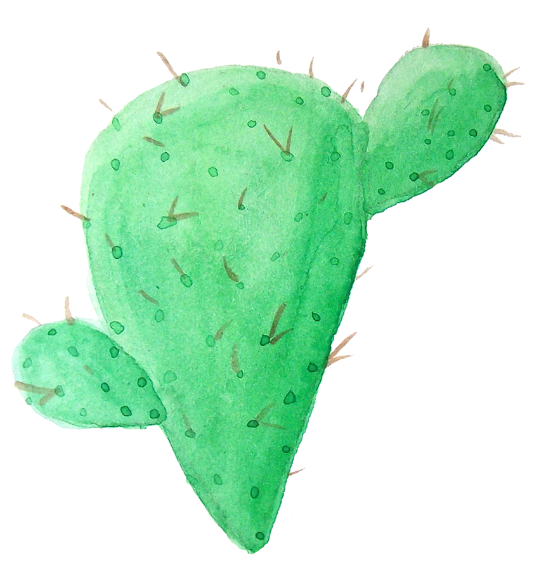 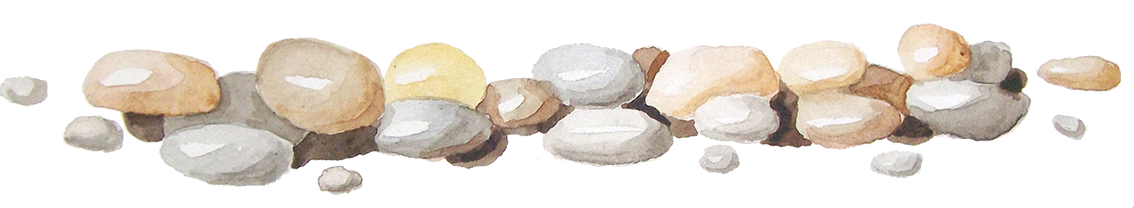 [Speaker Notes: 素材：https://ibaotu.com/sucai/17921731.html
字体：https://ibaotu.com/?m=boutiqueFont&a=detail&font_id=29972cd922b34cea83f7c72a281d34b5
音乐：https://ibaotu.com/sucai/18206696.html]
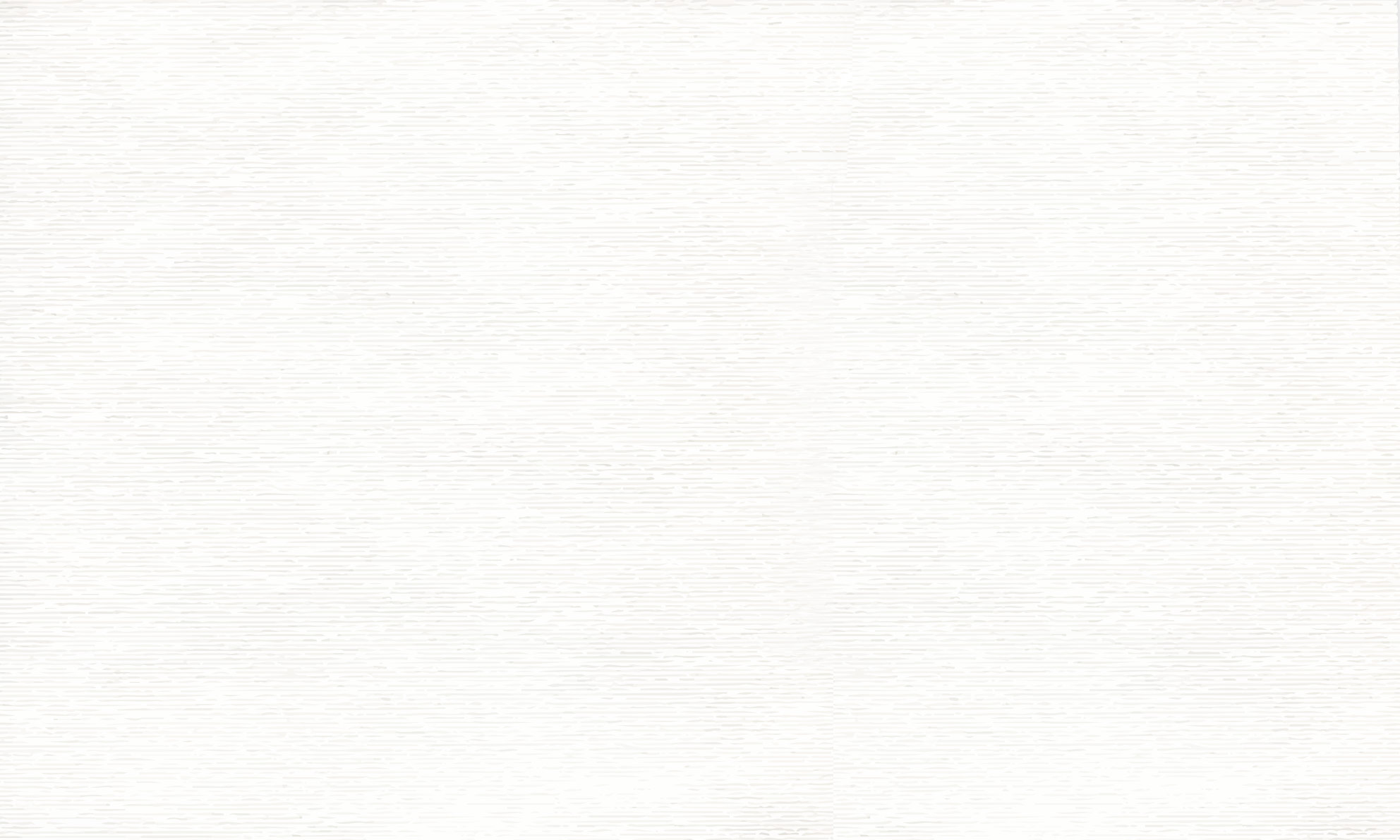 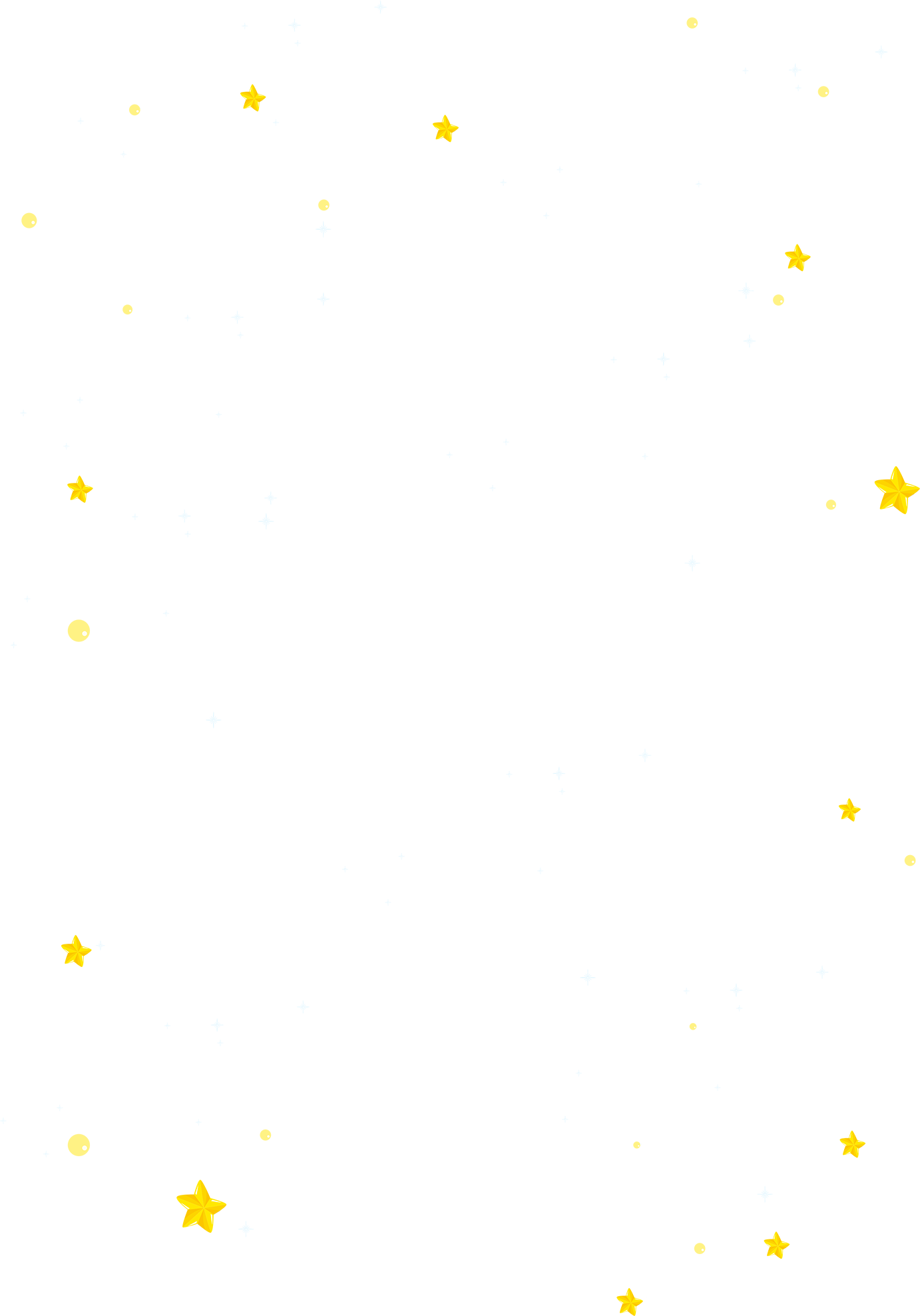 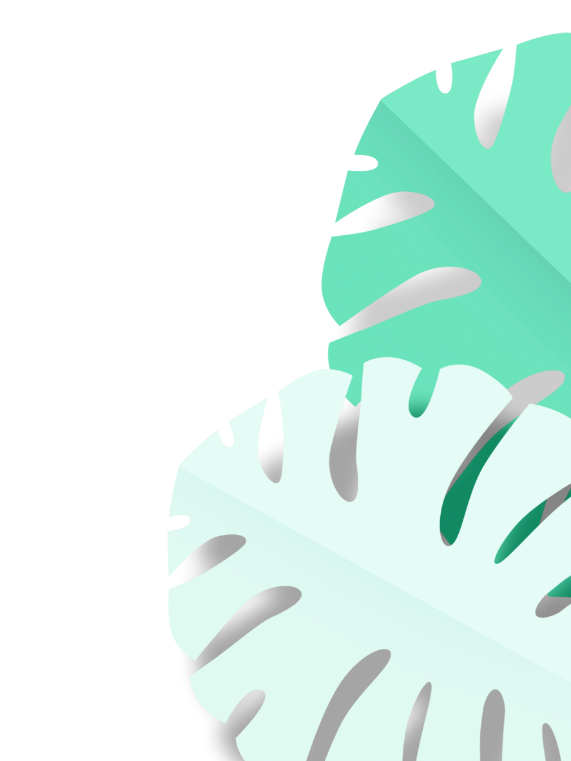 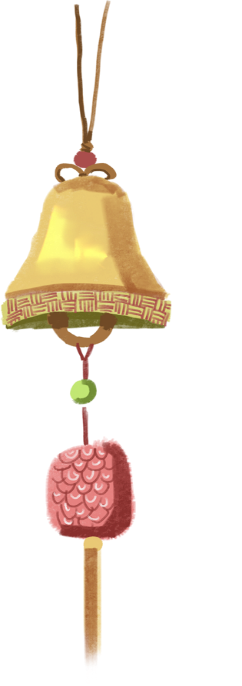 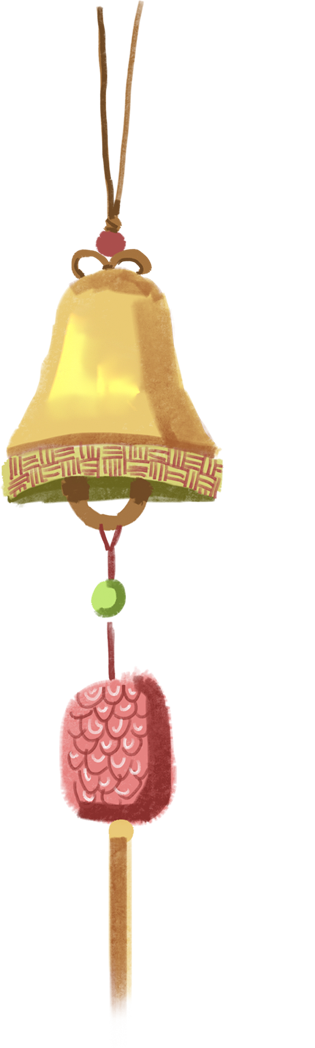 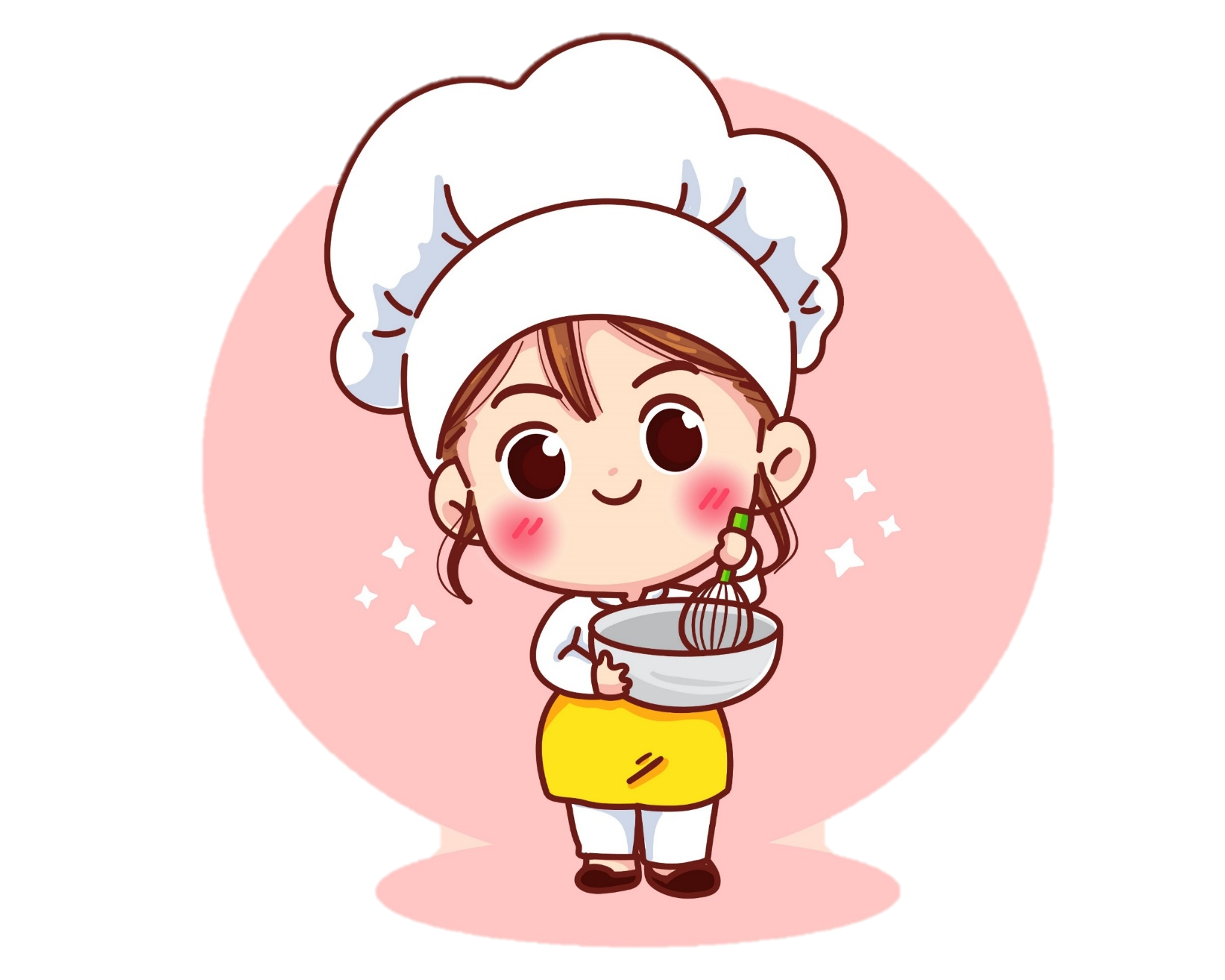 KHỞI ĐỘNG
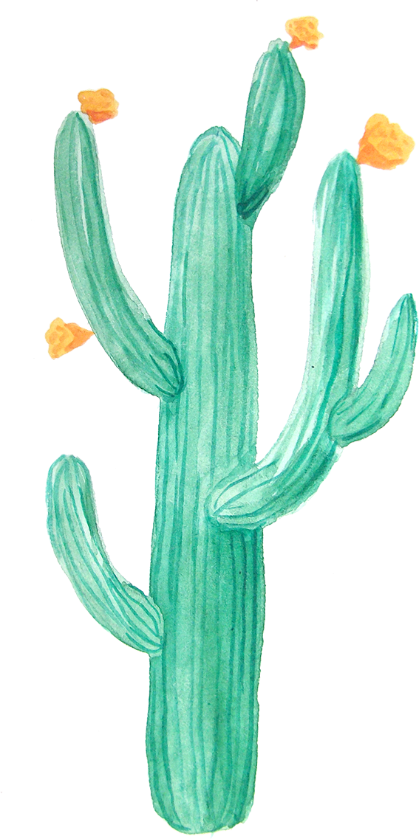 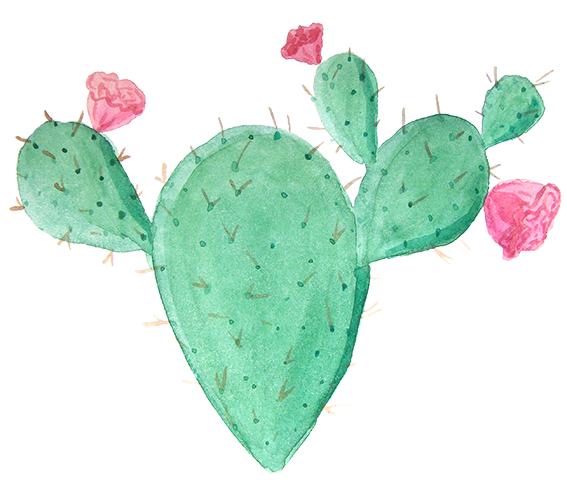 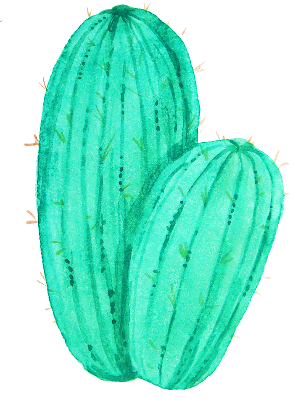 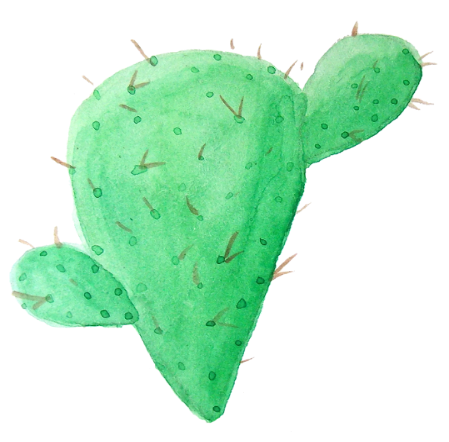 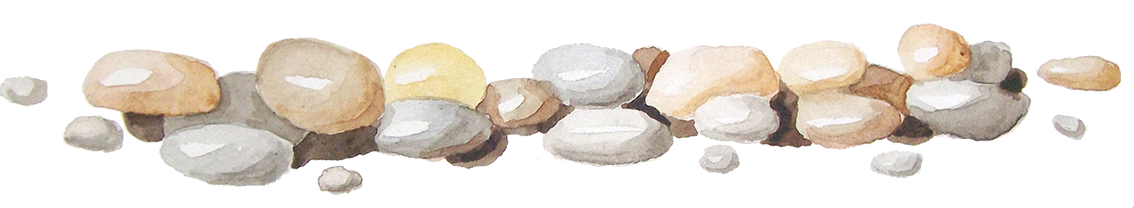 Bé tập làm bánh
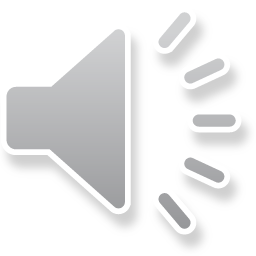 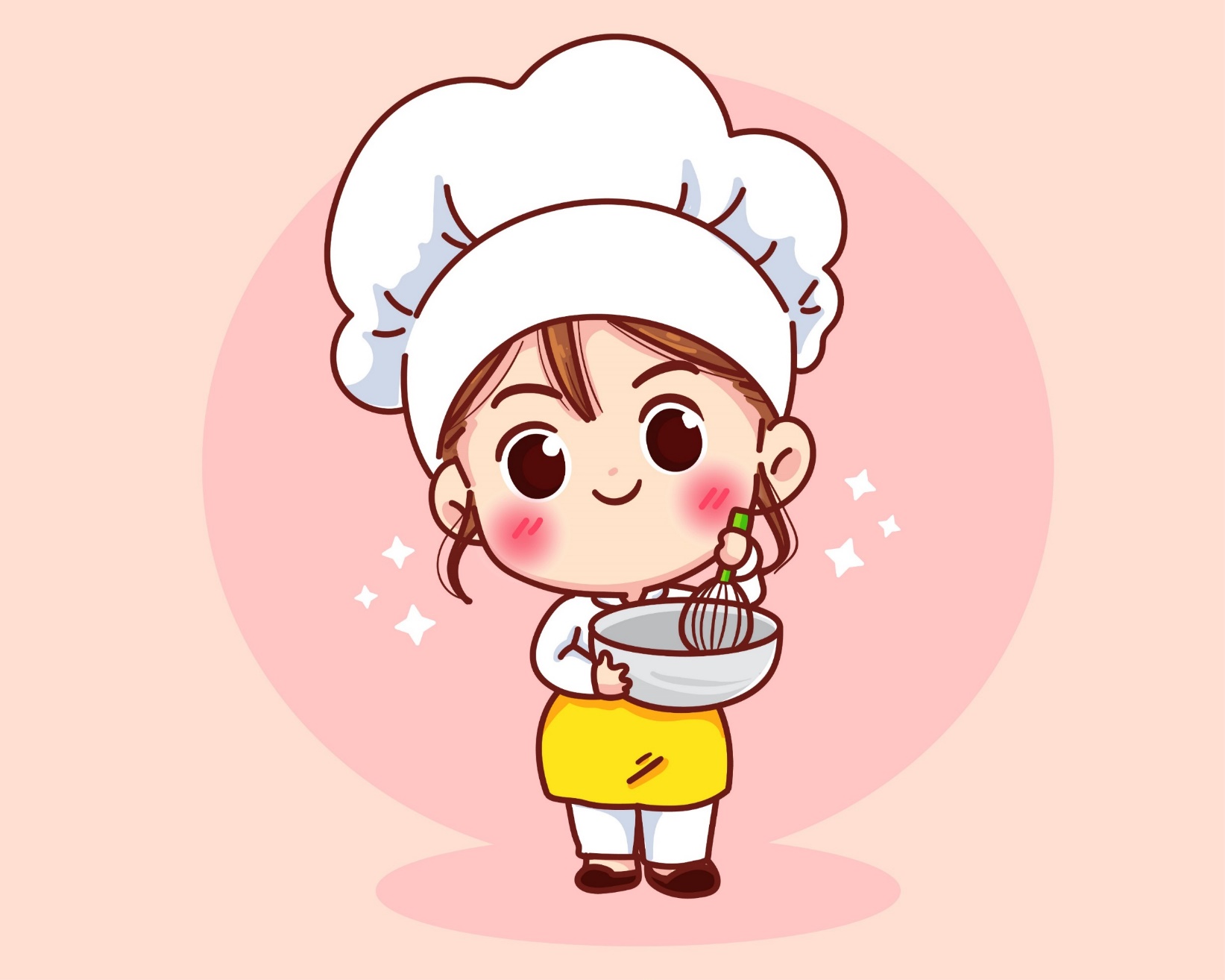 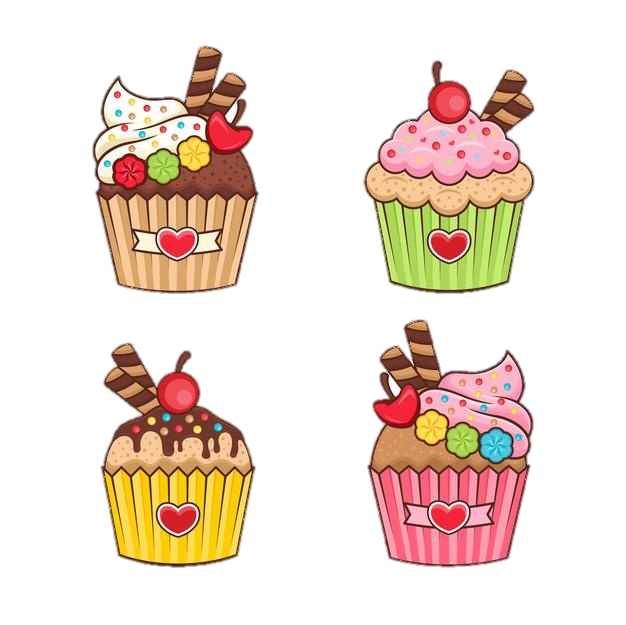 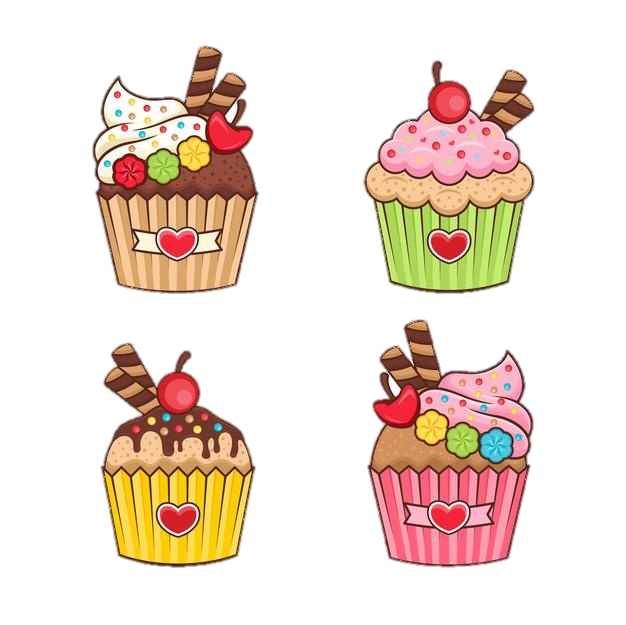 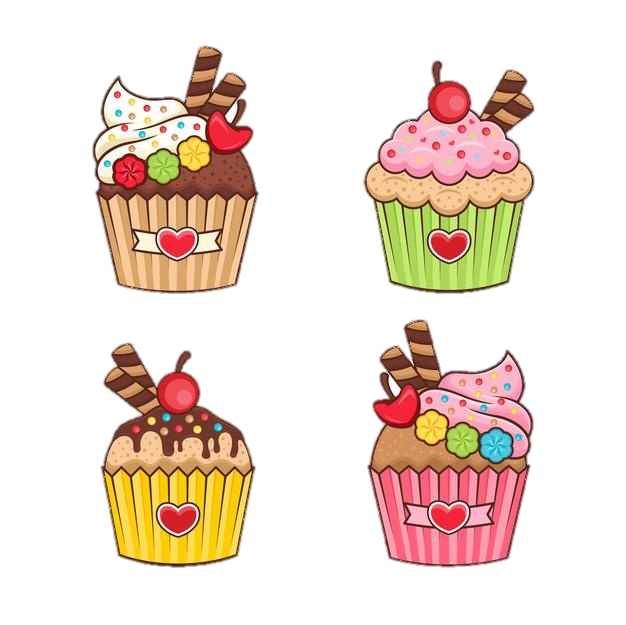 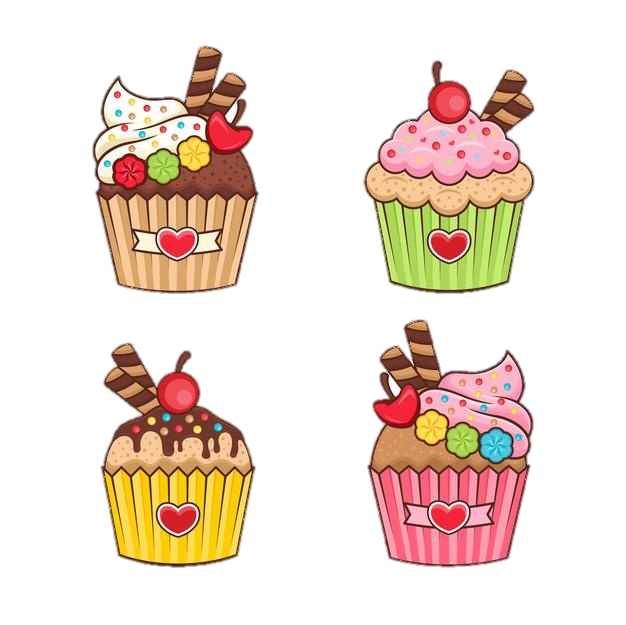 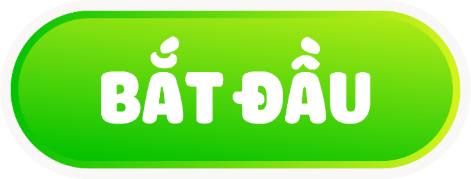 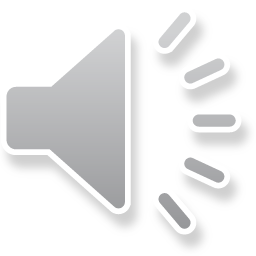 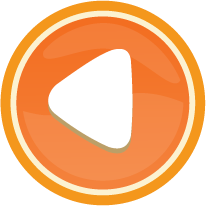 Chúng mình cùng
làm bánh
tặng Bà nhé!
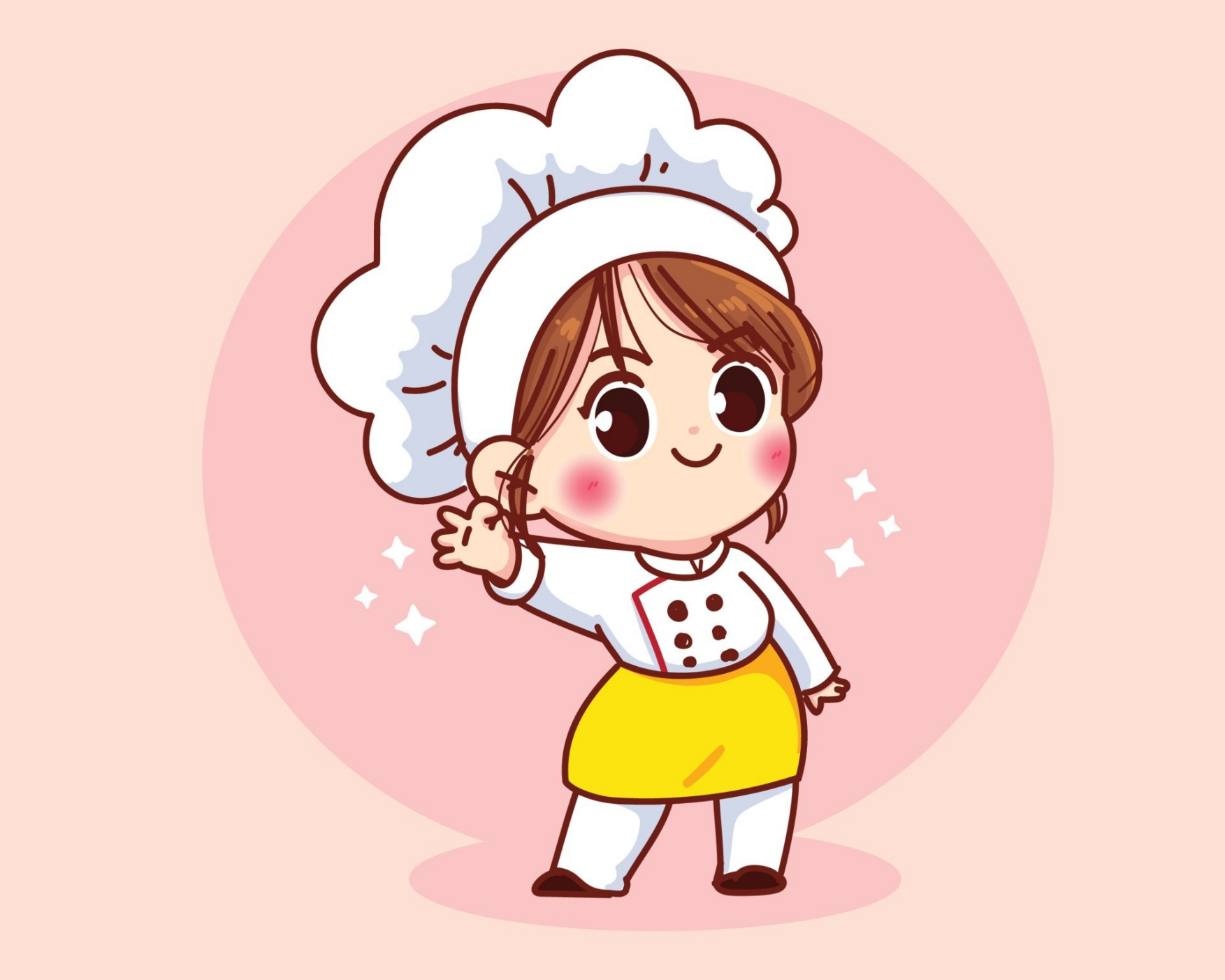 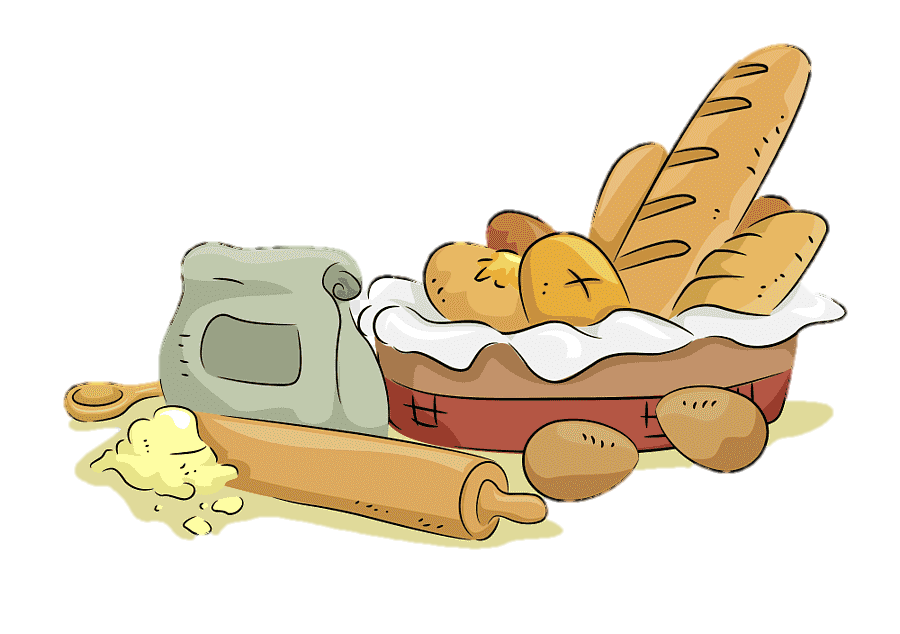 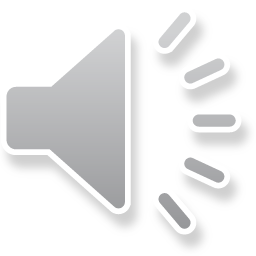 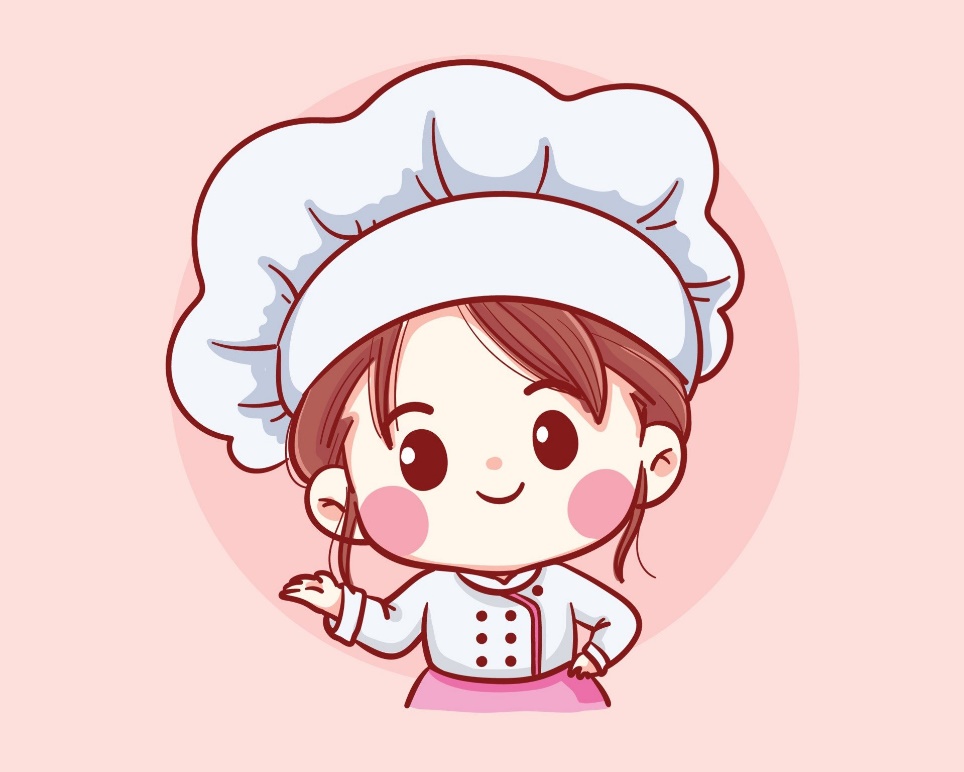 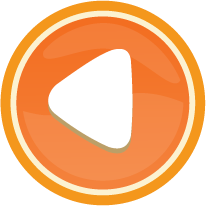 -Click vào A/B/C/D để ra đáp án.
- Click vào cô bé để ra phần quà.
- click vào > để qua slide tiếp theo.
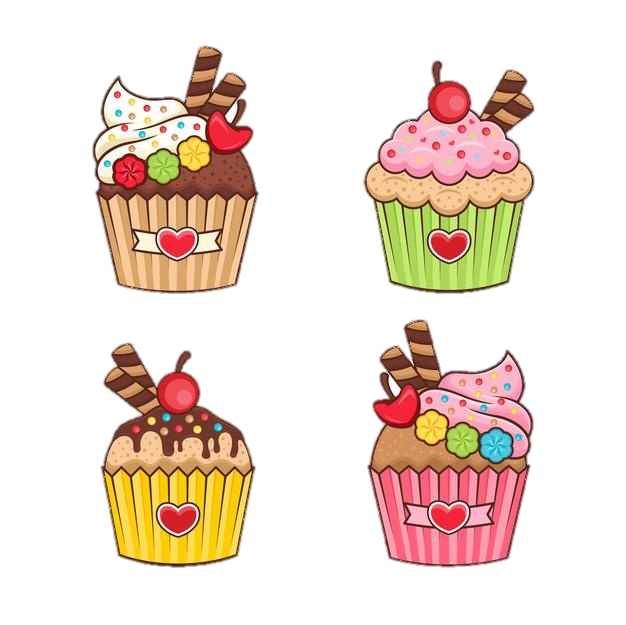 1. Các từ miêu tả mái tóc.
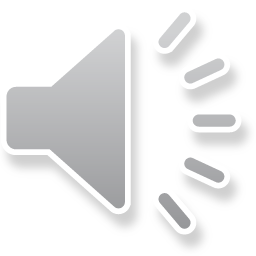 Âm thanh 
khi chọn Đúng
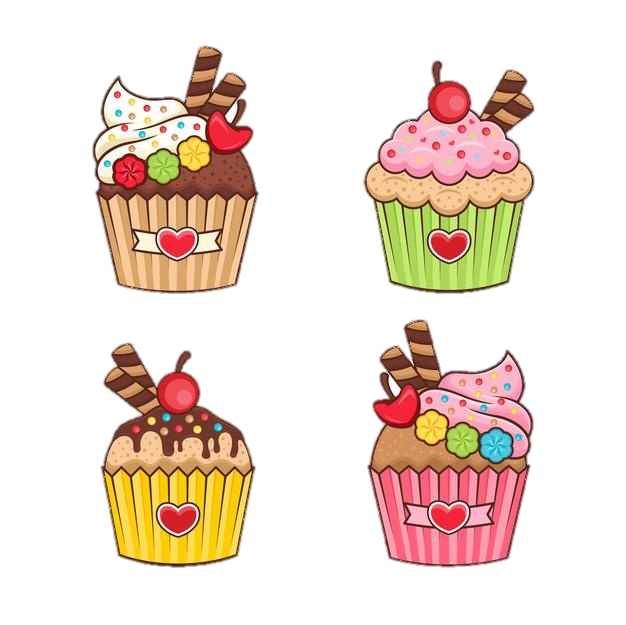 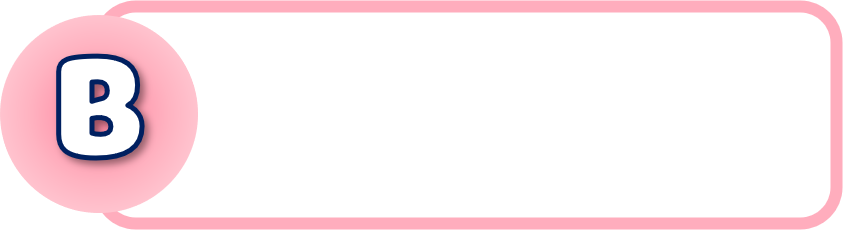 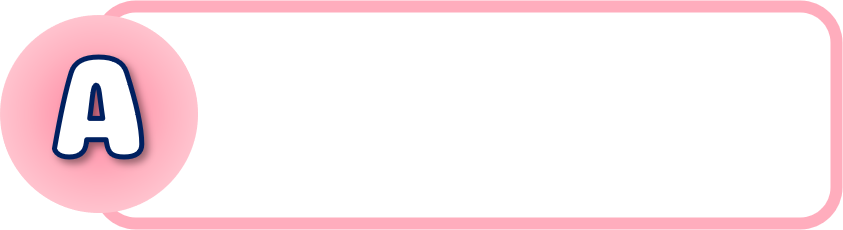 trắng nõn nà, mịn màng, ngăm ngăm, bánh mật, nhăn nheo, thô ráp
trái xoan, vuông chữ điền, bầu bĩnh, phúc hậu
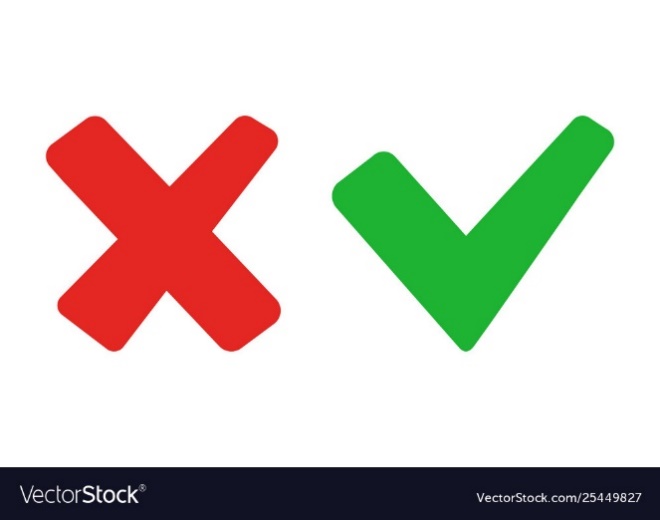 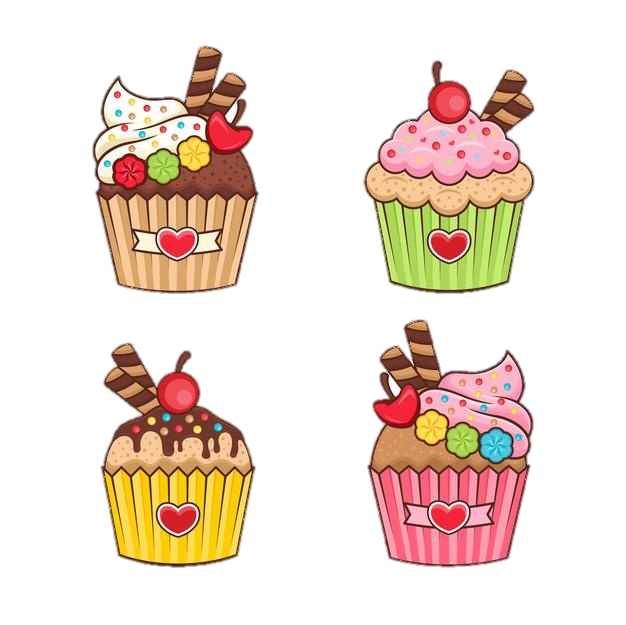 Âm thanh 
khi chọn Sai
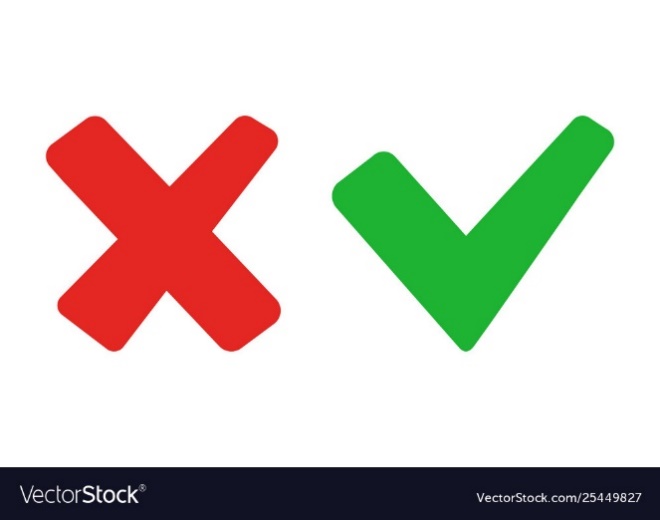 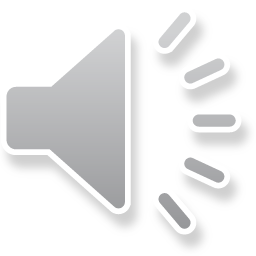 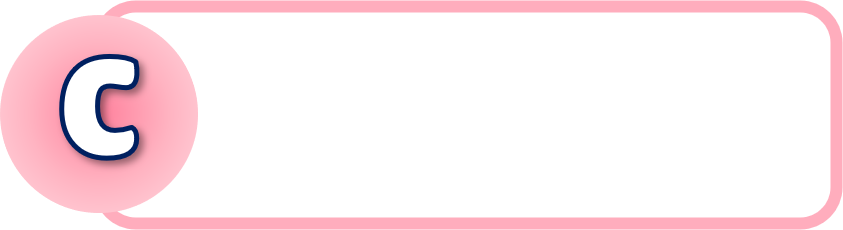 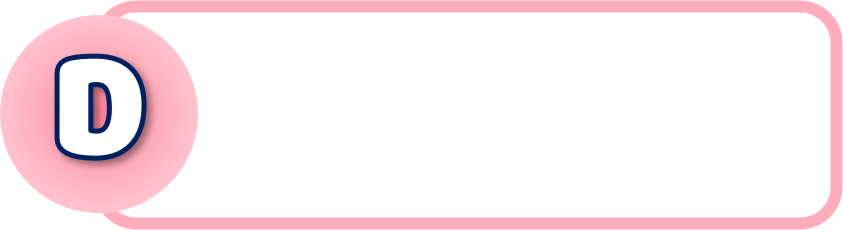 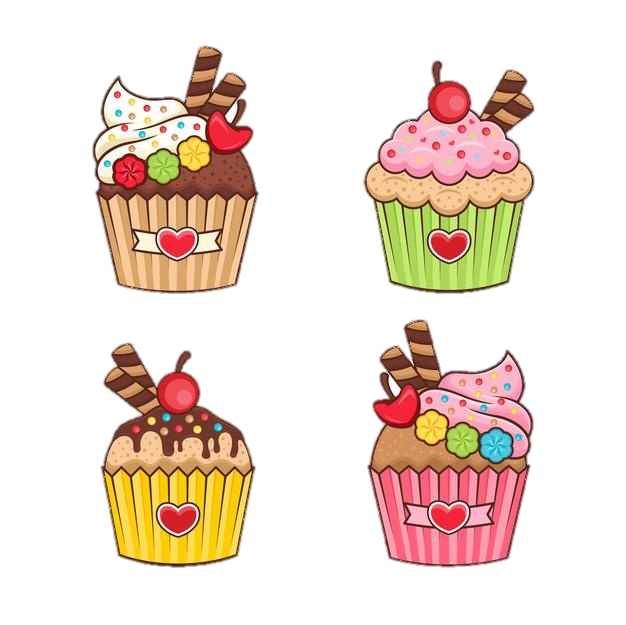 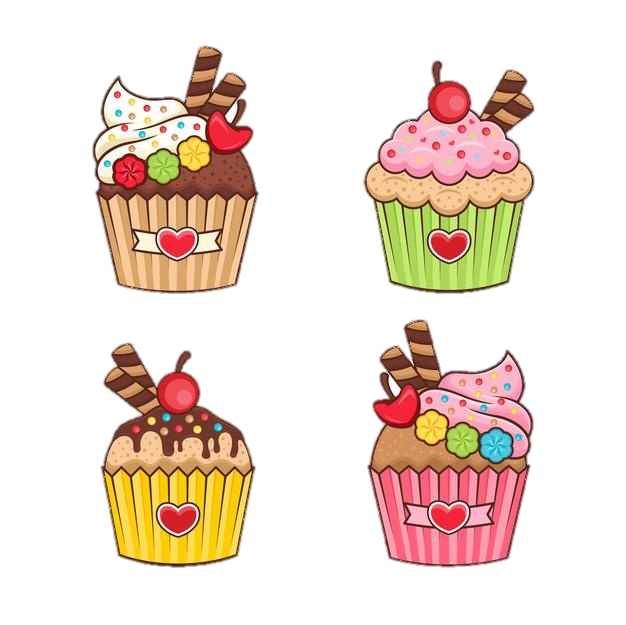 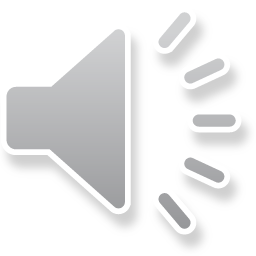 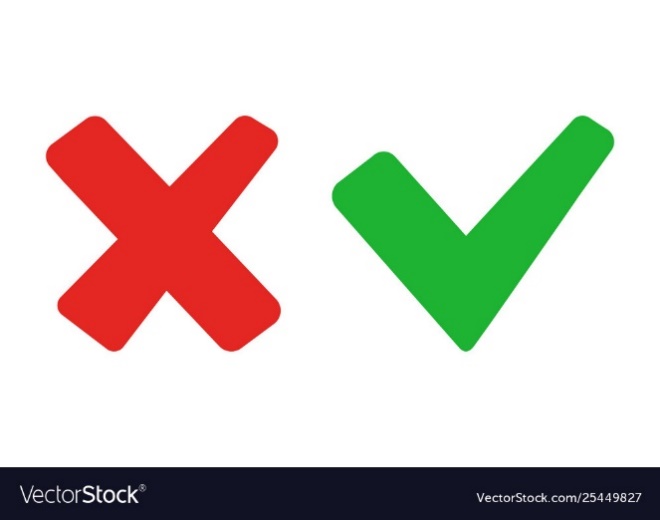 đen nhánh, hoa râm, bạc phơ, óng mượt, xơ xác, lưa thưa, ...
vạm vỡ, mập mạp, lực lưỡng, cân đối, thanh mảnh, gầy đét,
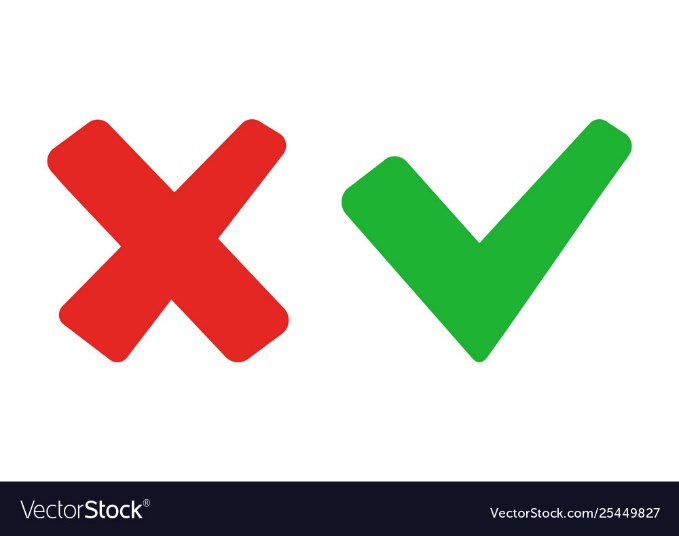 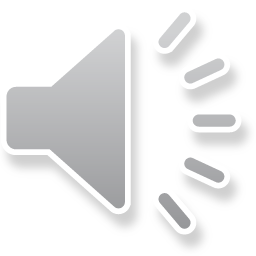 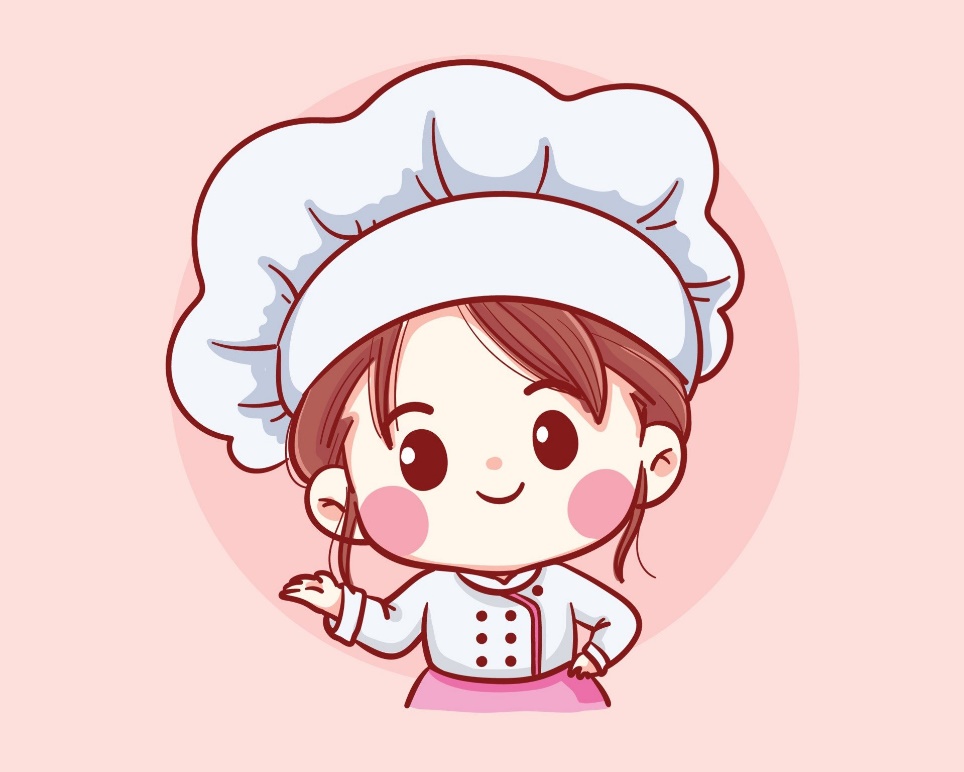 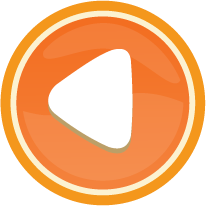 -Click vào A/B/C/D để ra đáp án.
- Click vào cô bé để ra phần quà.
- click vào > để qua slide tiếp theo.
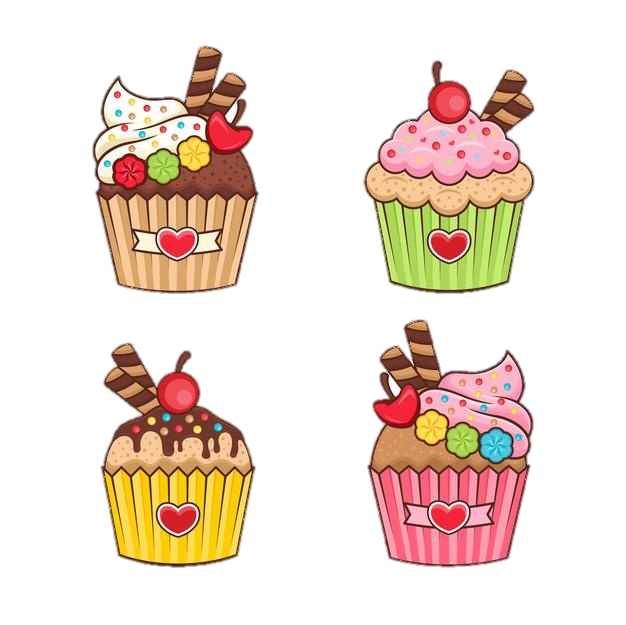 2. Các từ miêu tả vóc dáng
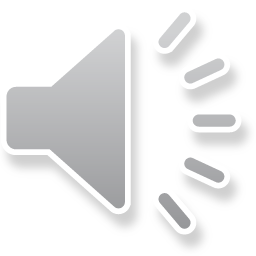 Âm thanh 
khi chọn Đúng
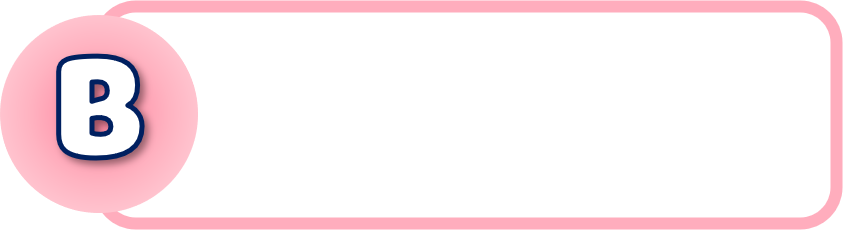 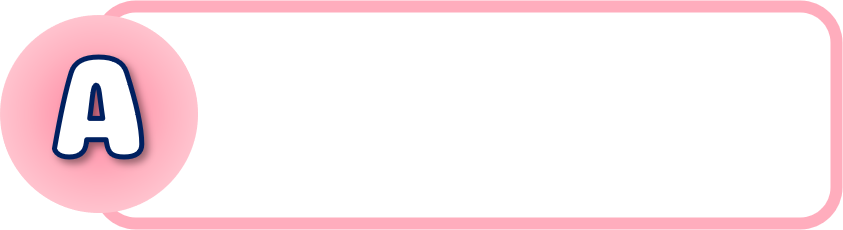 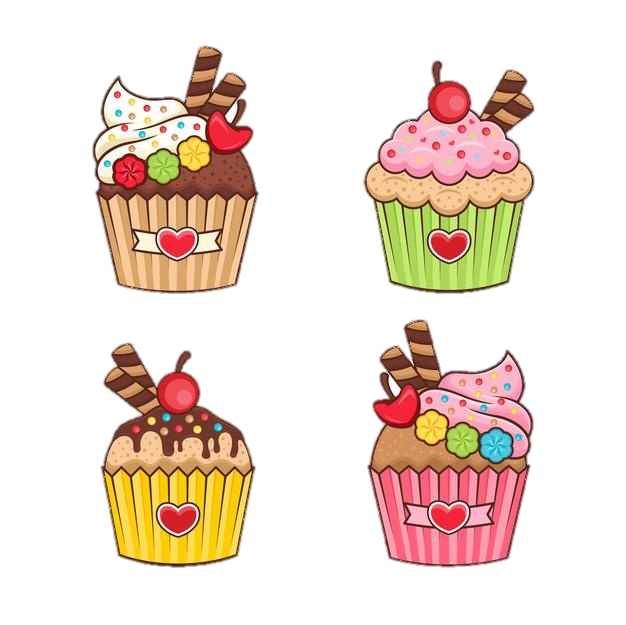 trắng nõn nà, mịn màng, ngăm ngăm, bánh mật, nhăn nheo, thô ráp
trái xoan, vuông chữ điền, bầu bĩnh, phúc hậu
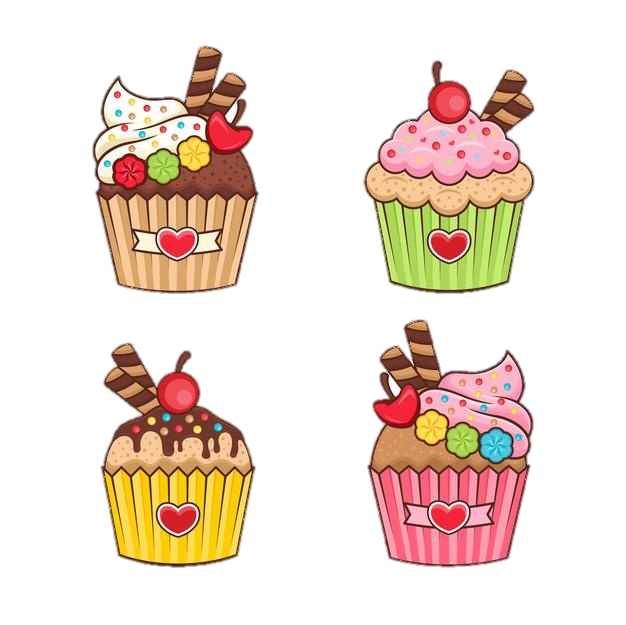 Âm thanh 
khi chọn Sai
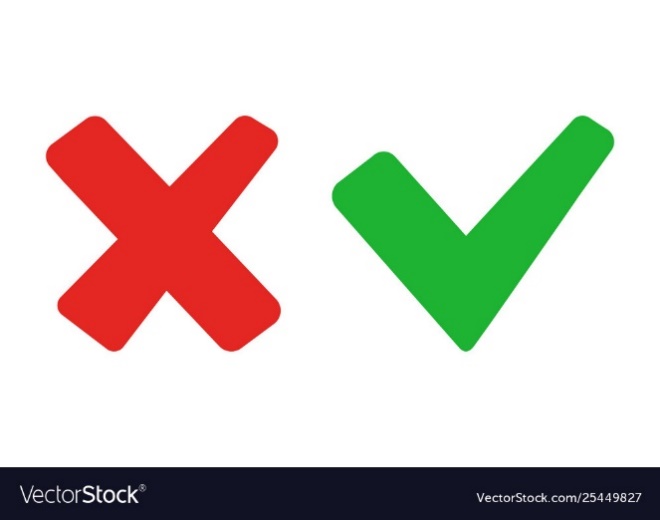 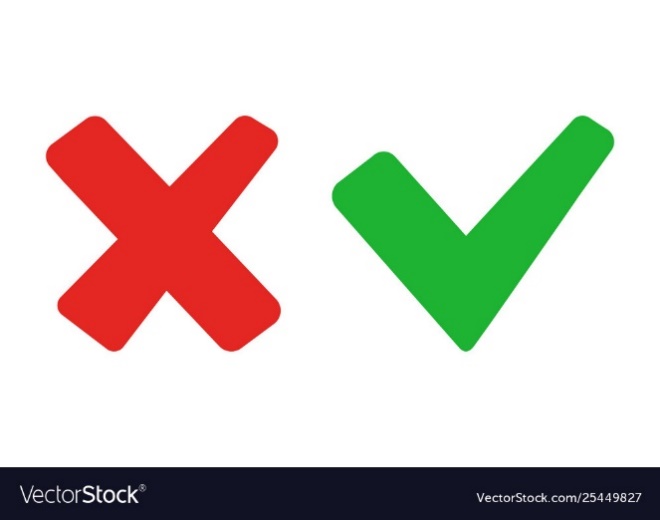 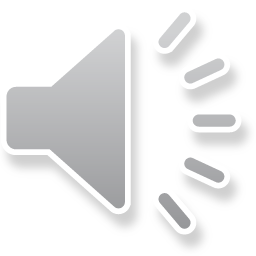 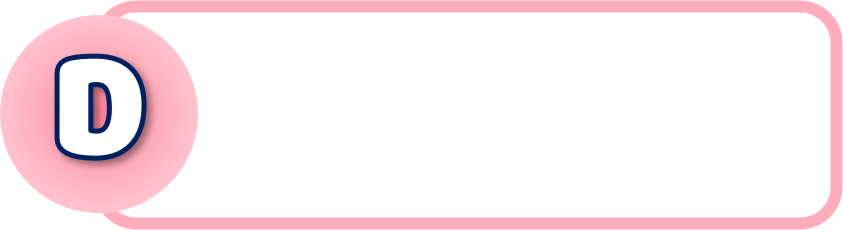 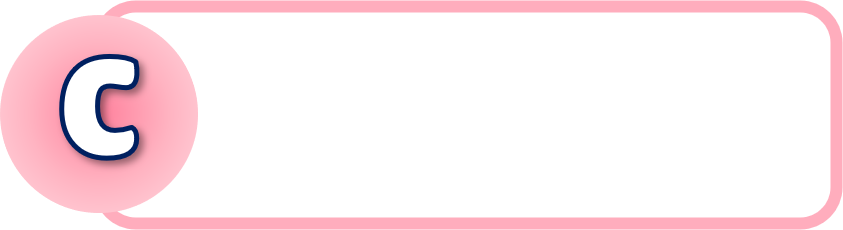 đen nhánh, hoa râm, bạc phơ, óng mượt, xơ xác, lưa thưa
vạm vỡ, mập mạp, lực lưỡng, cân đối, thanh mảnh, gầy đét,
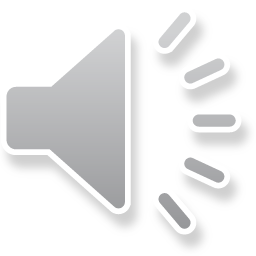 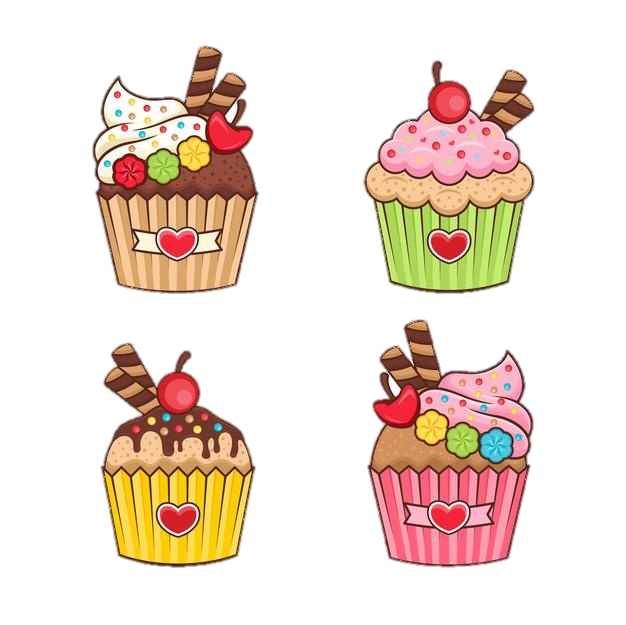 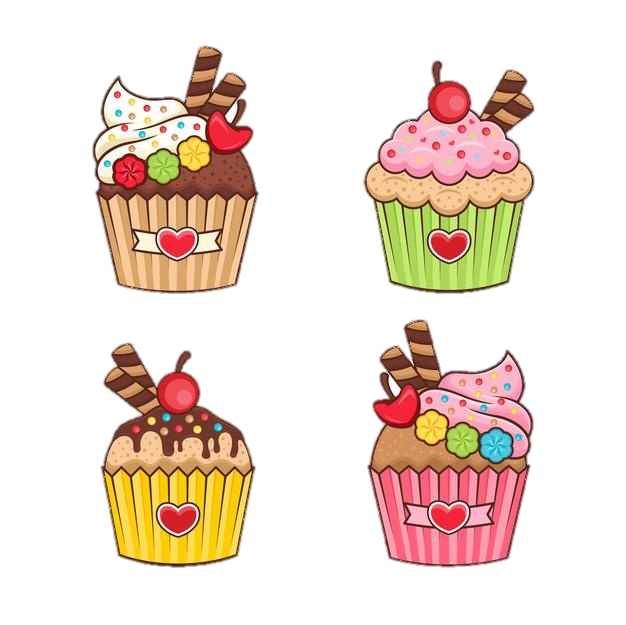 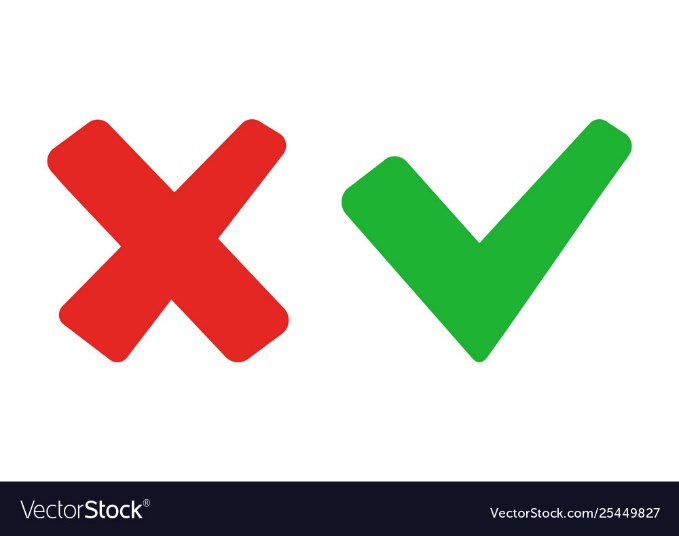 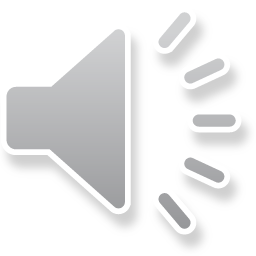 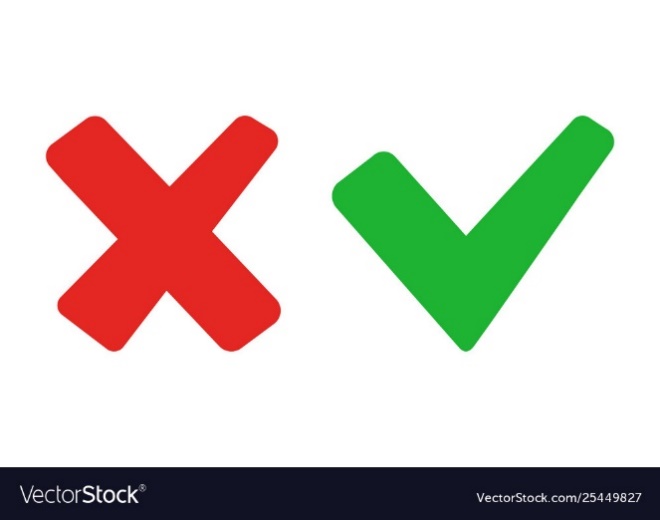 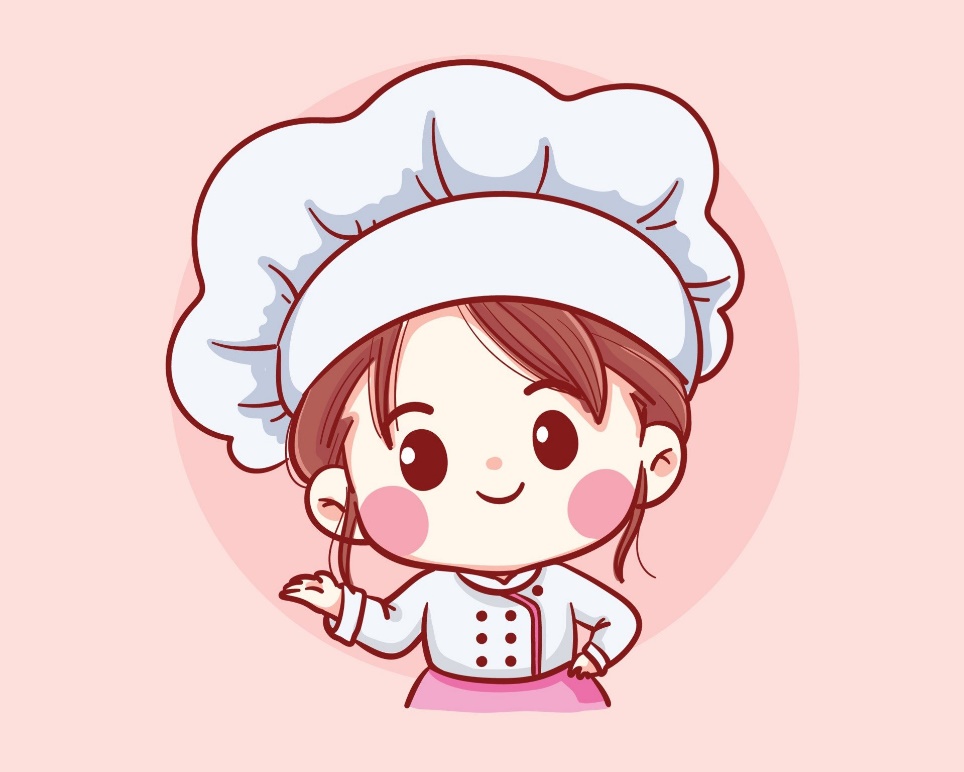 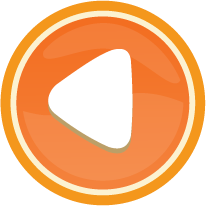 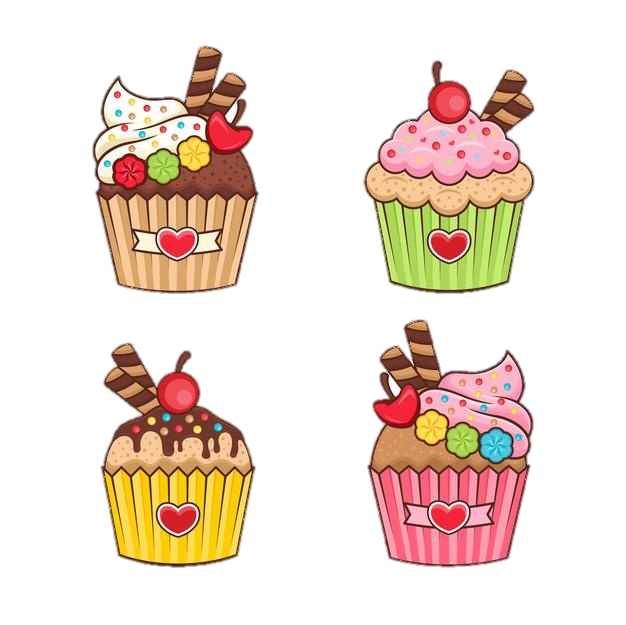 -Click vào A/B/C/D để ra đáp án.
- Click vào cô bé để ra phần quà.
- click vào > để qua slide tiếp theo.
03. Các từ miêu tả khuôn mặt.
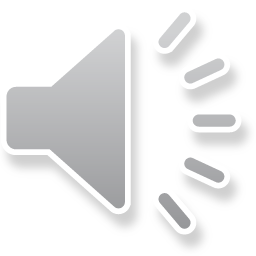 Âm thanh 
khi chọn Đúng
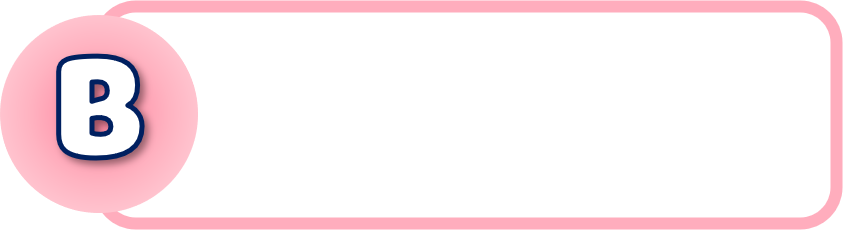 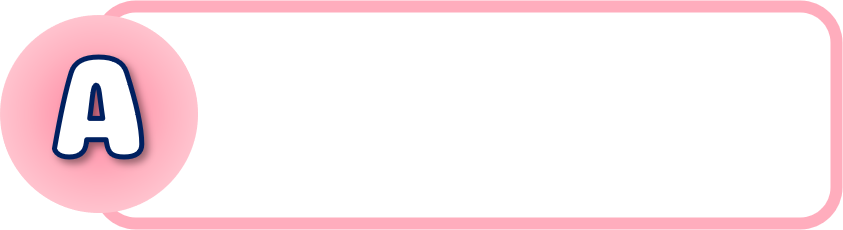 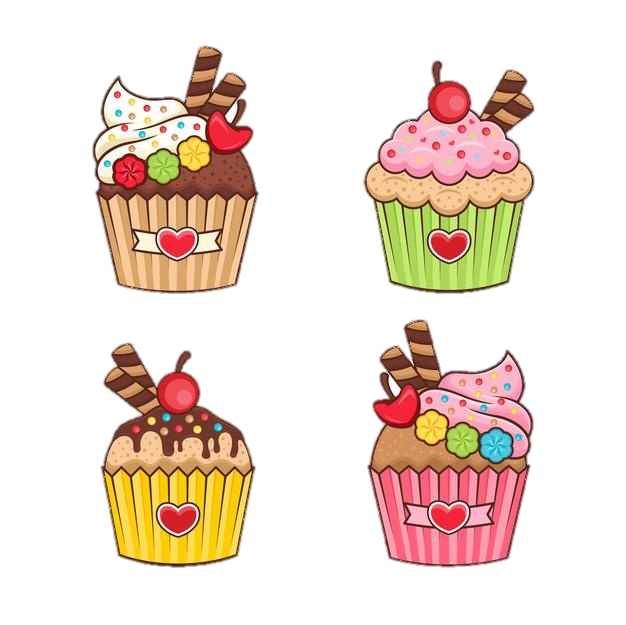 trắng nõn nà, mịn màng, ngăm ngăm, bánh mật, nhăn nheo, thô ráp
trái xoan, vuông chữ điền, bầu bĩnh, phúc hậu
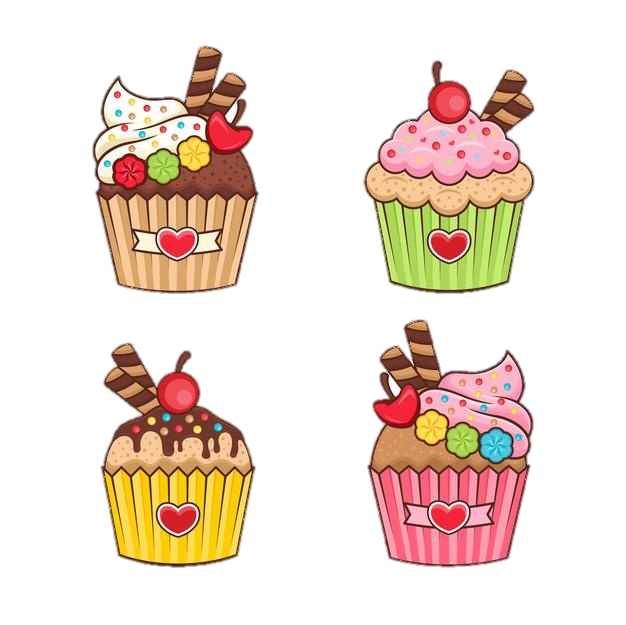 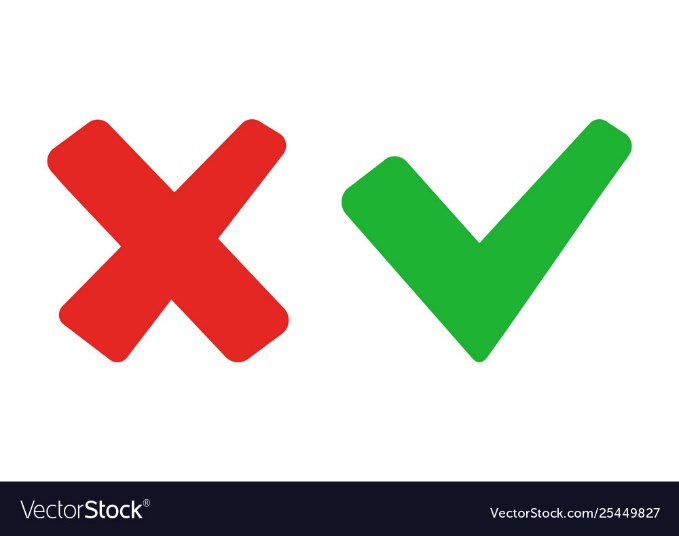 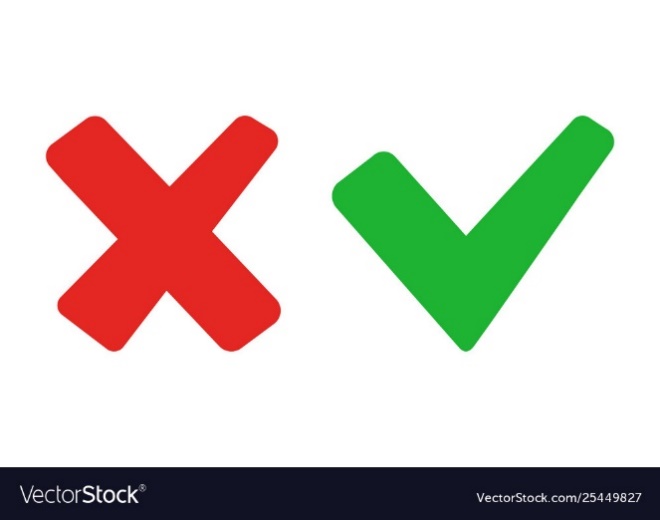 Âm thanh 
khi chọn Sai
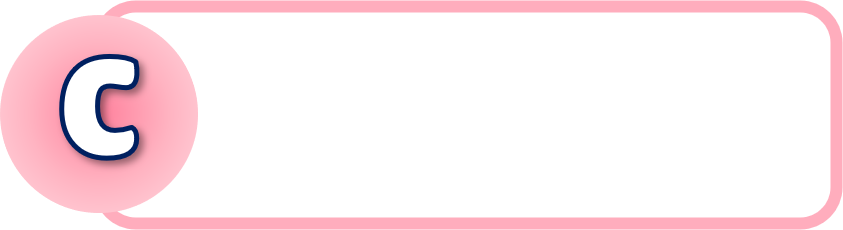 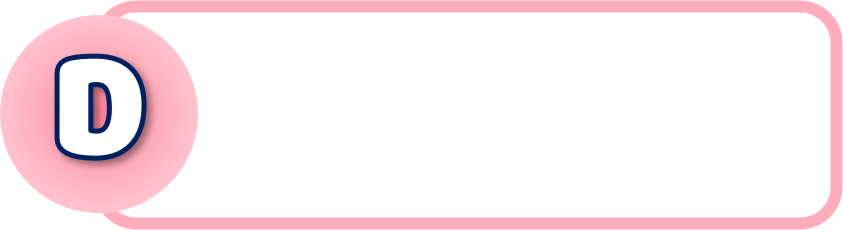 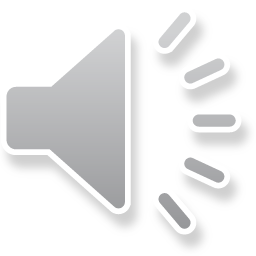 đen nhánh, hoa râm, bạc phơ, óng mượt, xơ xác, lưa thưa
vạm vỡ, mập mạp, lực lưỡng, cân đối, thanh mảnh, gầy đét,
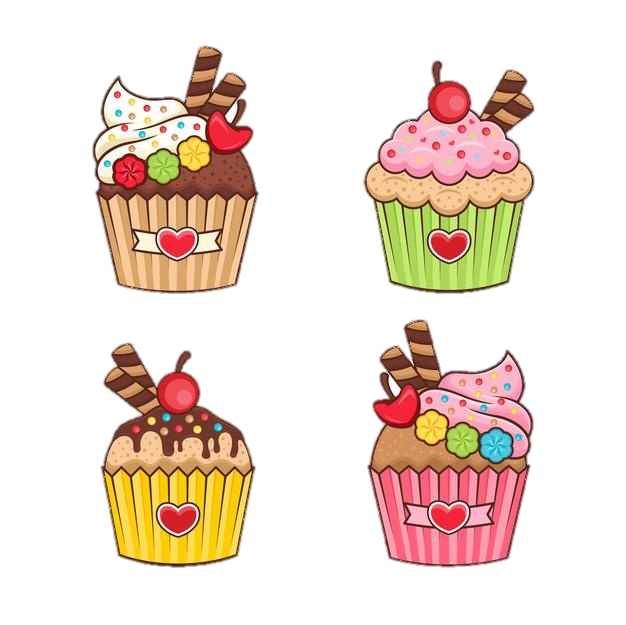 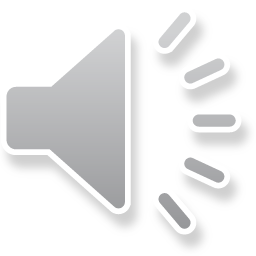 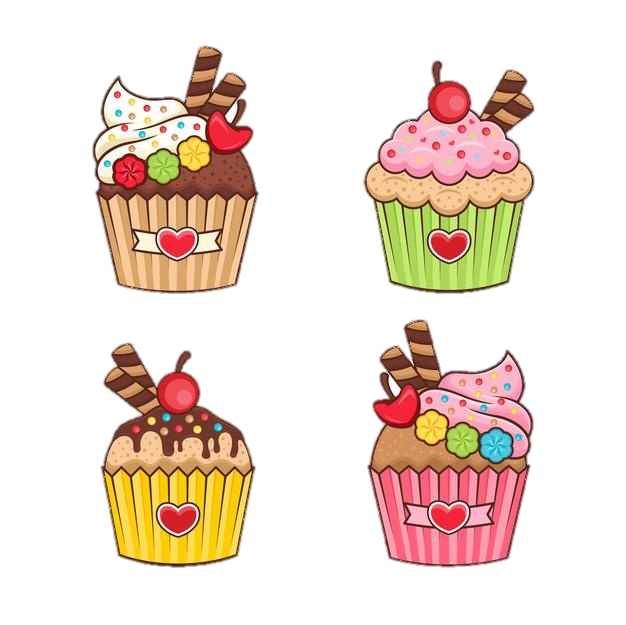 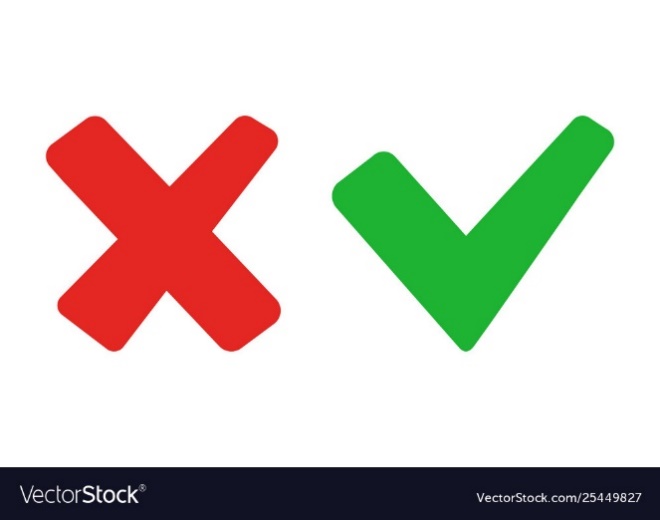 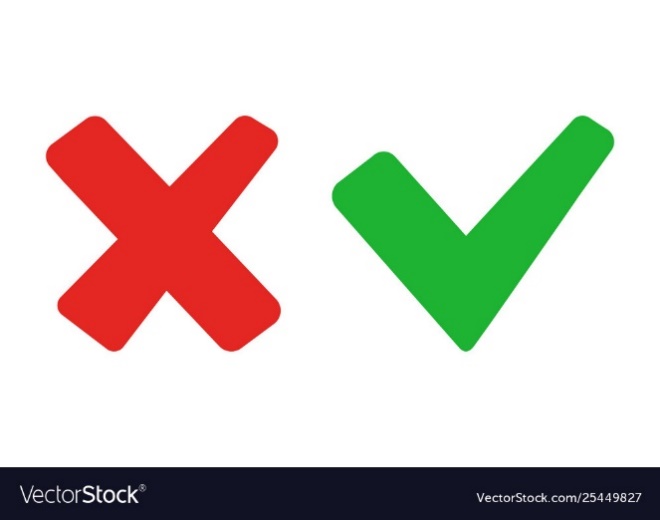 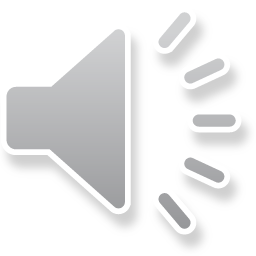 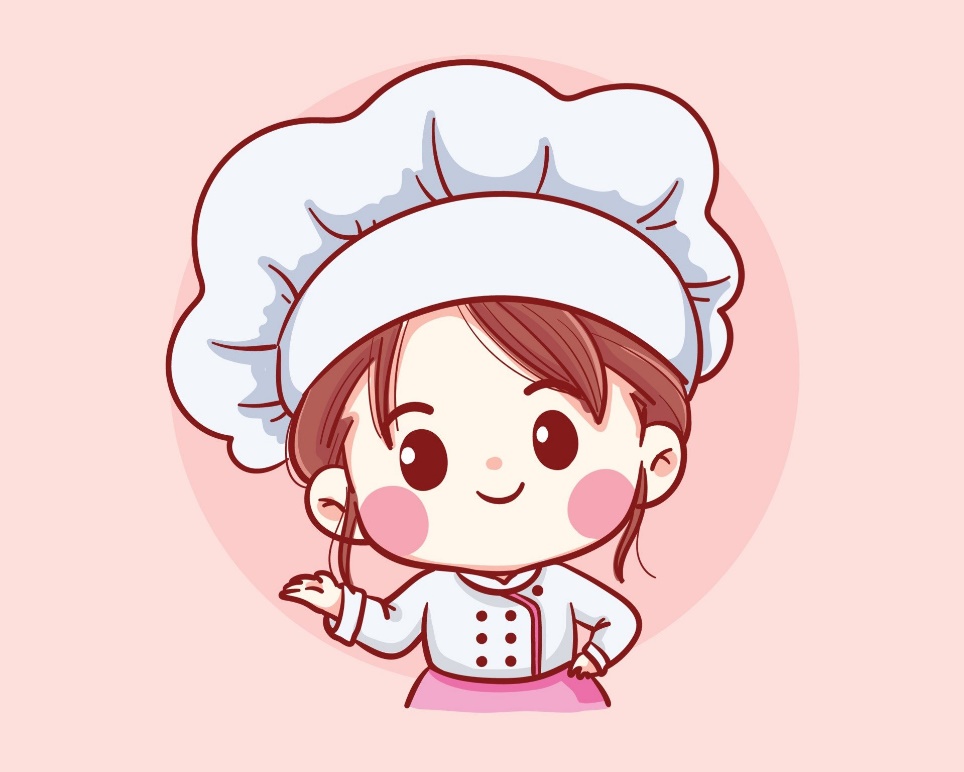 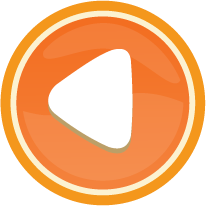 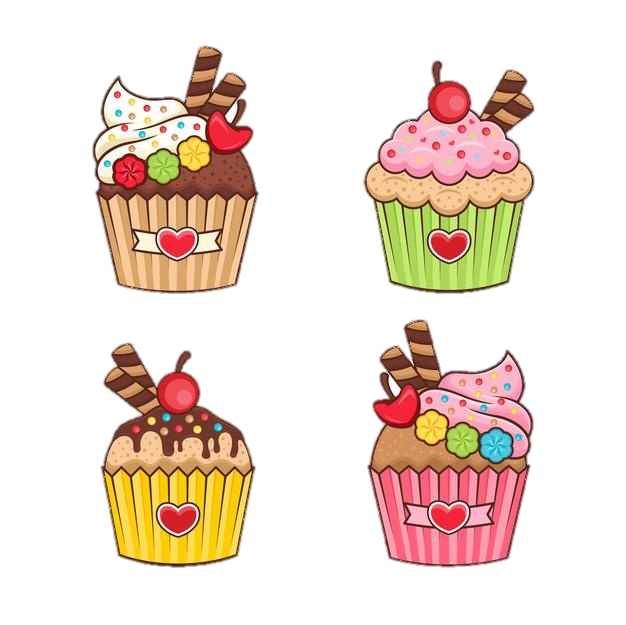 -Click vào A/B/C/D để ra đáp án.
- Click vào cô bé để ra phần quà.
- click vào > để qua slide tiếp theo.
4. Các từ miêu tả làn da.
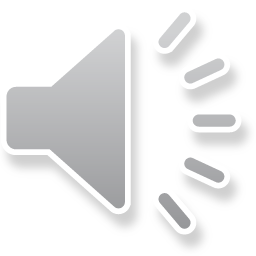 Âm thanh 
khi chọn Đúng
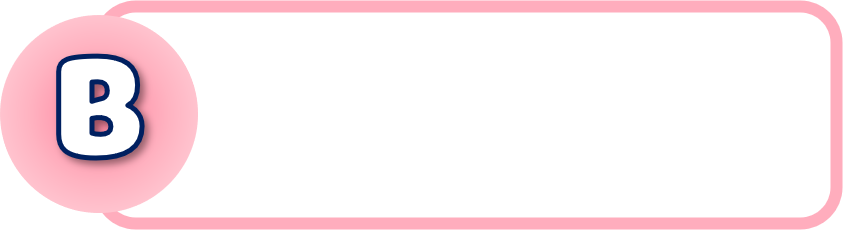 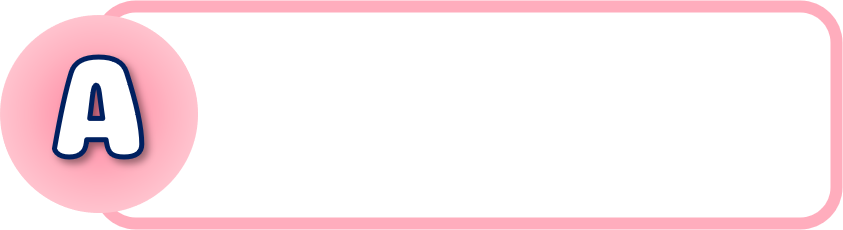 trắng nõn nà, mịn màng, ngăm ngăm, bánh mật, nhăn nheo, thô ráp
trái xoan, vuông chữ điền, bầu bĩnh, phúc hậu
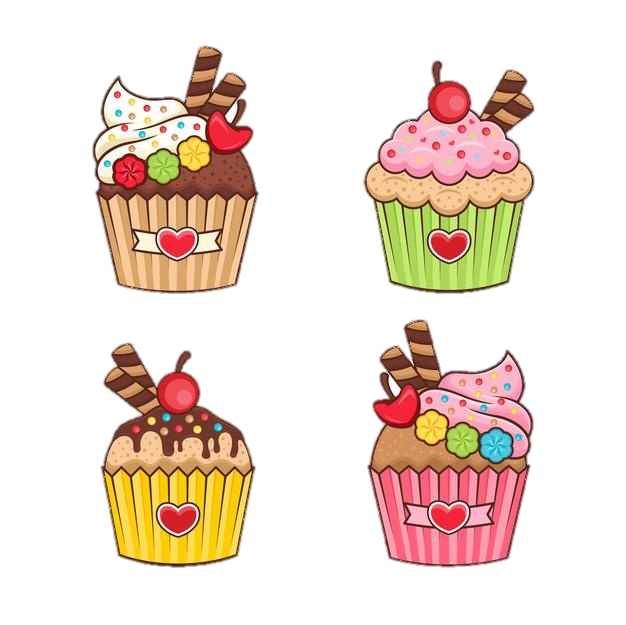 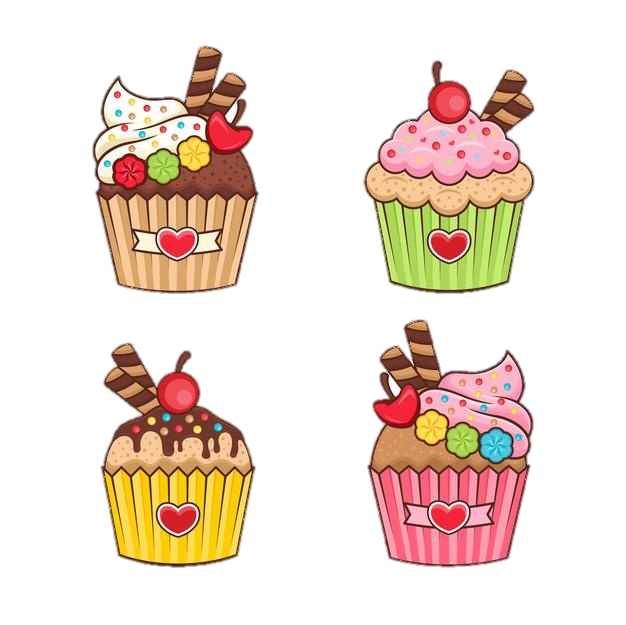 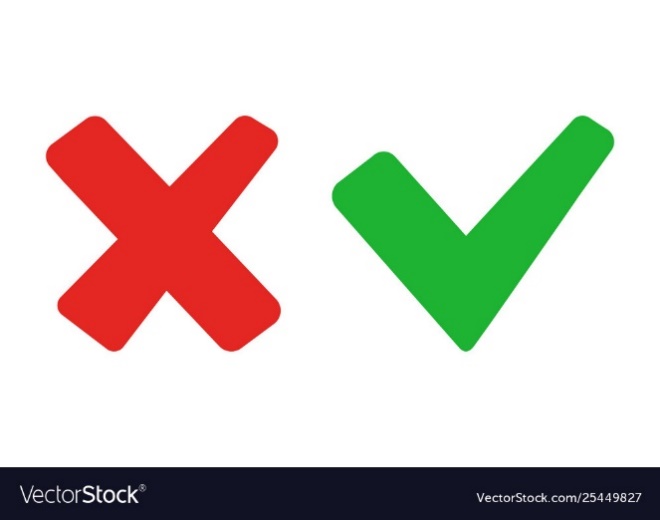 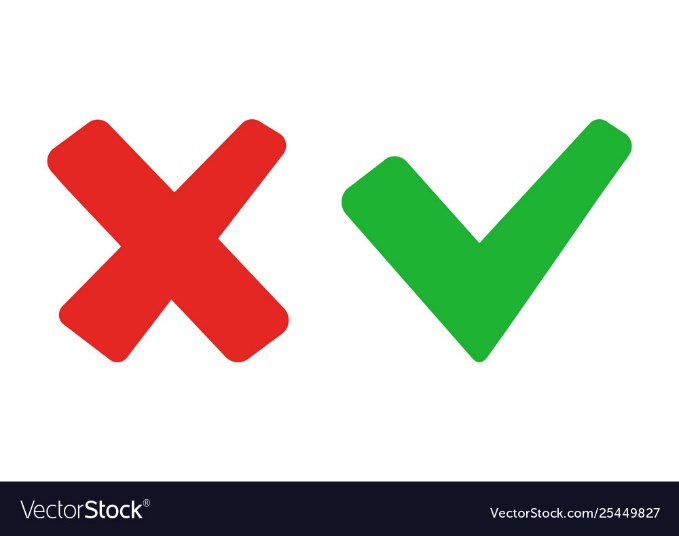 Âm thanh 
khi chọn Sai
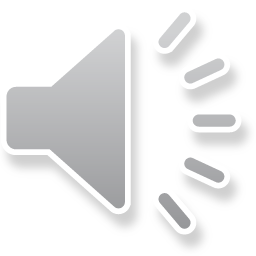 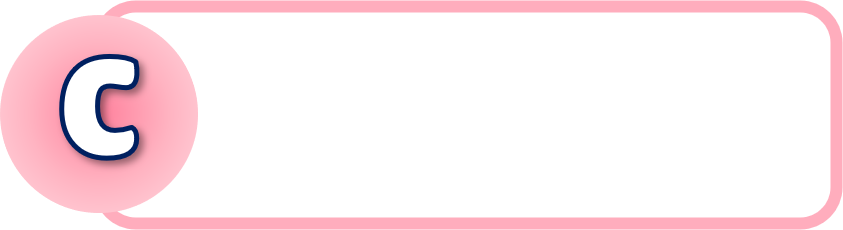 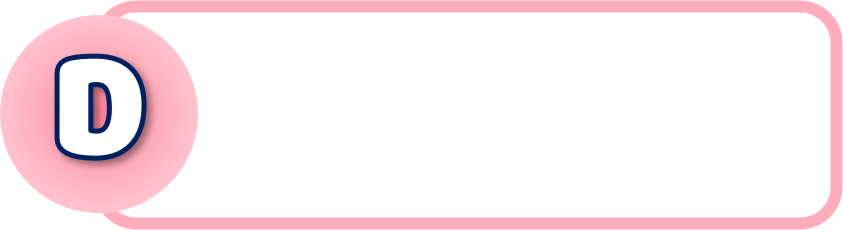 đen nhánh, hoa râm, bạc phơ, óng mượt, xơ xác, lưa thưa
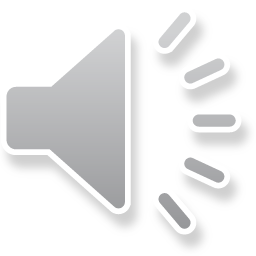 vạm vỡ, mập mạp, lực lưỡng, cân đối, thanh mảnh, gầy đét
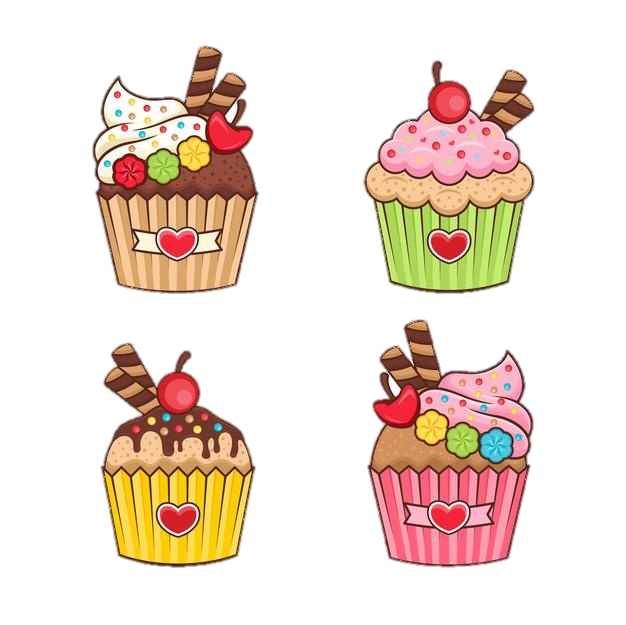 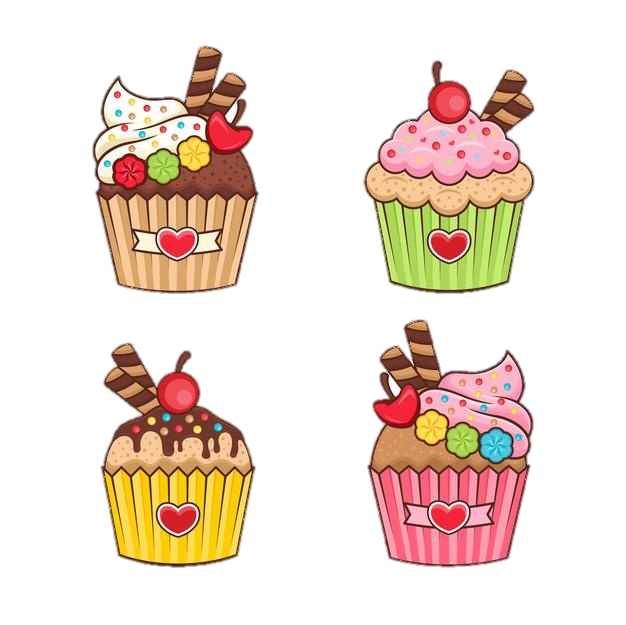 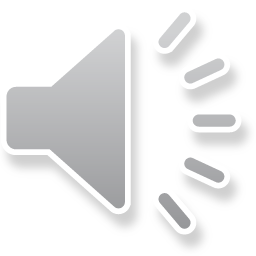 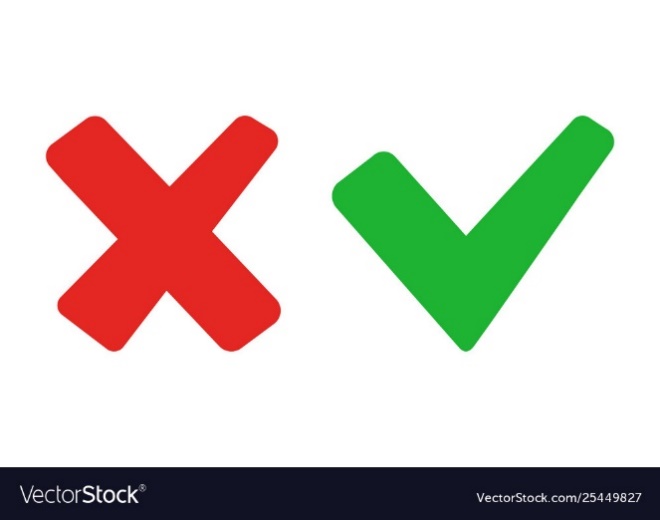 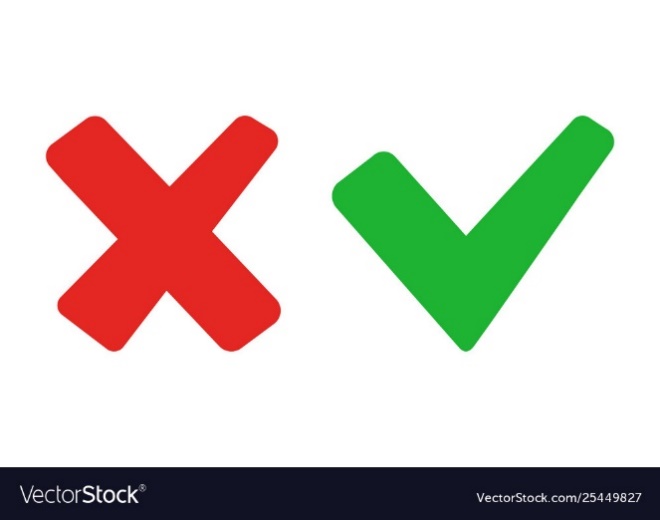 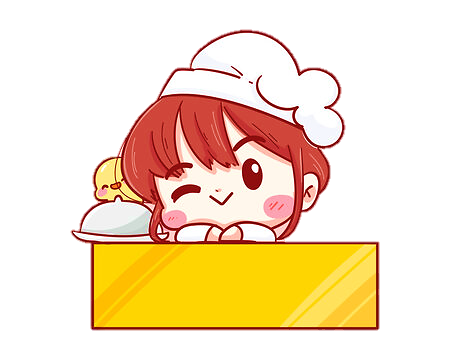 Những chiếc bánh
thật là ngon !
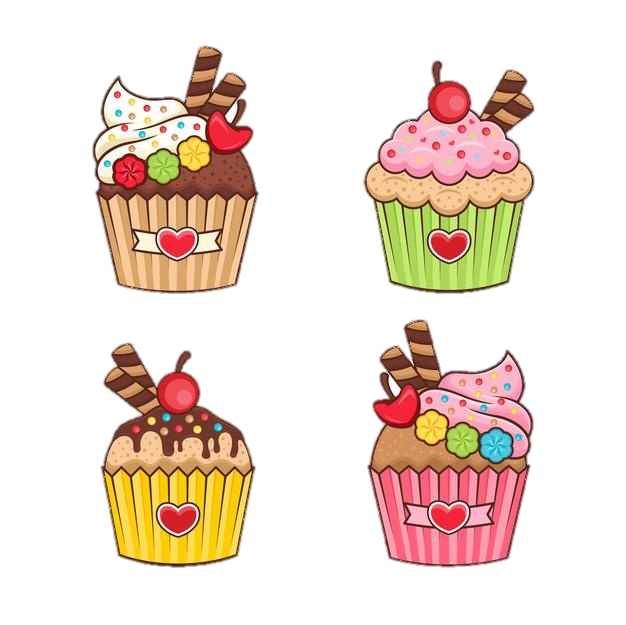 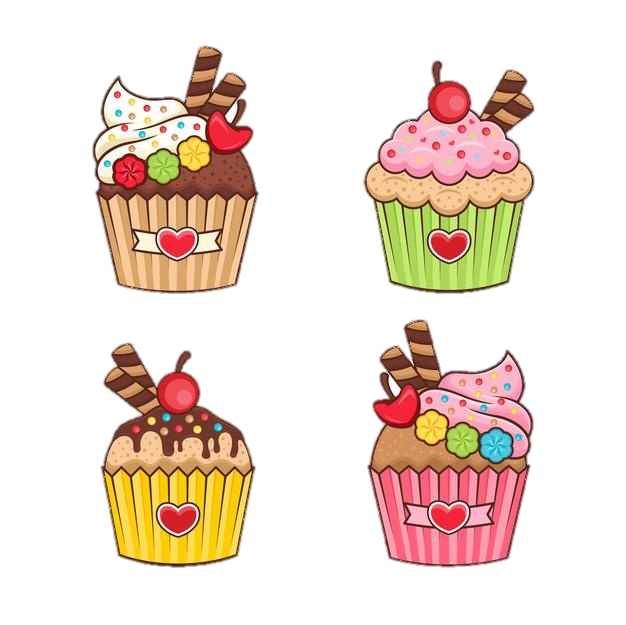 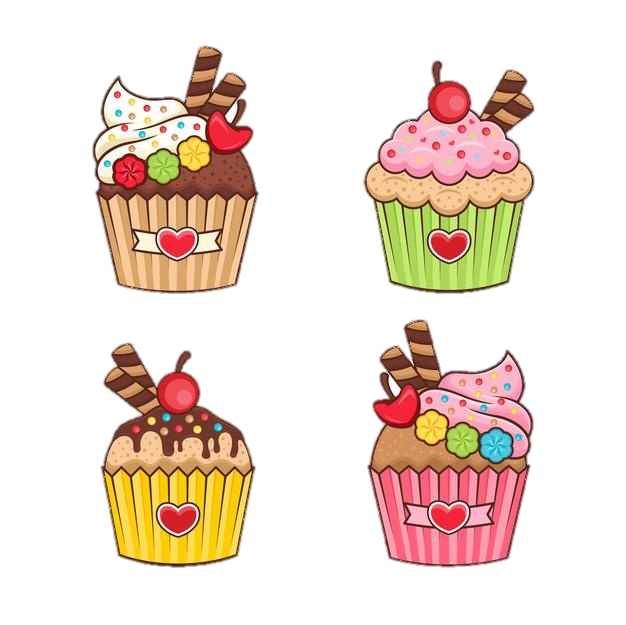 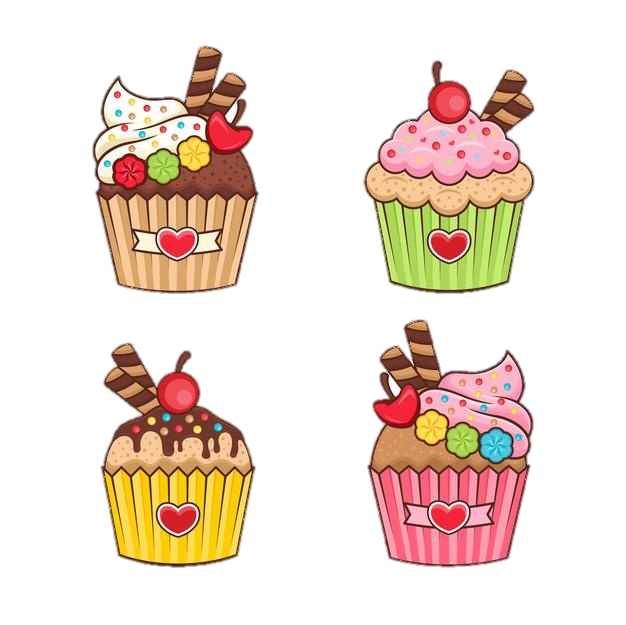 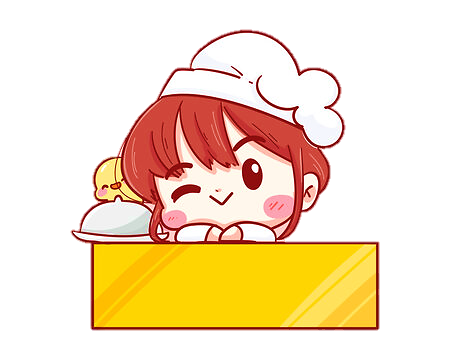 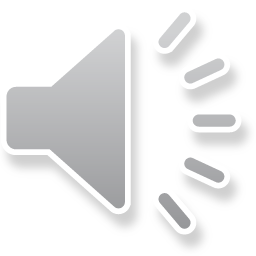 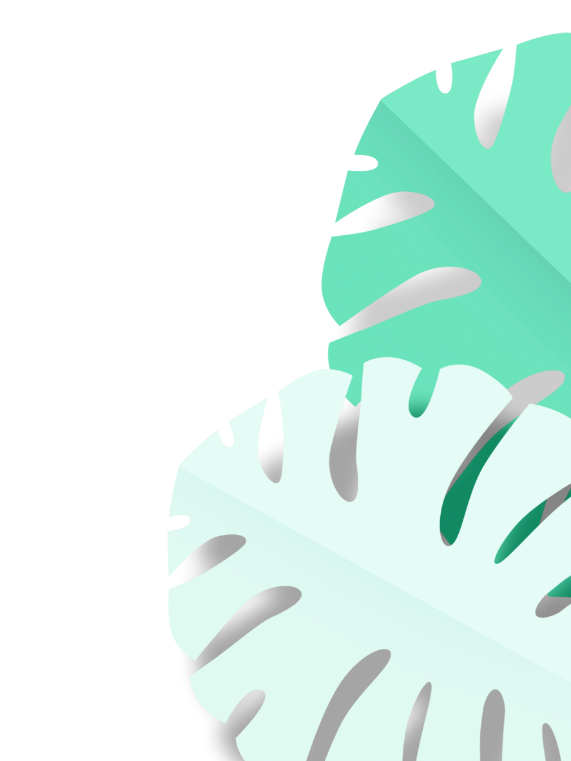 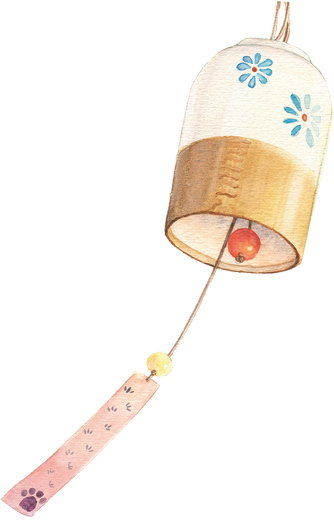 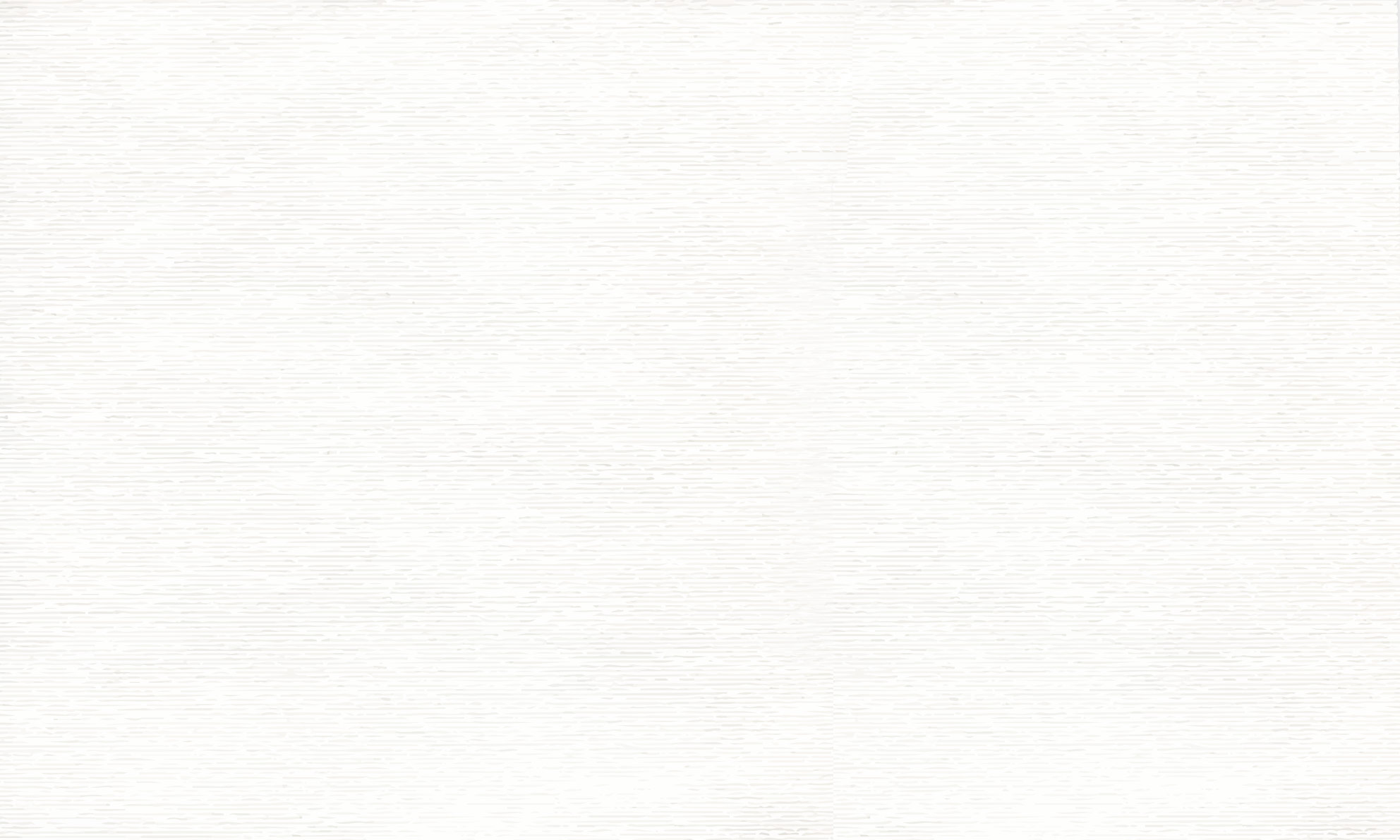 Luyện từ và câu
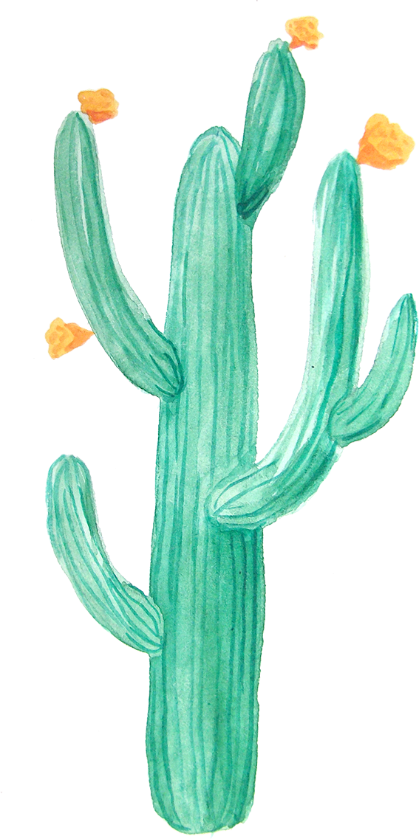 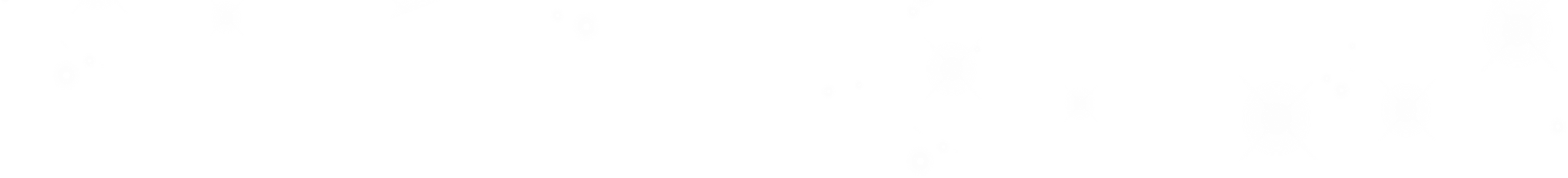 TỔNG KẾT VỐN TỪ
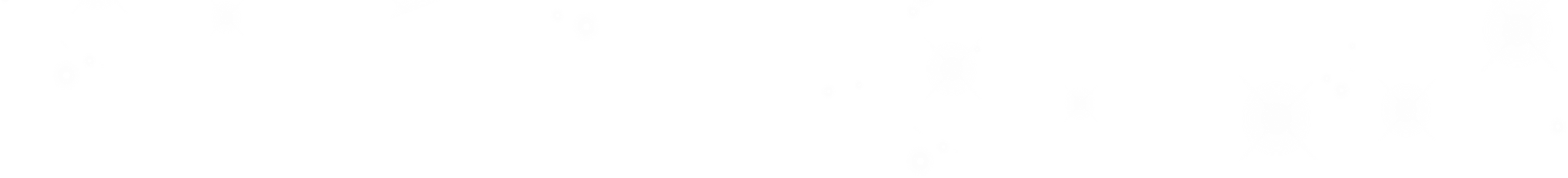 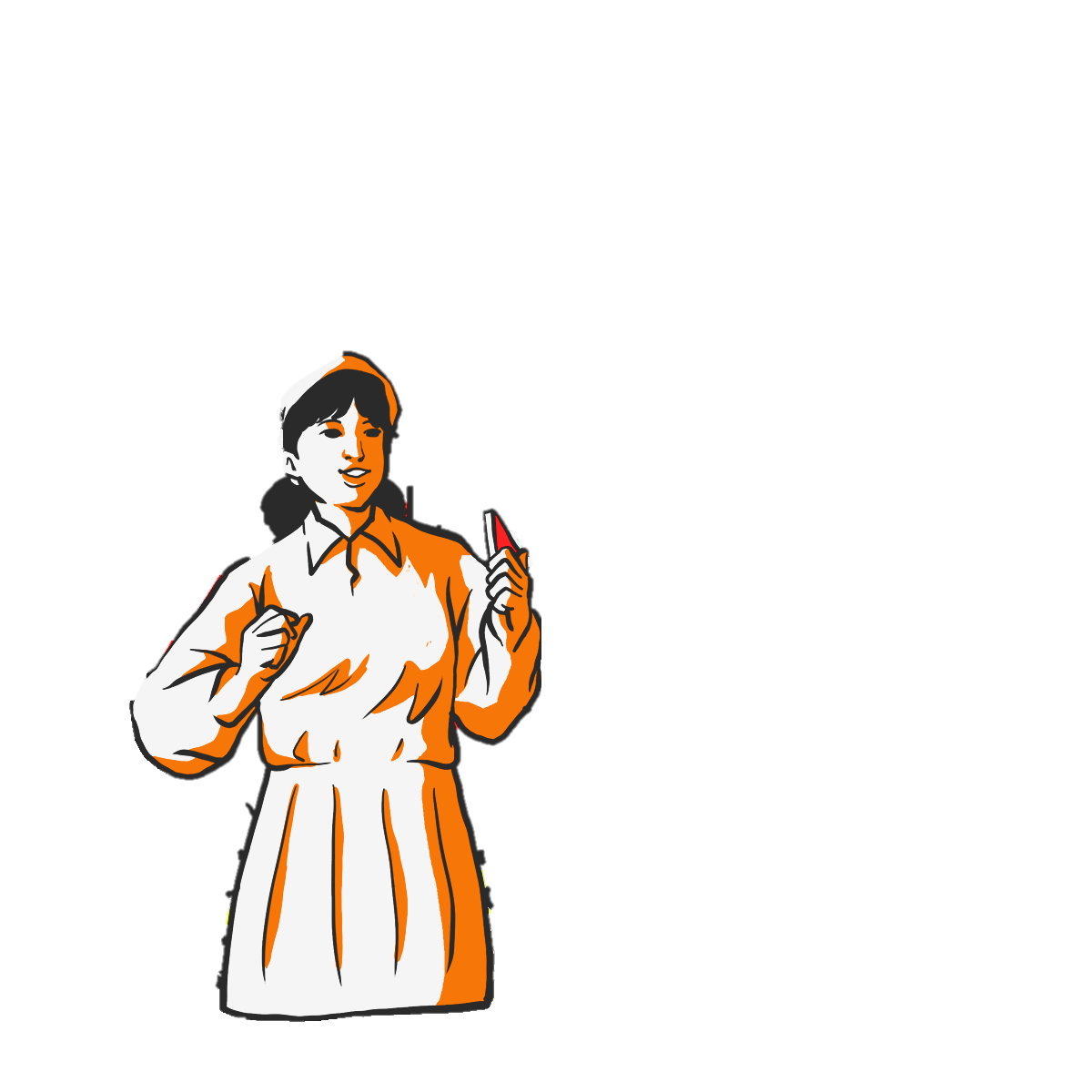 Trang: 156
Thực hiện: EduFive
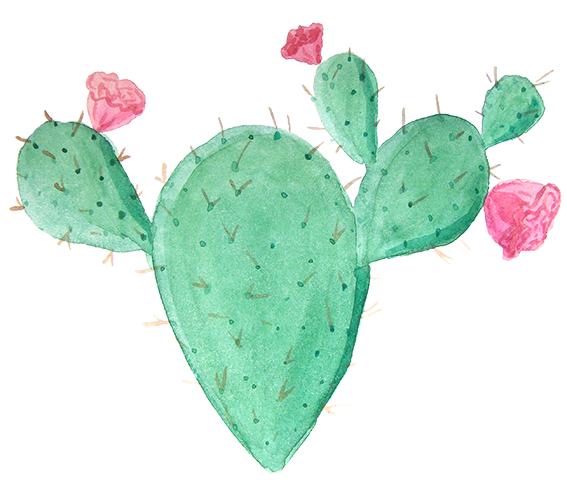 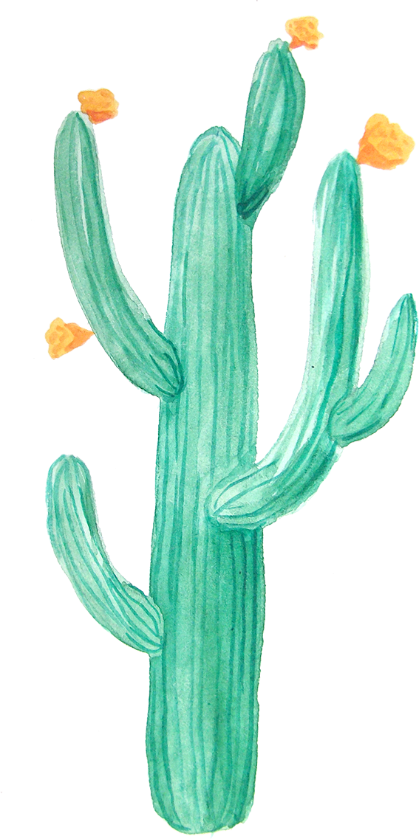 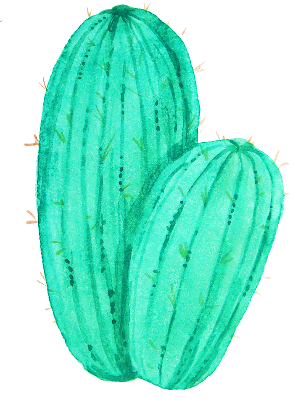 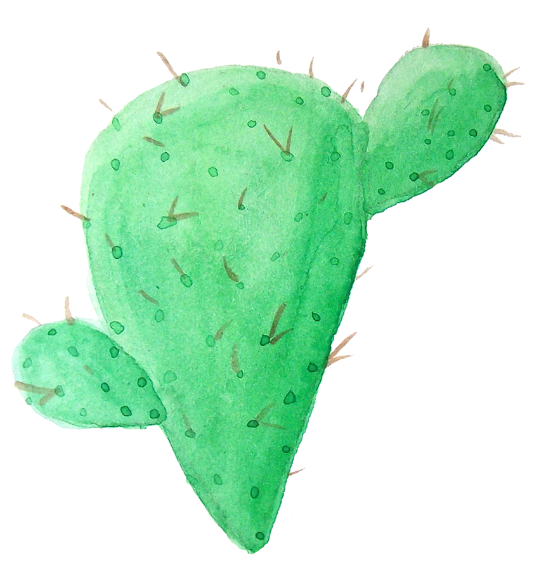 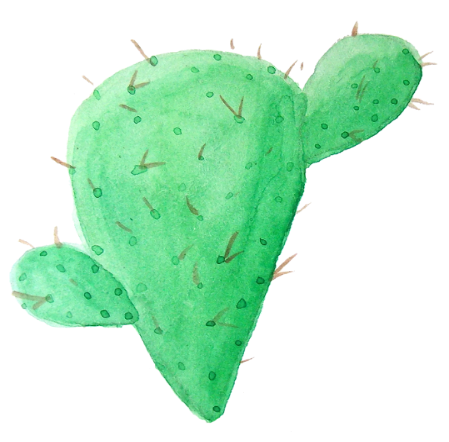 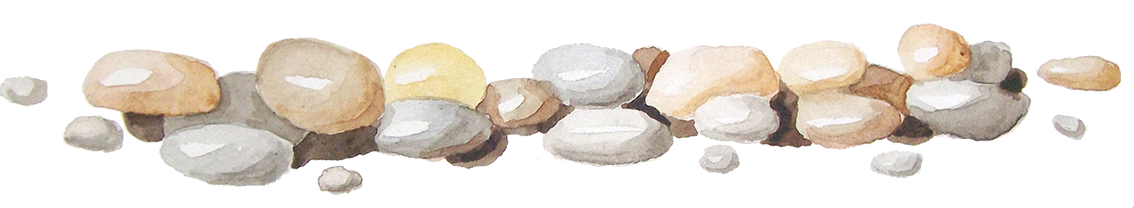 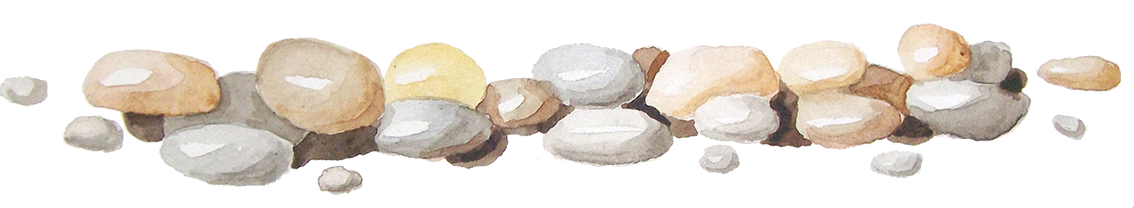 [Speaker Notes: 素材：https://ibaotu.com/sucai/17921731.html
字体：https://ibaotu.com/?m=boutiqueFont&a=detail&font_id=29972cd922b34cea83f7c72a281d34b5
音乐：https://ibaotu.com/sucai/18206696.html]
MỤC TIÊU
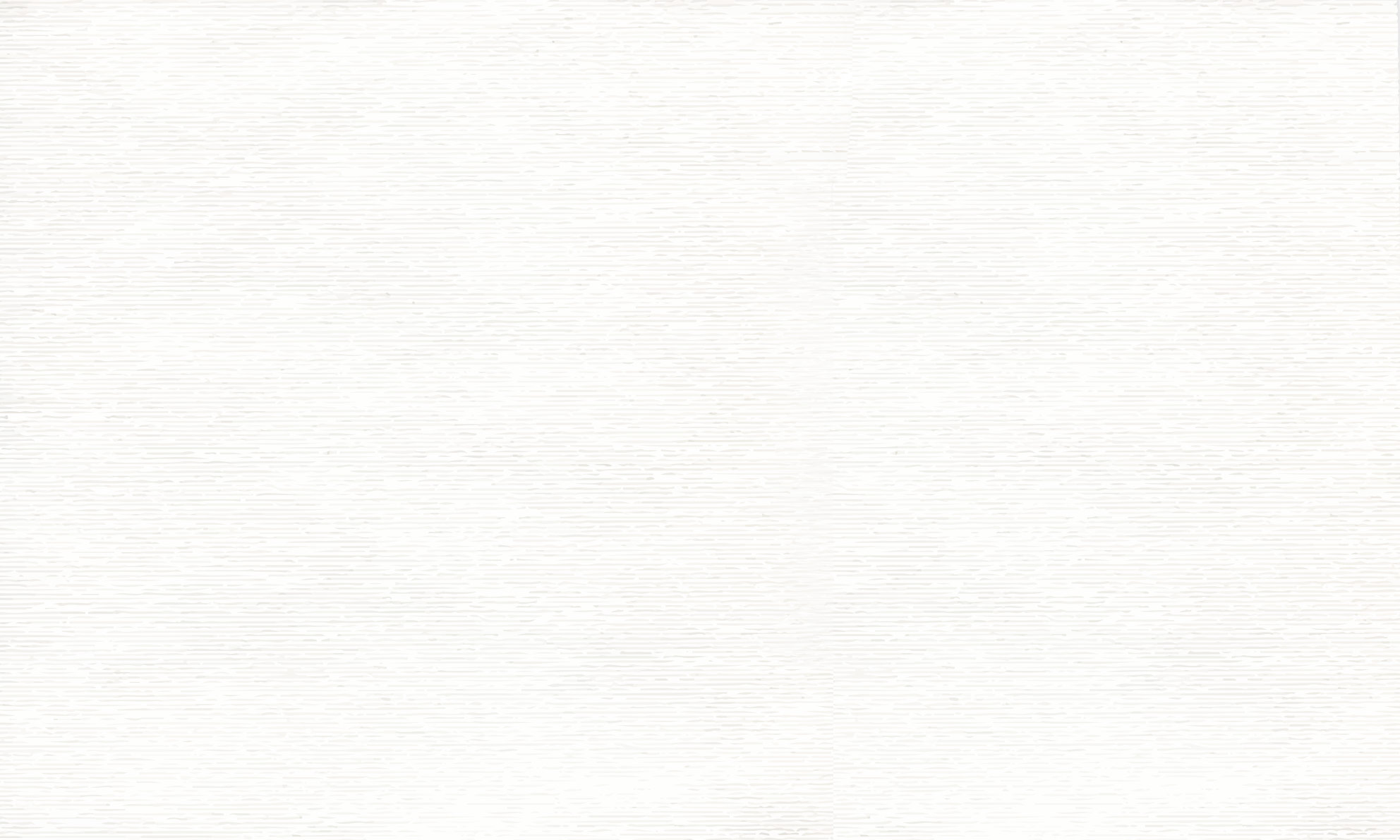 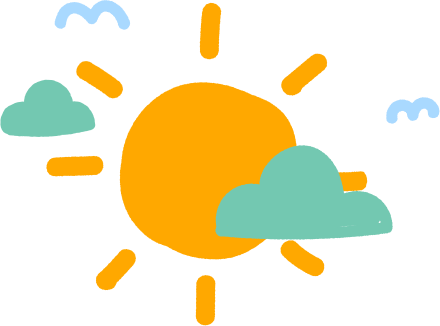 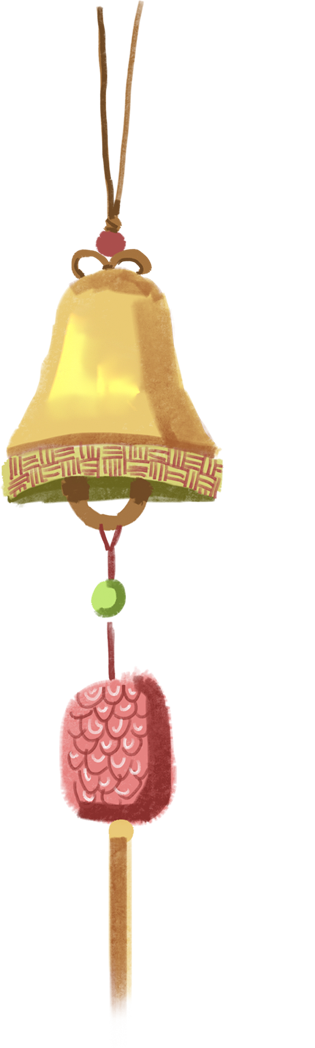 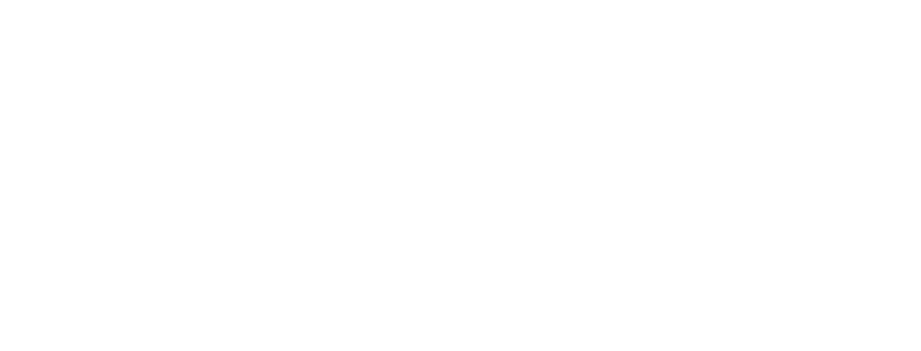 01
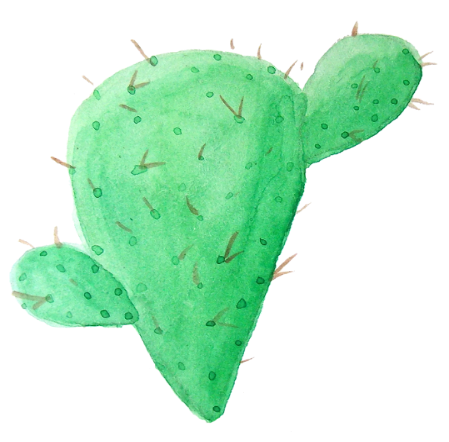 Tìm những từ ngữ đồng nghĩa, trái nghĩa nói về tính cách: nhân hậu, trung thực, dũng cảm, cần cù.
02
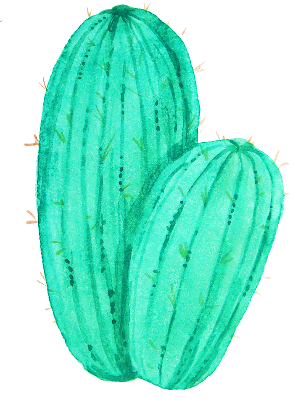 Tìm được những từ ngữ miêu tả tính cách con người trong đoạn văn Cô Chấm.
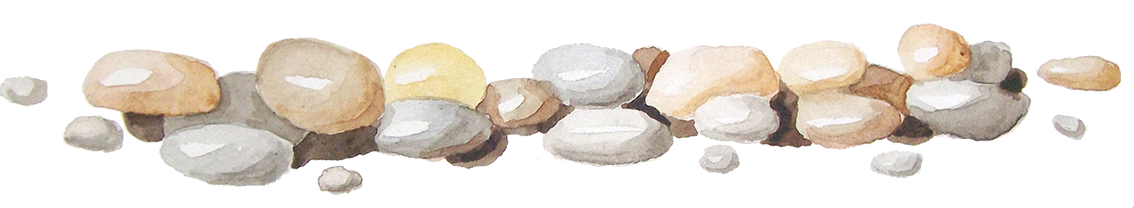 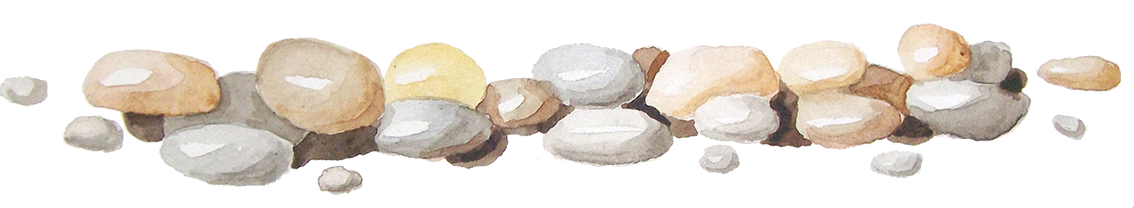 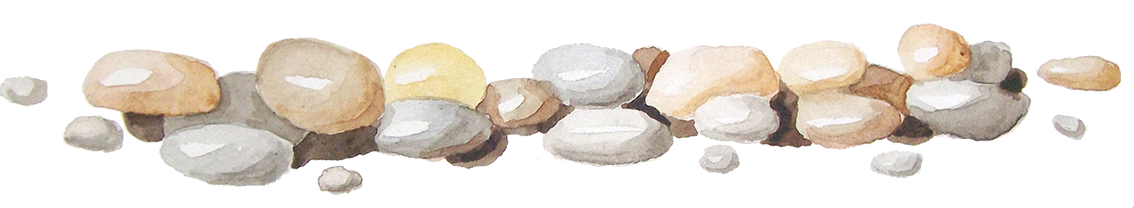 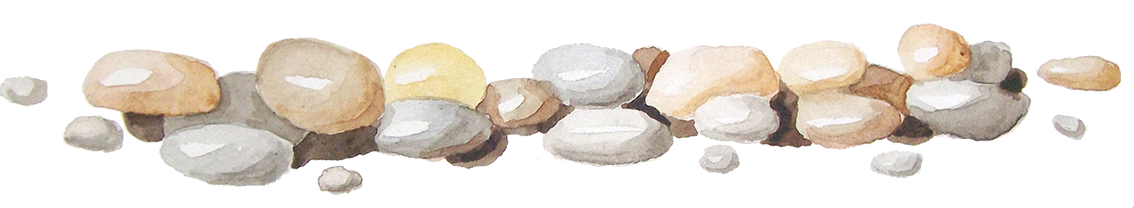 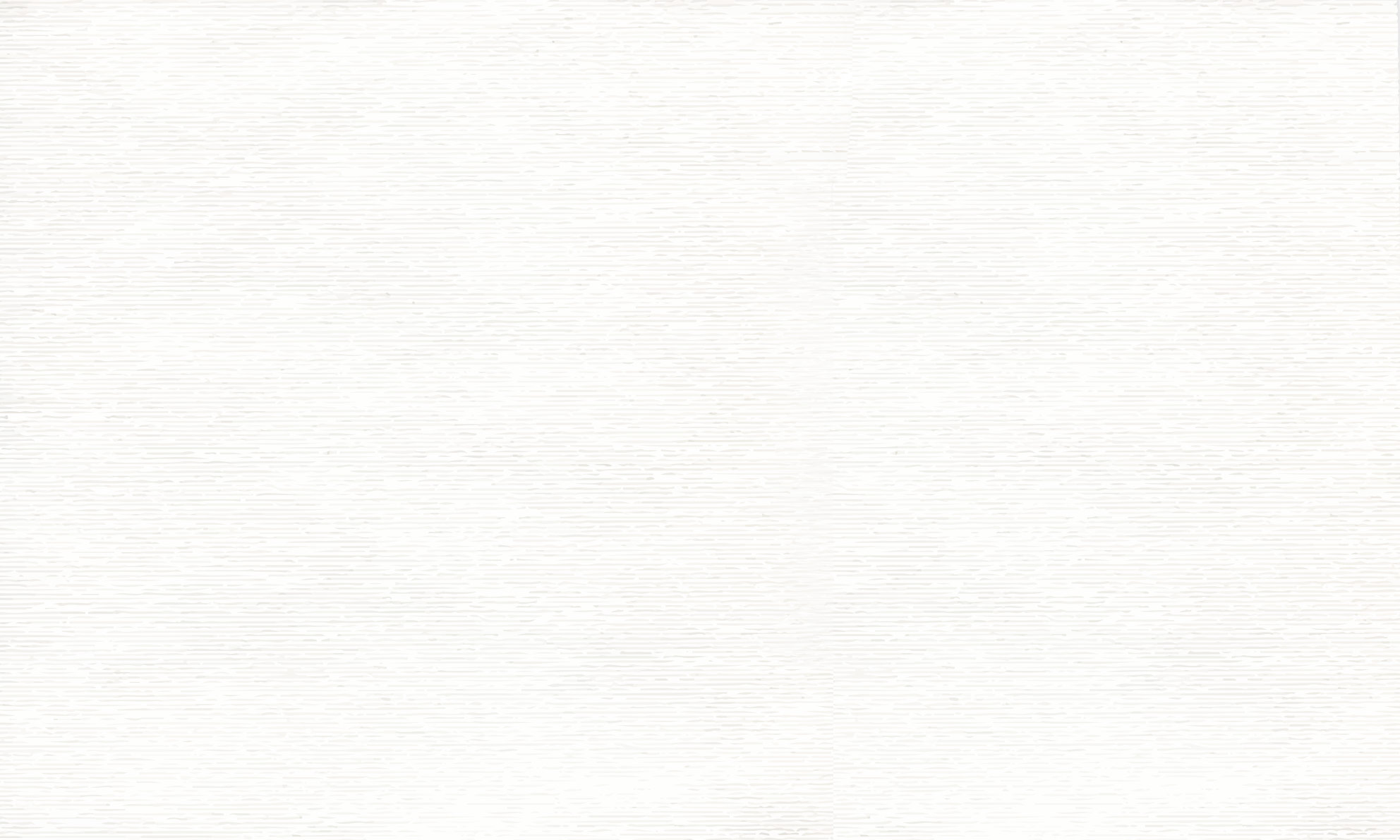 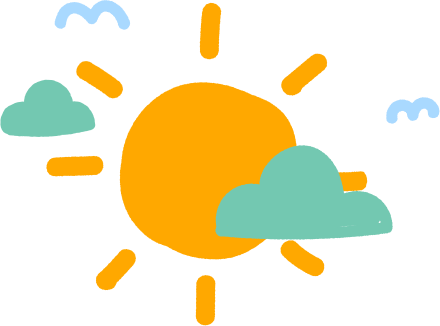 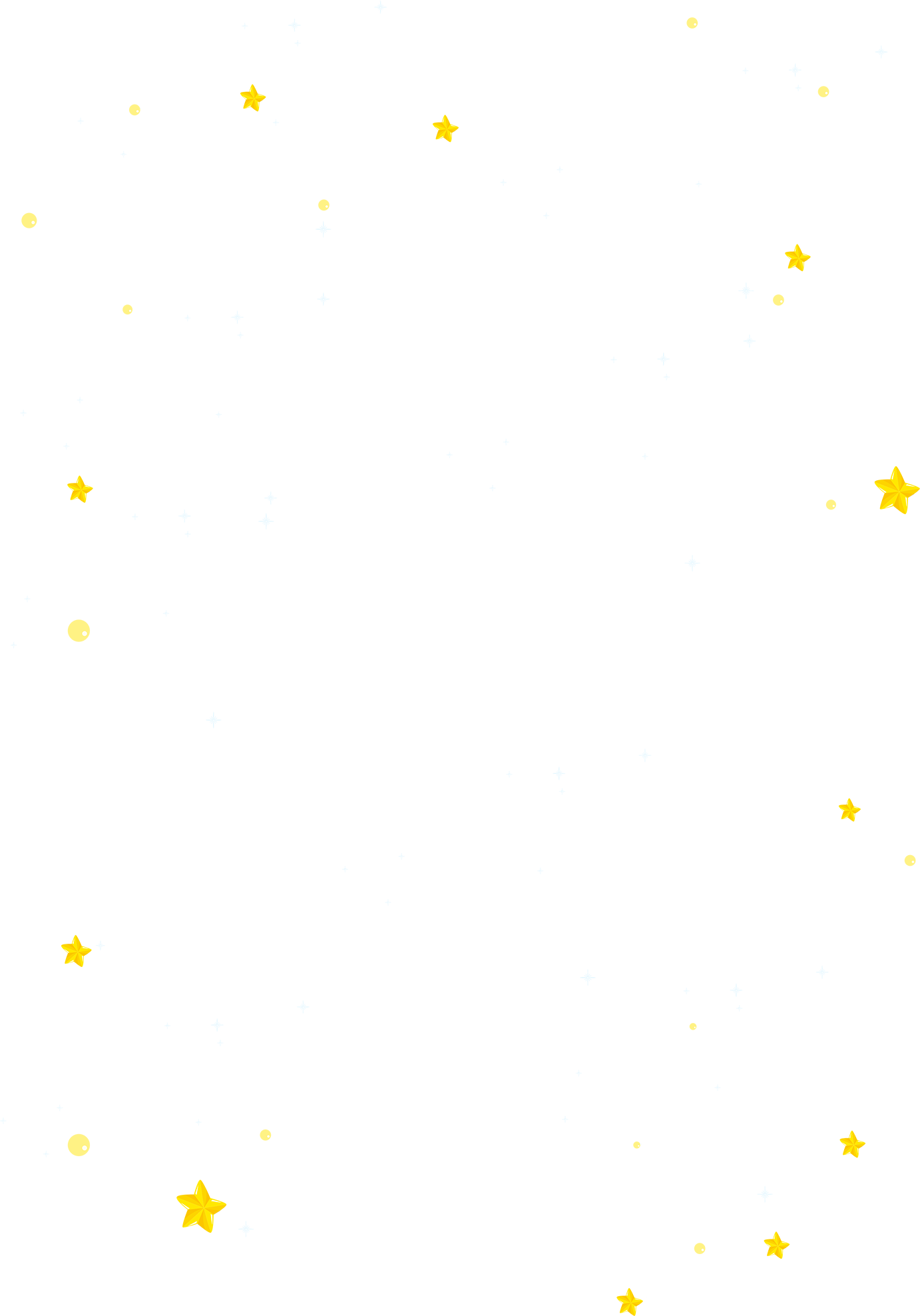 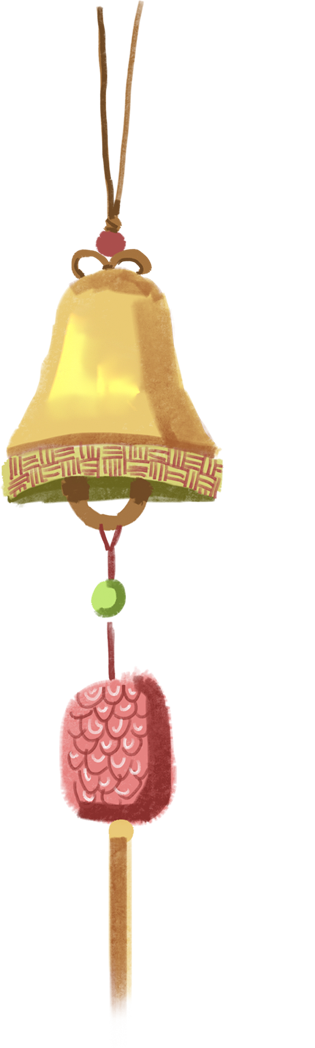 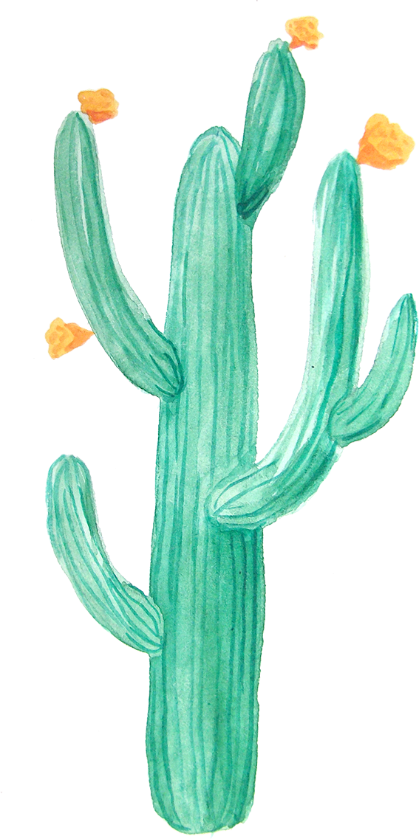 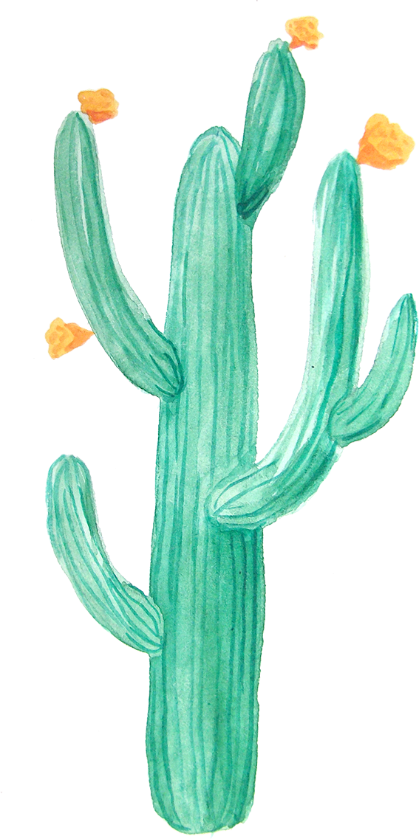 KHÁM PHÁ
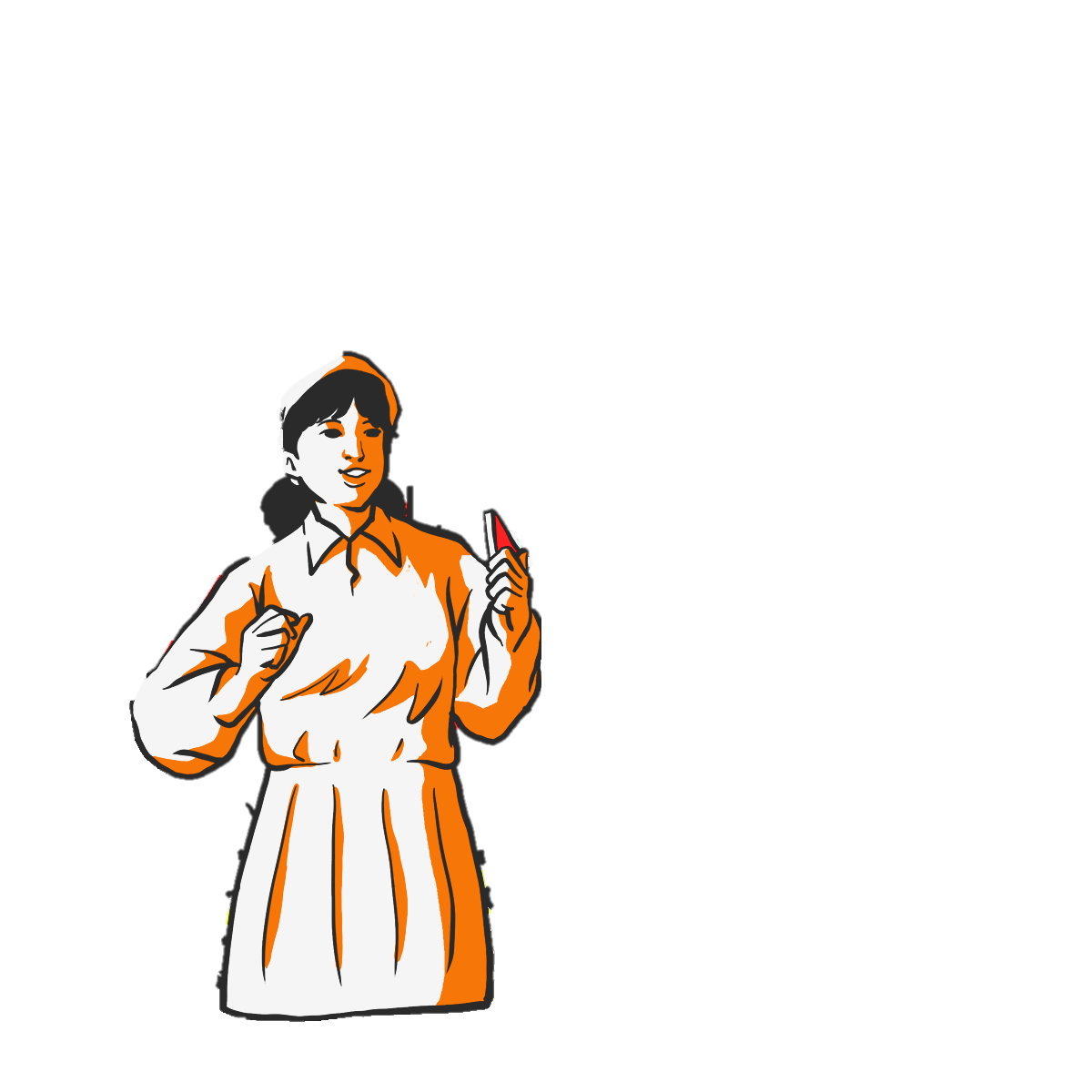 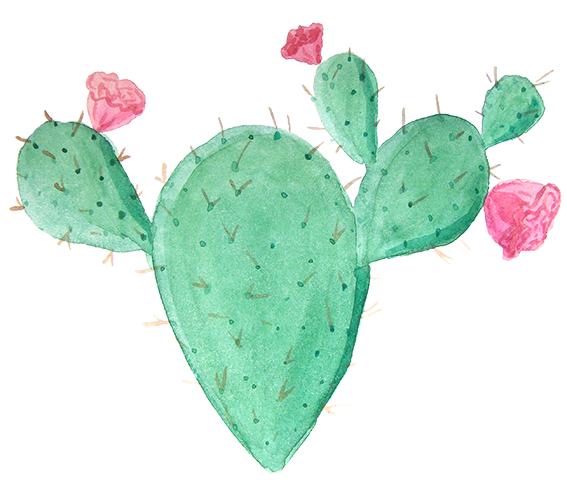 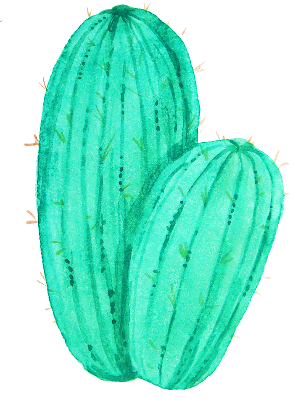 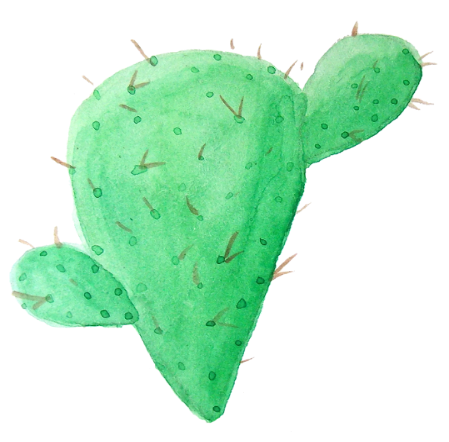 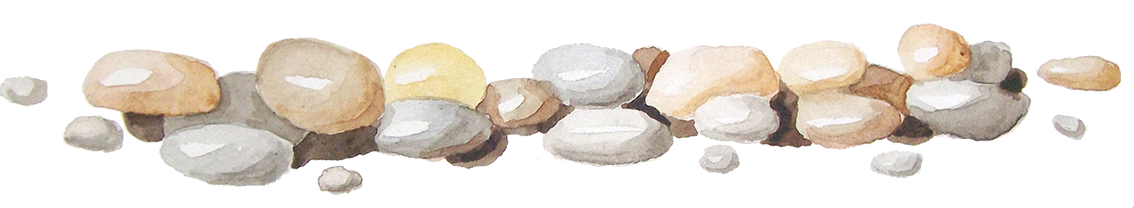 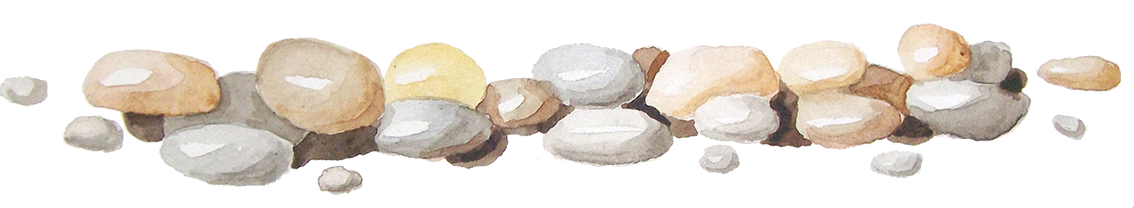 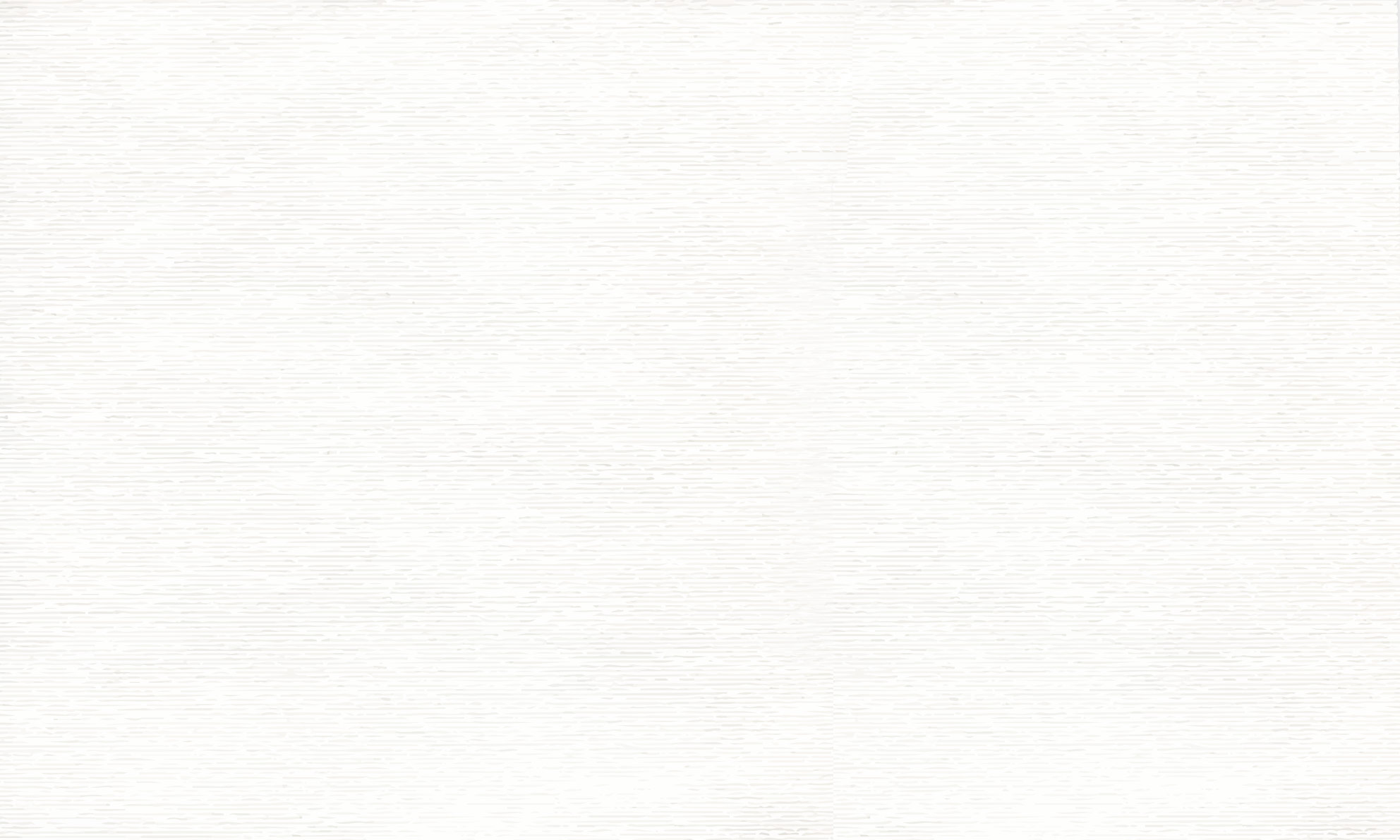 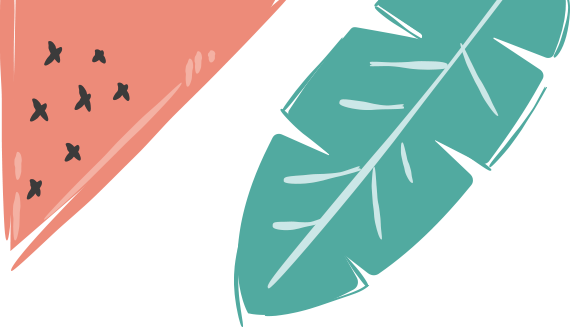 Câu1:Tìm những từ đồng nghĩa và trái nghĩa với mỗi từ sau:
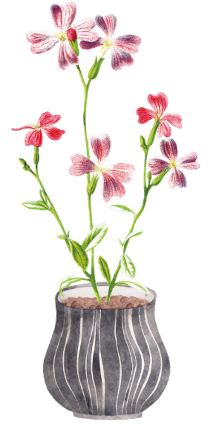 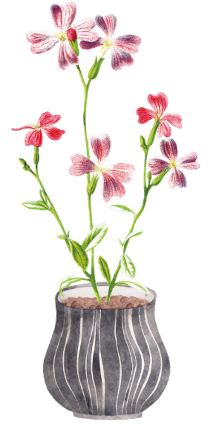 a) Nhân hậu
c) Dũng cảm
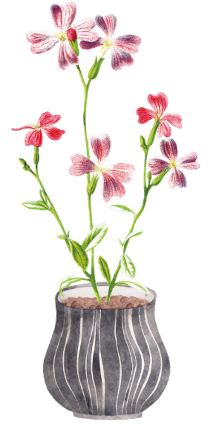 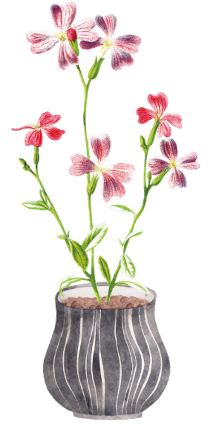 b) Trung thực
d) Cần cù
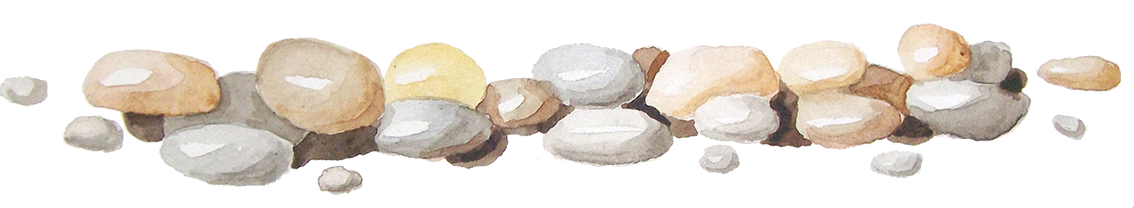 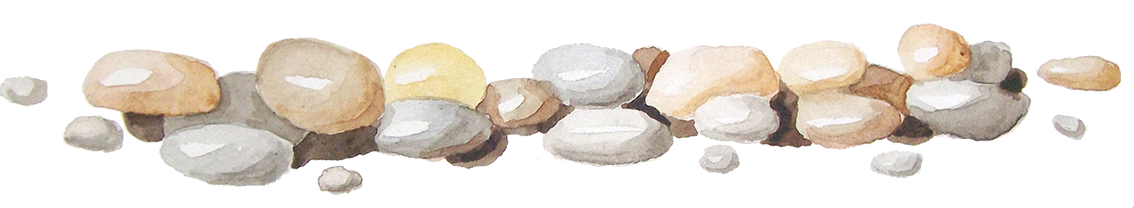 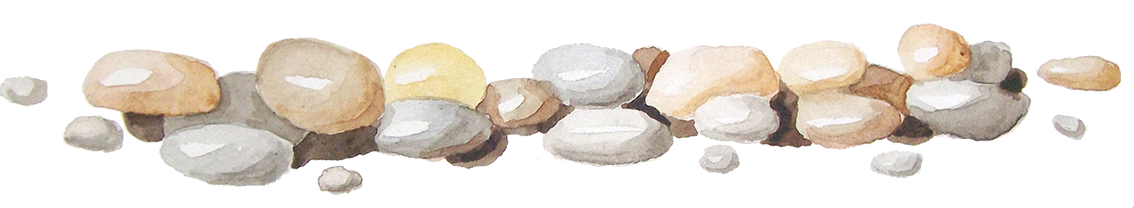 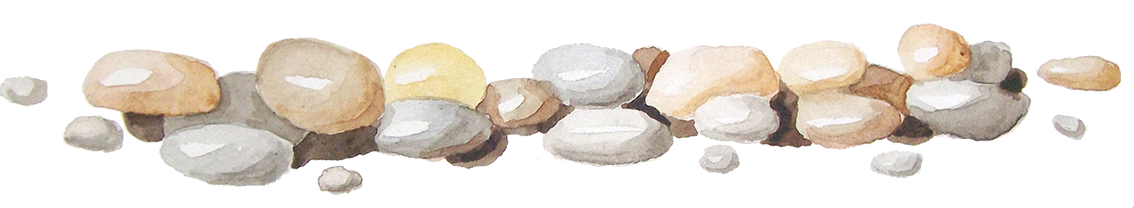 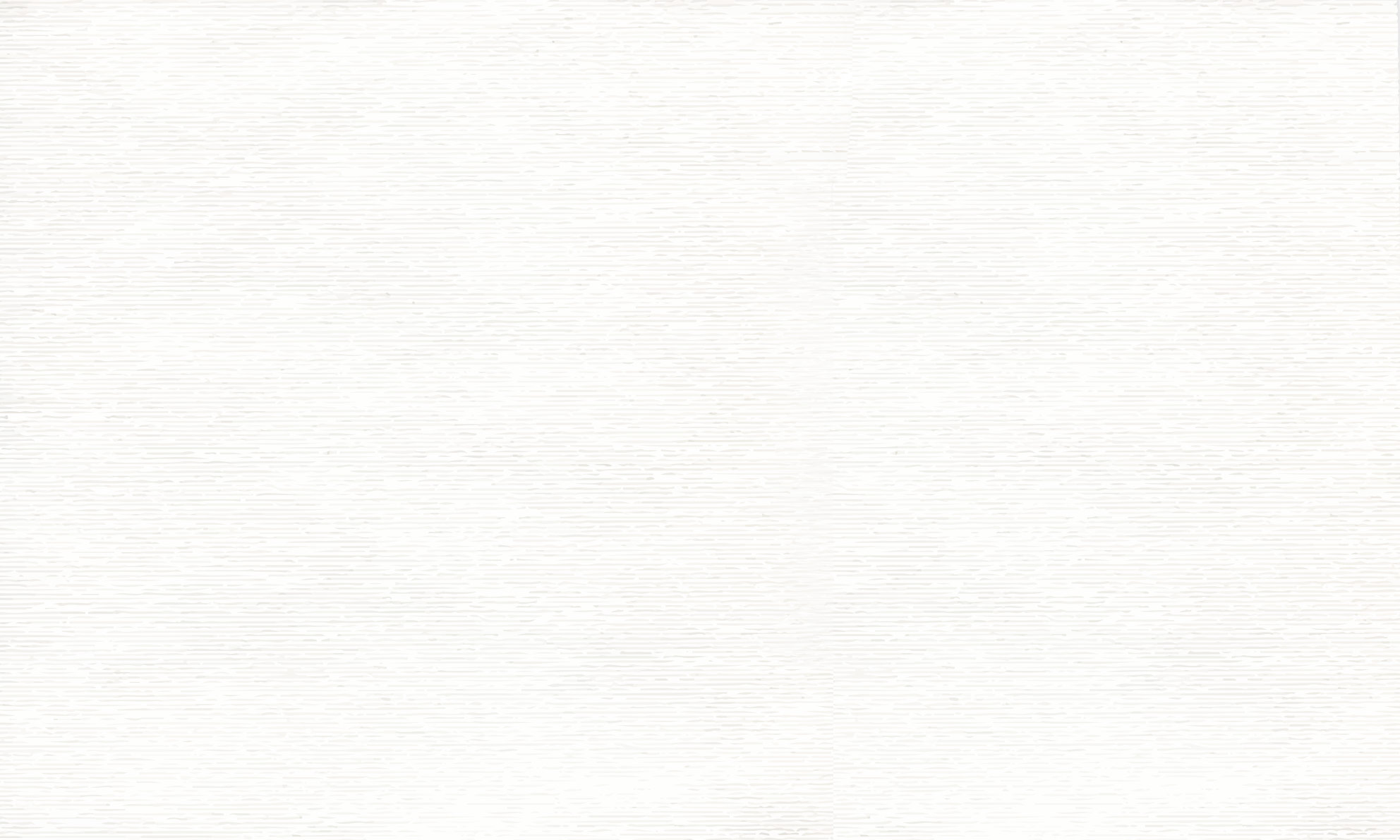 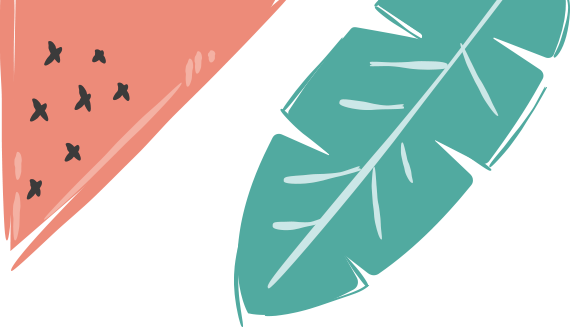 Hãy nêu nghĩa của từ:
Hiền và giàu lòng thương người, chỉ muốn đem những điều tốt lành đến cho người khác.
- Nhân hậu:
Ngay thẳng, thật thà.
- Trung thực:
Có dũng khí, dám đương đầu với khó khăn, nguy hiểm.
- Dũng cảm:
Chăm chỉ và chịu khó.
- Cần cù:
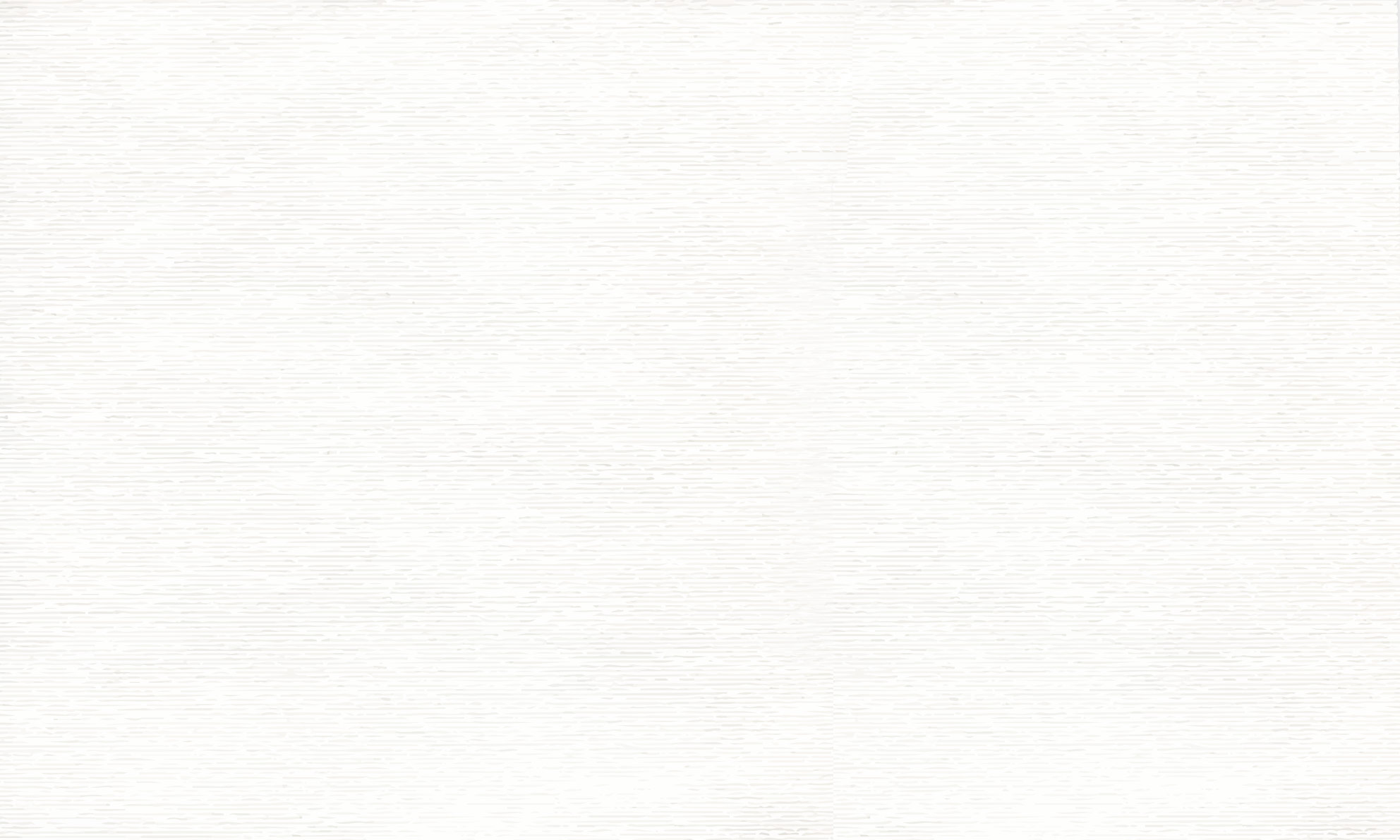 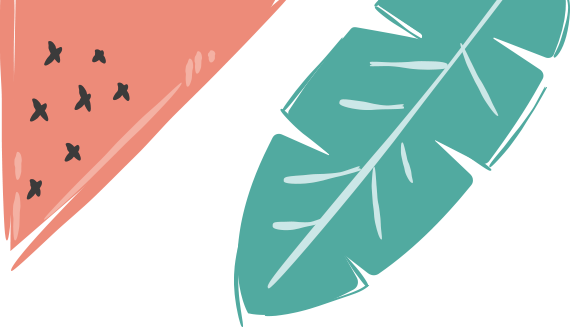 HẾT GIỜ
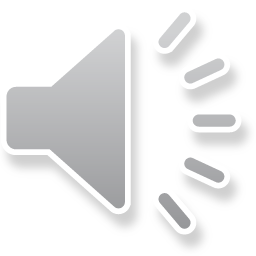 ĐỘNG NÃO
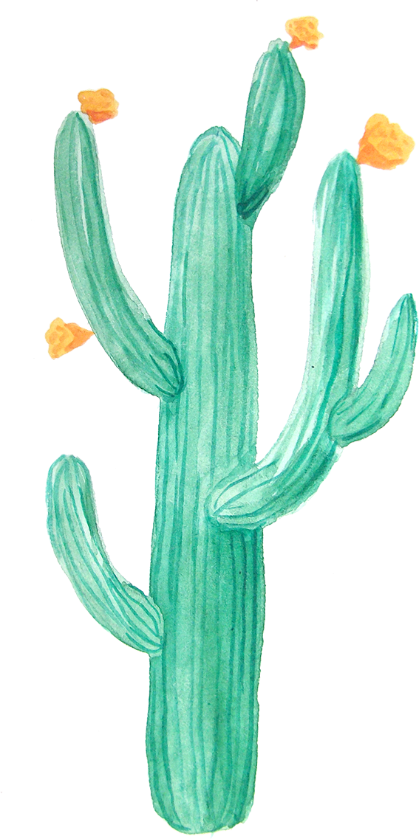 Các em viết các từ mình tìm được vào giấy trong thời gian 1 phút.
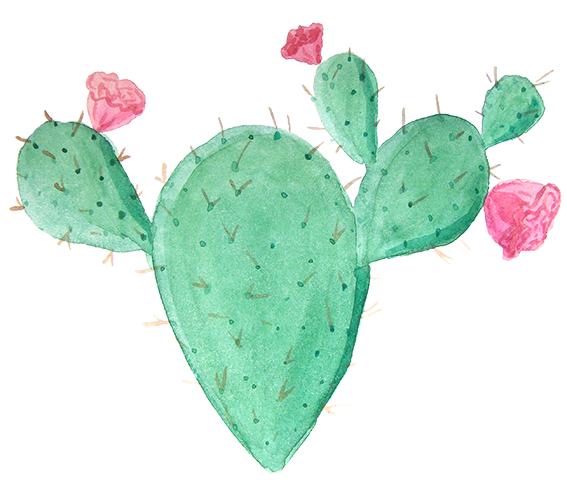 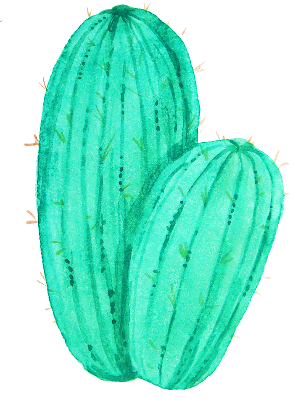 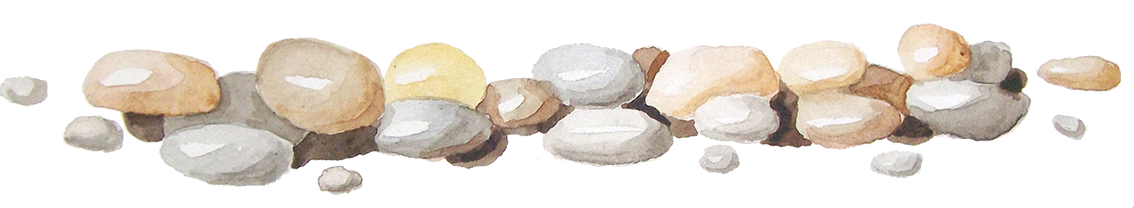 [Speaker Notes: -Chia lớp thành nhóm 4,  mỗi nhóm 4 HS, mỗi HS sẽ tìm từ đồng nghĩa và từ trái nghĩa với 1 trong các từ: nhân hậu, trung thực, dũng cảm, cần cù. 
- Các em viết các từ mình tìm được vào giấy trong thời gian 1 phút.
- hết thgian, GV yêu cầu HS trình bày, HS cùng nhóm từ nhận xét, bổ sung.
- Nhận xét, kết luận từ đúng.]
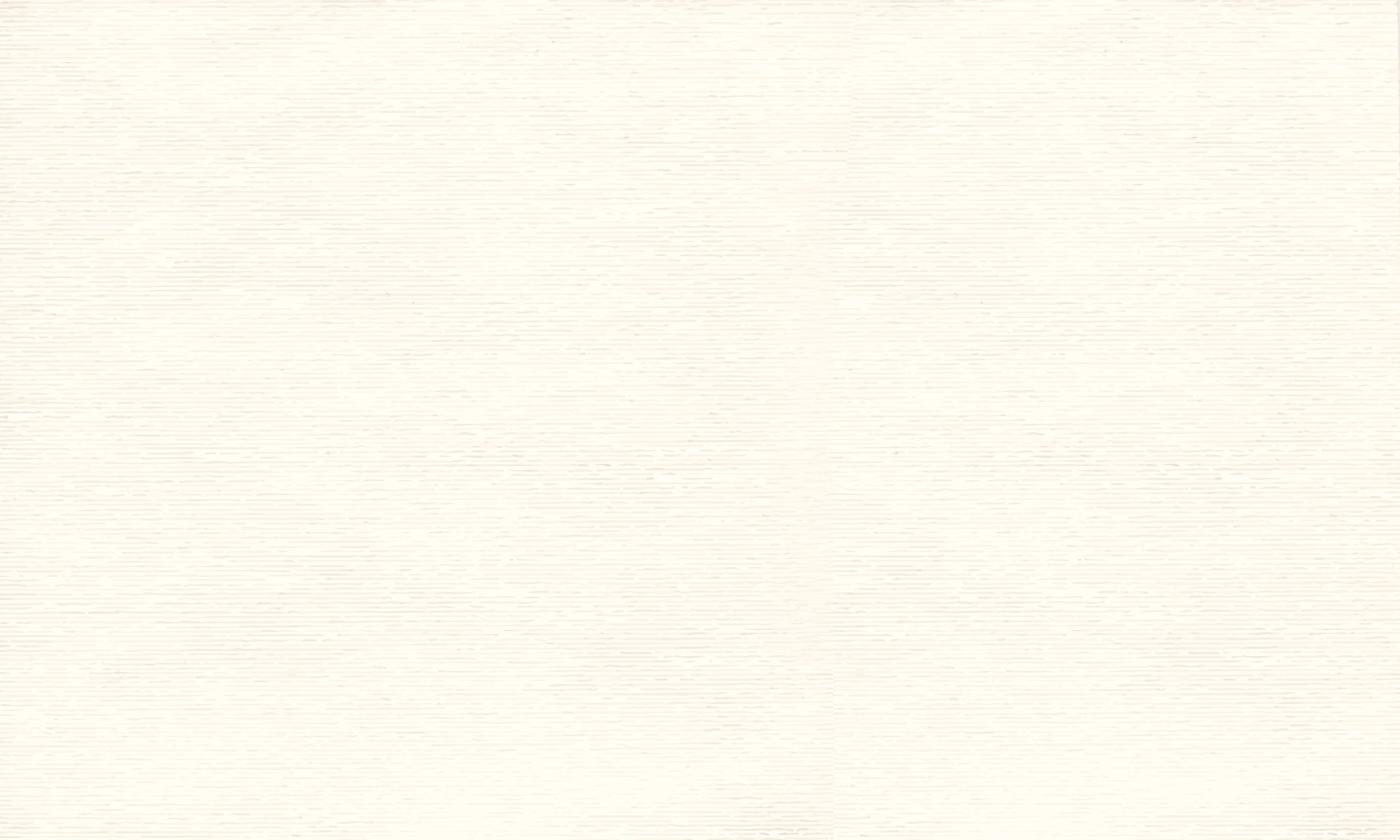 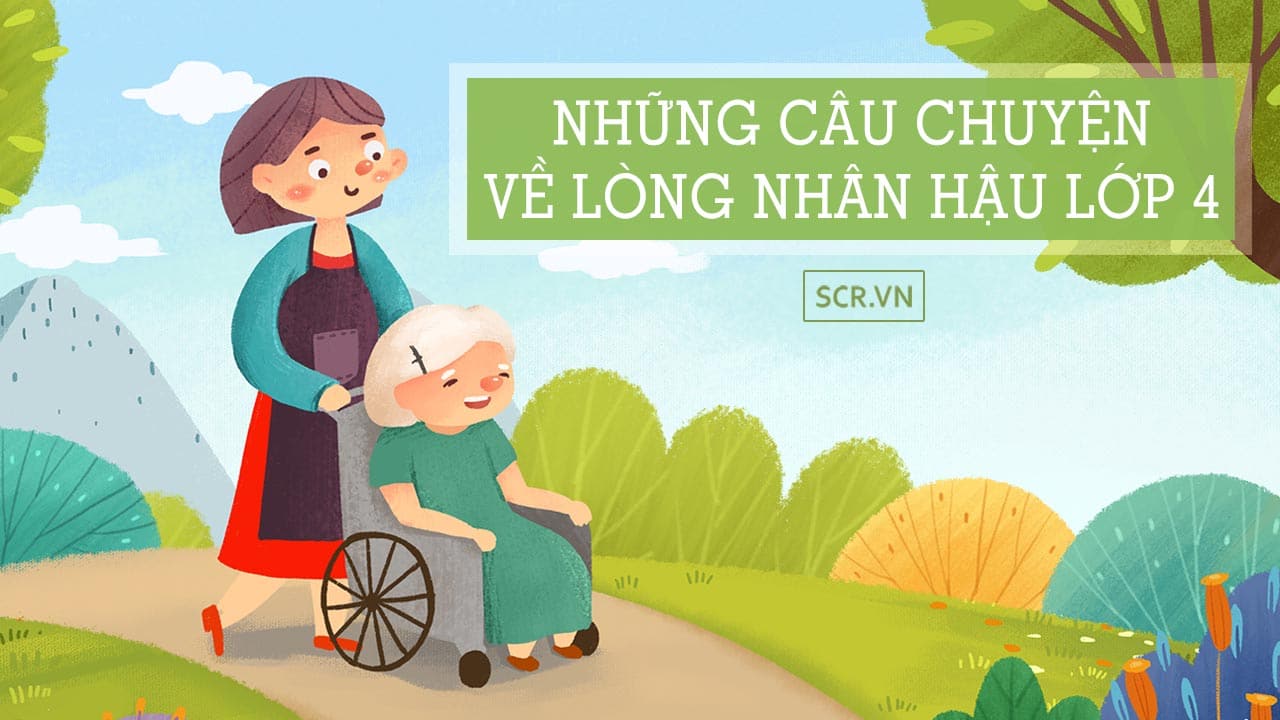 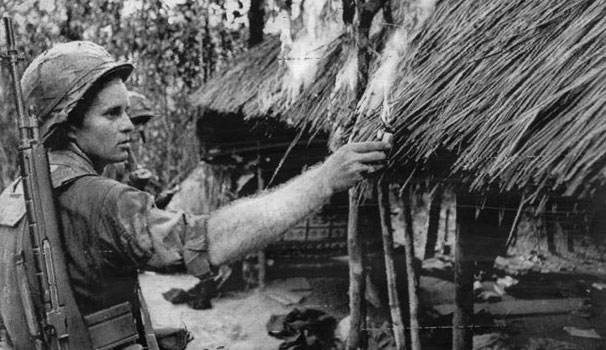 Nhân hậu
bất nhân, bất nghĩa, độc ác, bạo ác, tàn nhẫn, tàn bạo, hung bạo…
nhân ái, nhân nghĩa, nhân từ, nhân đức, phúc hậu, thương người,...
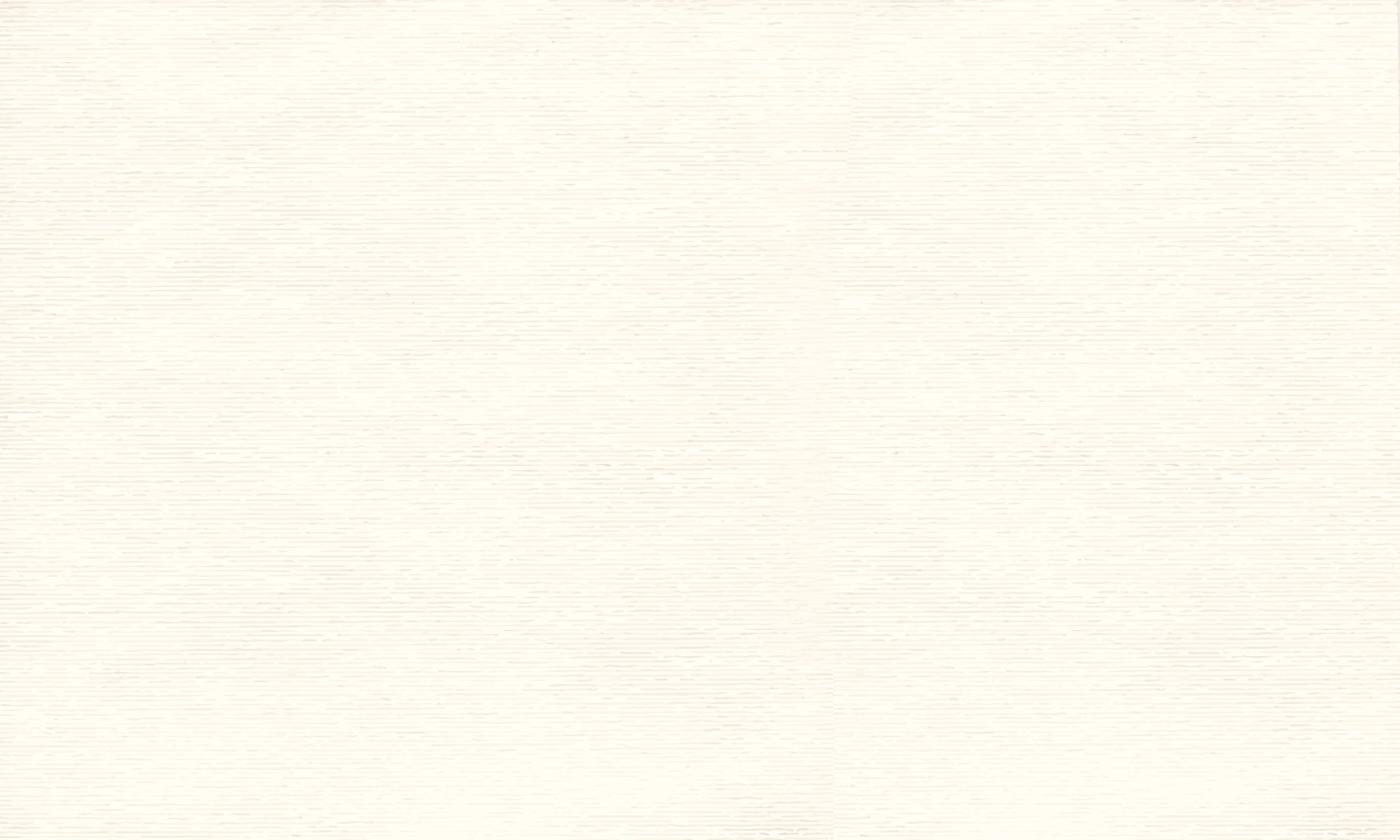 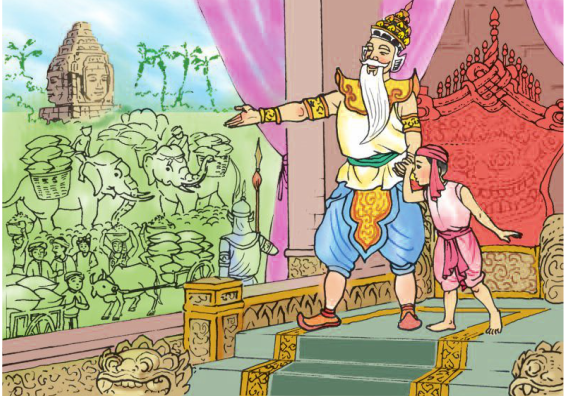 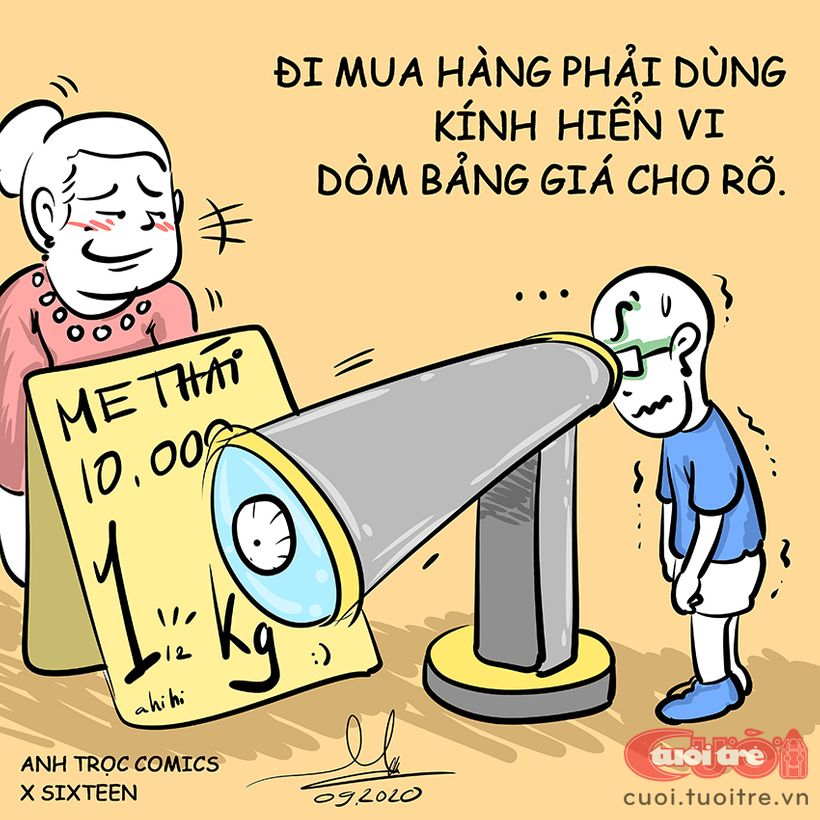 Trung thực
dối trá, gian dối, gian manh, gian xảo, gian giảo, giả dối, lừa dối, lừa lọc, lừa đảo…
thành thực, thành thật, thật thà, thực thà, chân thật, thẳng thắn…
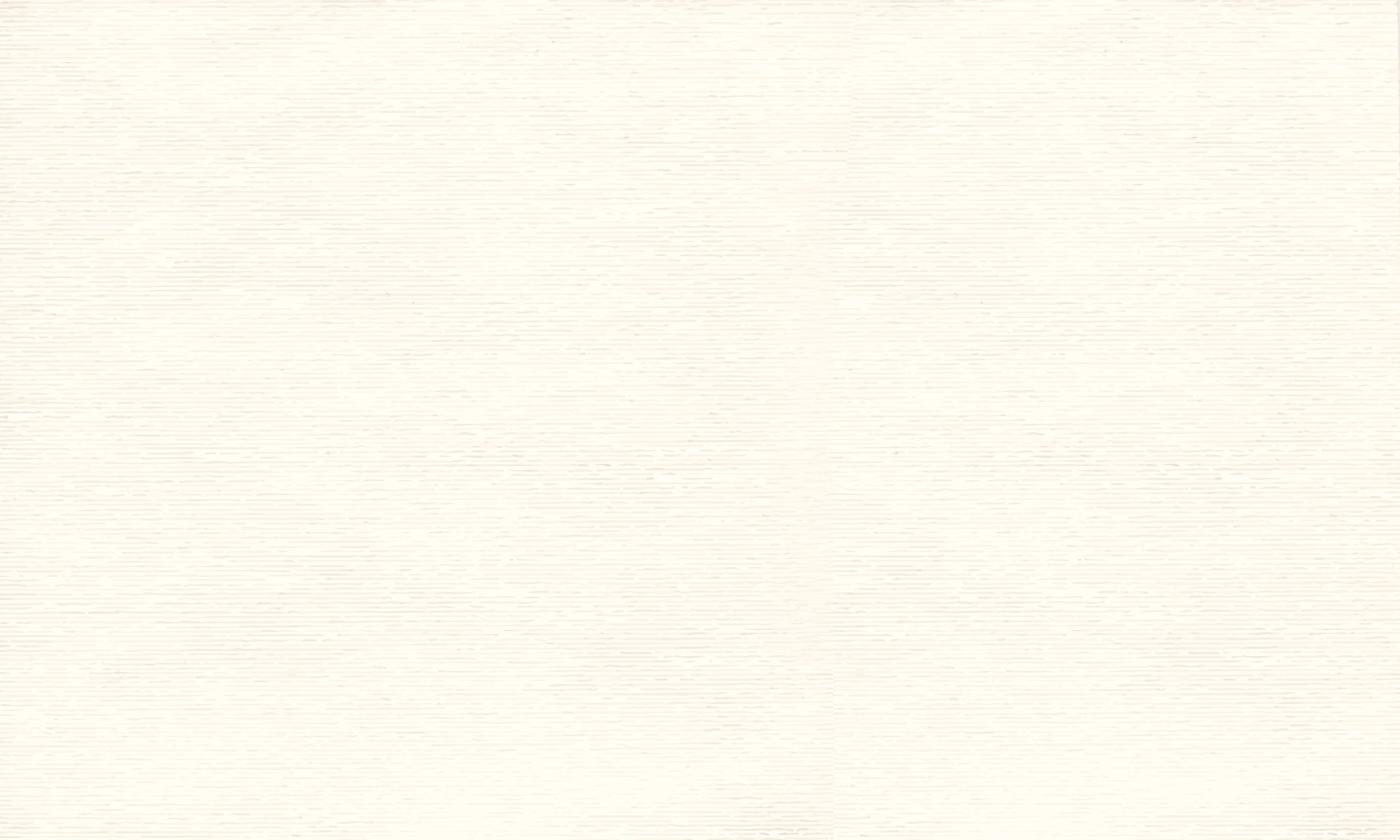 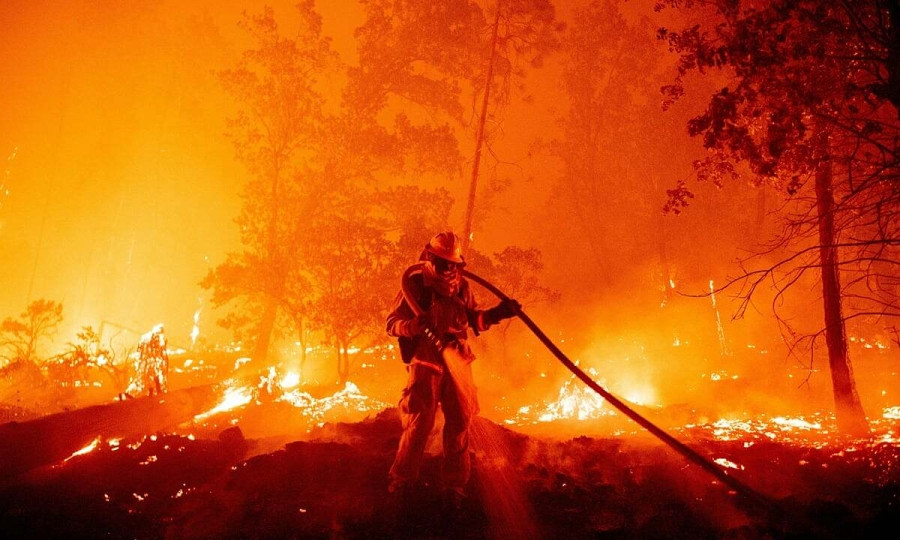 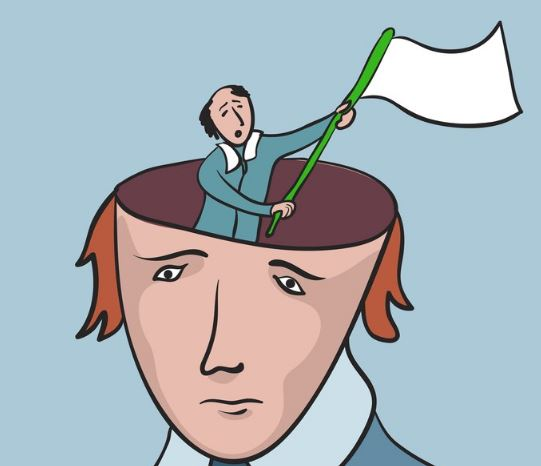 Dũng cảm
hèn nhát, nhút nhát, hèn yếu, bạc nhược, nhu nhược…
anh dũng, mạnh bạo, bạo dạn, gan dạ, dám nghĩ dám làm…
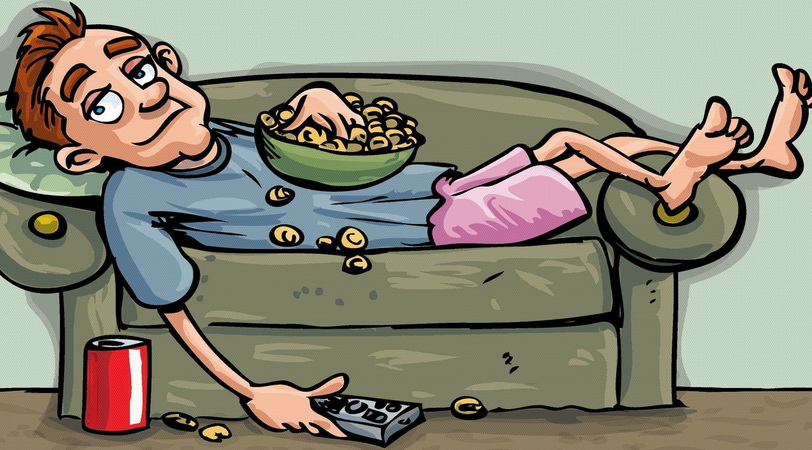 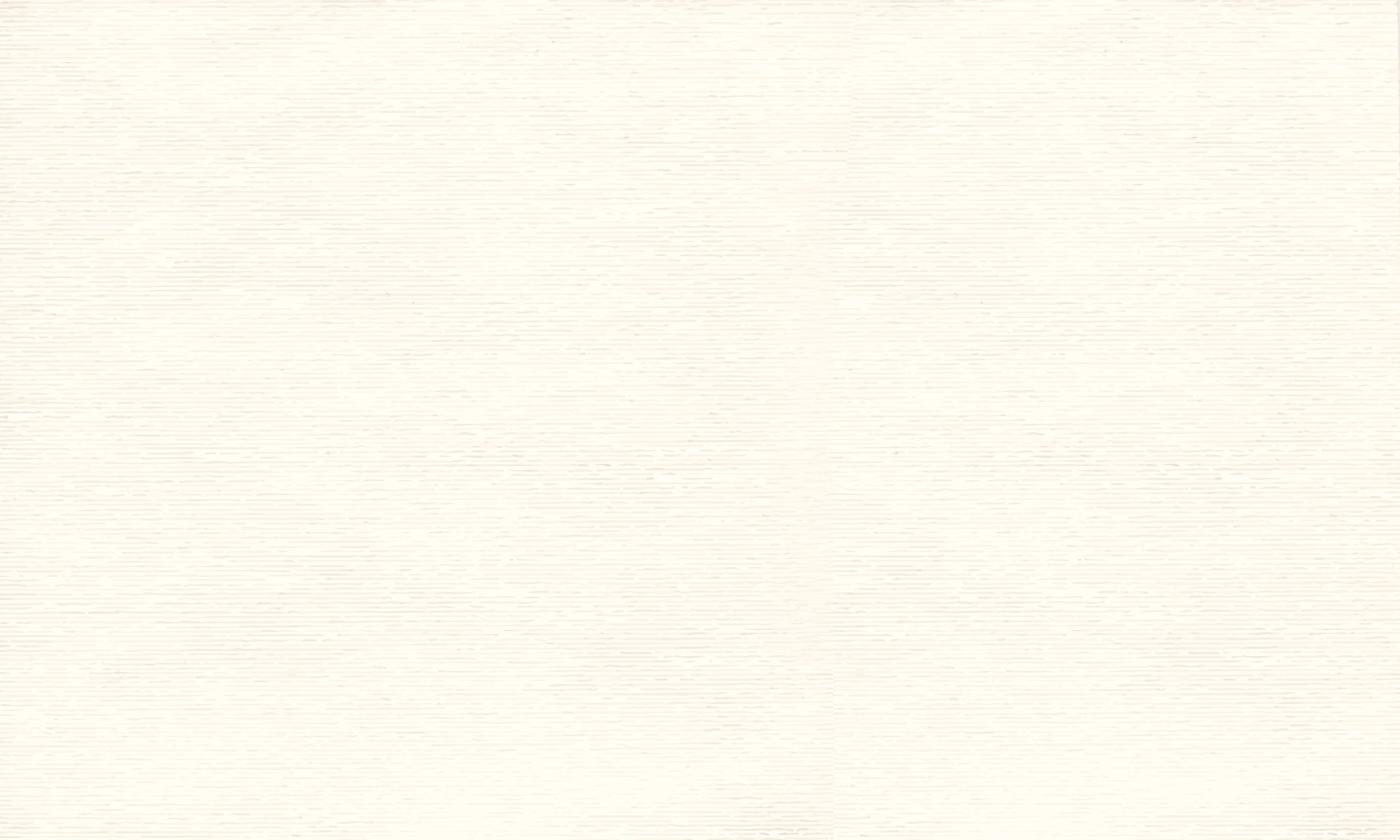 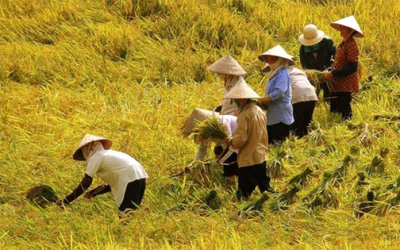 chăm chỉ, chuyên cần, chịu khó, siêng năng, tần tảo, chịu thương chịu khó…
lười biếng, lười nhác, đại lãn…
Cần cù
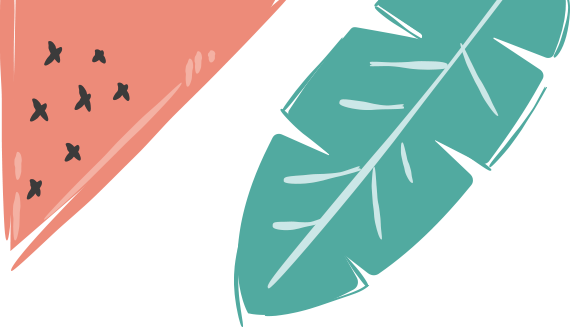 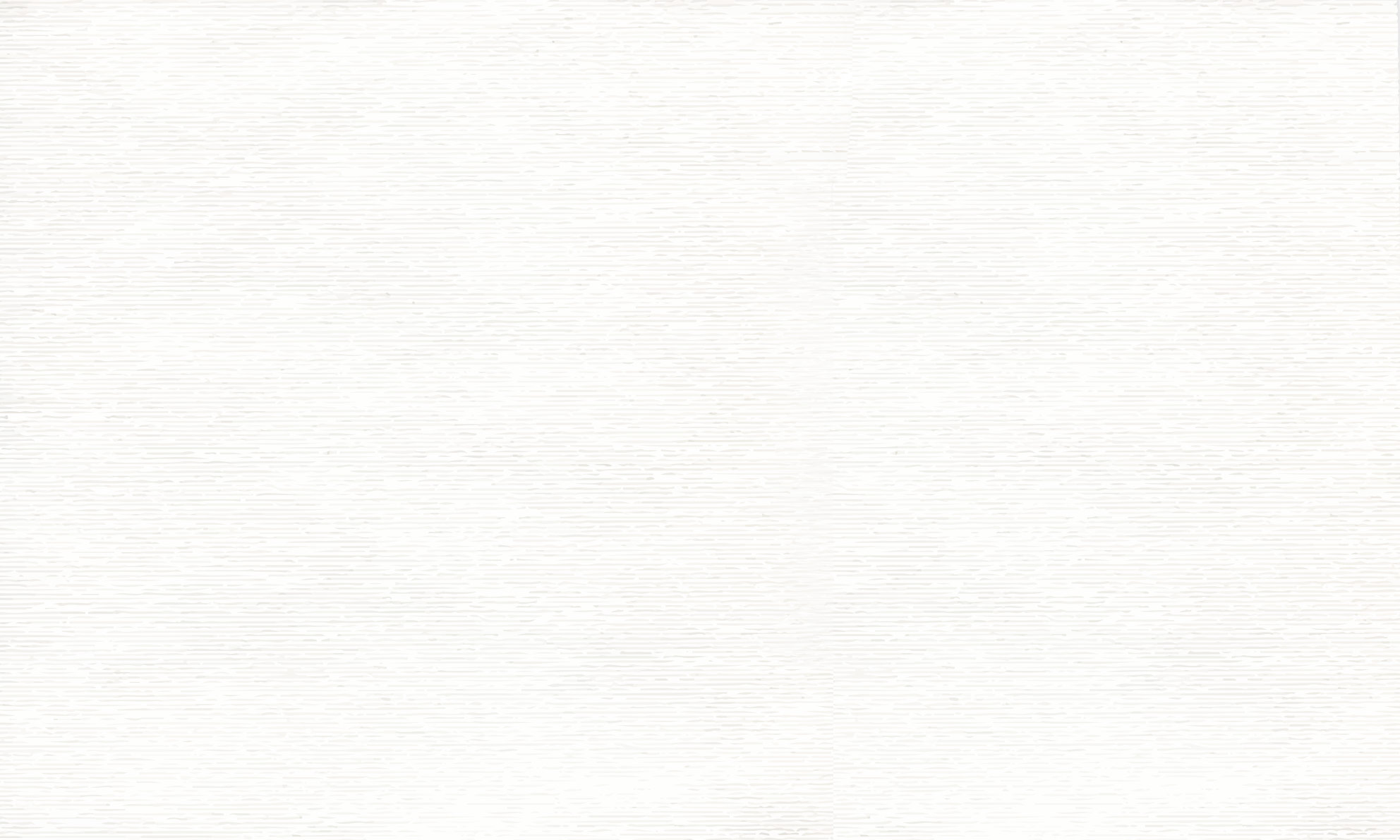 bất nhân, bất nghĩa, độc ác, bạo ác, tàn nhẫn, tàn bạo, hung bạo…
nhân ái, nhân nghĩa, nhân từ, nhân đức, phúc hậu, thương người…
dối trá, gian dối, gian manh, gian xảo, gian giảo, giả dối, lừa dối, lừa lọc, lừa đảo…
thành thực, thành thật, thật thà, thực thà, chân thật, thẳng thắn…
anh dũng, mạnh bạo, bạo dạn, gan dạ, dám nghĩ dám làm…
hèn nhát, nhút nhát, hèn yếu, bạc nhược, nhu nhược…
chăm chỉ, chuyên cần, chịu khó, siêng năng, tần tảo, chịu thương chịu khó…
lười biếng, lười nhác, đại lãn…
[Speaker Notes: GV nhận xét việc tìm từ của HS.
- Gọi 4 HS lần lượt đặt 4 câu với cặp từ trái nghĩa theo 4 từ vừa tìm được.
- GV nhận xét.]
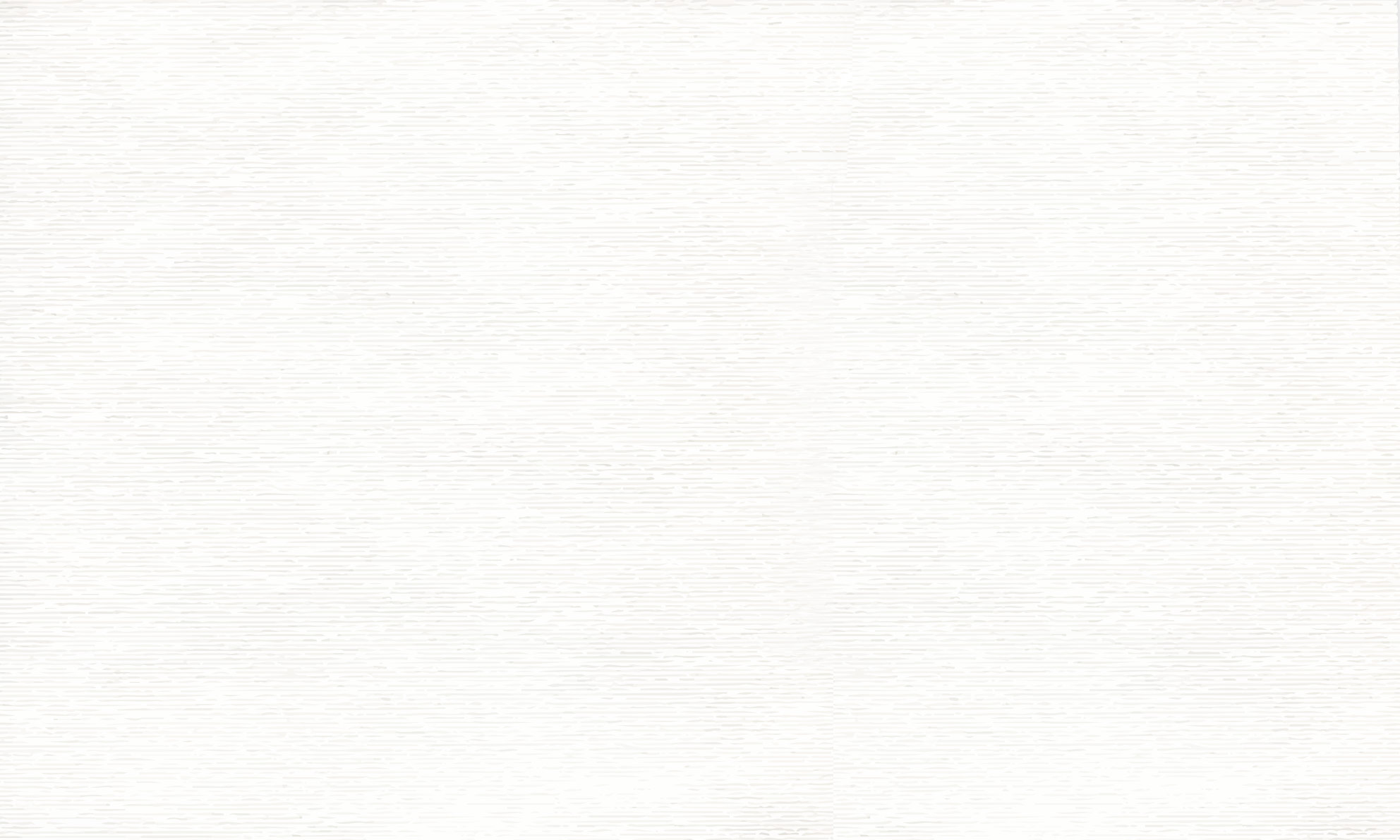 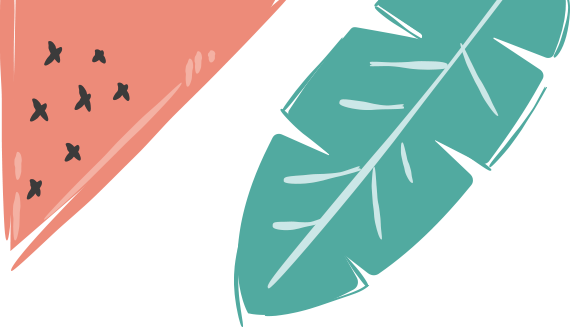 Bài 2: Cô Chấm trong bài văn sau là người có tính cách như thế nào? Nêu những chi tiết và hình ảnh minh họa cho nhận xét của em.
a) Bài tập có những yêu cầu nào?
b) Các em  đọc bài và trả lời câu hỏi: 
- Cô Chấm có tính cách gì?
- Nêu những chi tiết và hình ảnh minh họa cho tính cách đó.
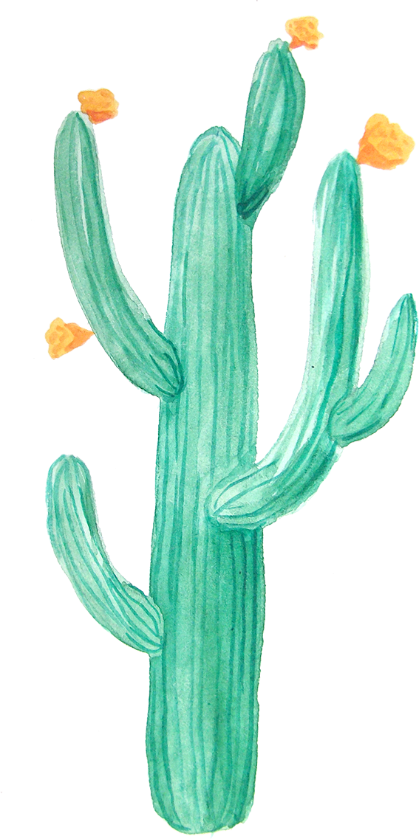 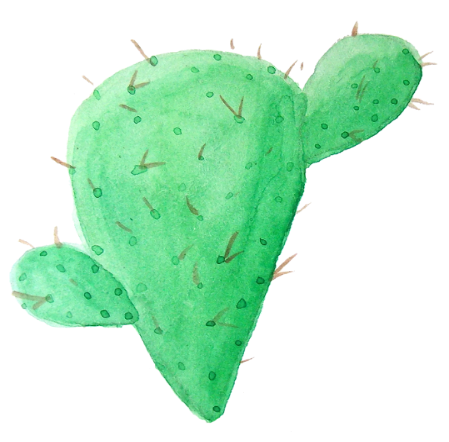 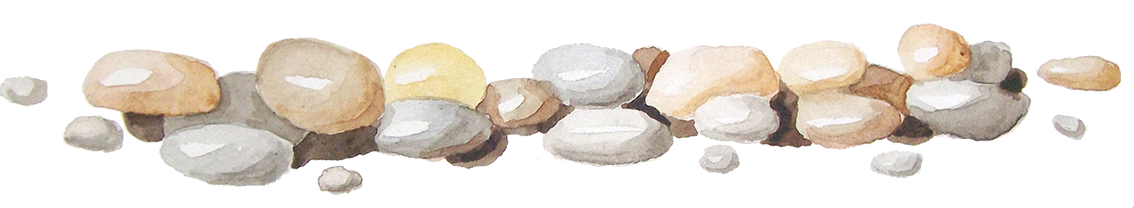 [Speaker Notes: - Gợi ý cho HS: Để làm được bài tập các em cần lưu ý: nêu đúng tính cách của cô Chấm, em phải tìm những từ ngữ nói về tính cách, để chứng minh cho từng nét tính cách.
- Yêu cầu HS đọc bài và trả lời câu hỏi: Cô Chấm có tính cách gì?]
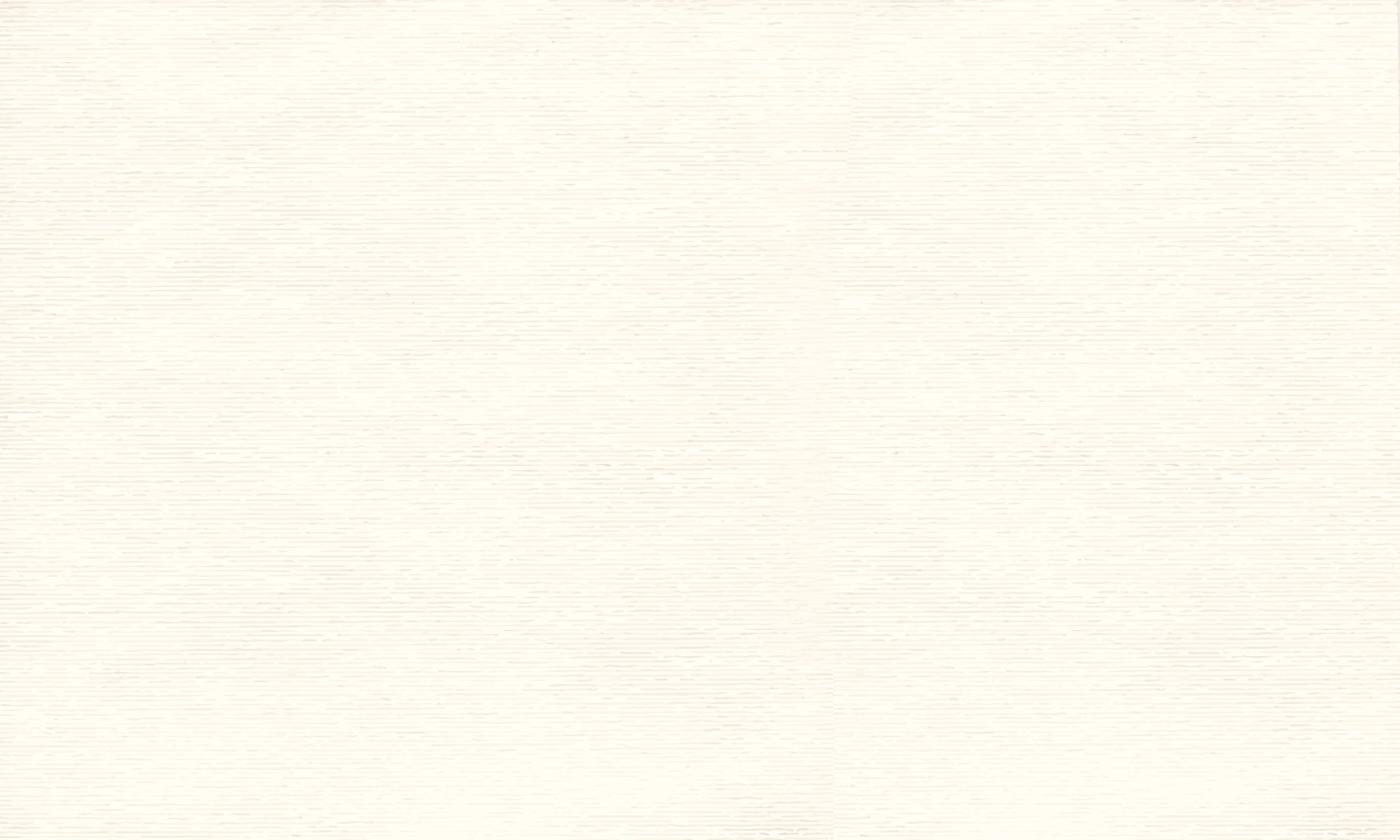 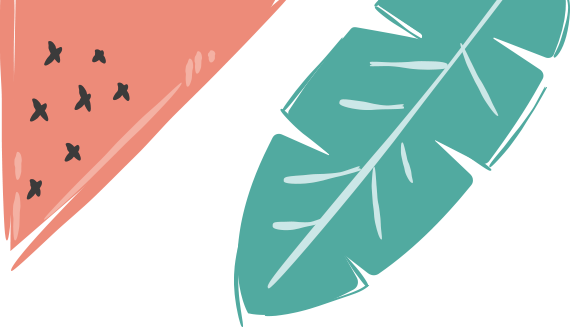 Cô Chấm     
Chấm không phải là một cô gái đẹp, nhưng là người mà ai đã gặp thì không thể lẫn lộn với bất cứ một người nào khác.
     Đôi mắt Chấm đã định nhìn ai thì dám nhìn thẳng, dù người ấy nhìn lại mình, dù người ấy là con trai. Nghĩ thế nào, Chấm dám nói thế. Bình điểm ở tổ, ai làm hơn, làm kém, người khác đắn đo, quanh quanh mãi chưa dám nói ra, Chấm nói ngay cho mà xem, nói thẳng băng và còn nói đáng mấy điểm nữa. Đối với mình cũng vậy, Chấm có hôm dám nhận hơn người khác bốn năm điểm. Được cái thẳng như thế nhưng không ai giận, vì người ta biết trong bụng Chấm không có gì độc địa bao giờ.
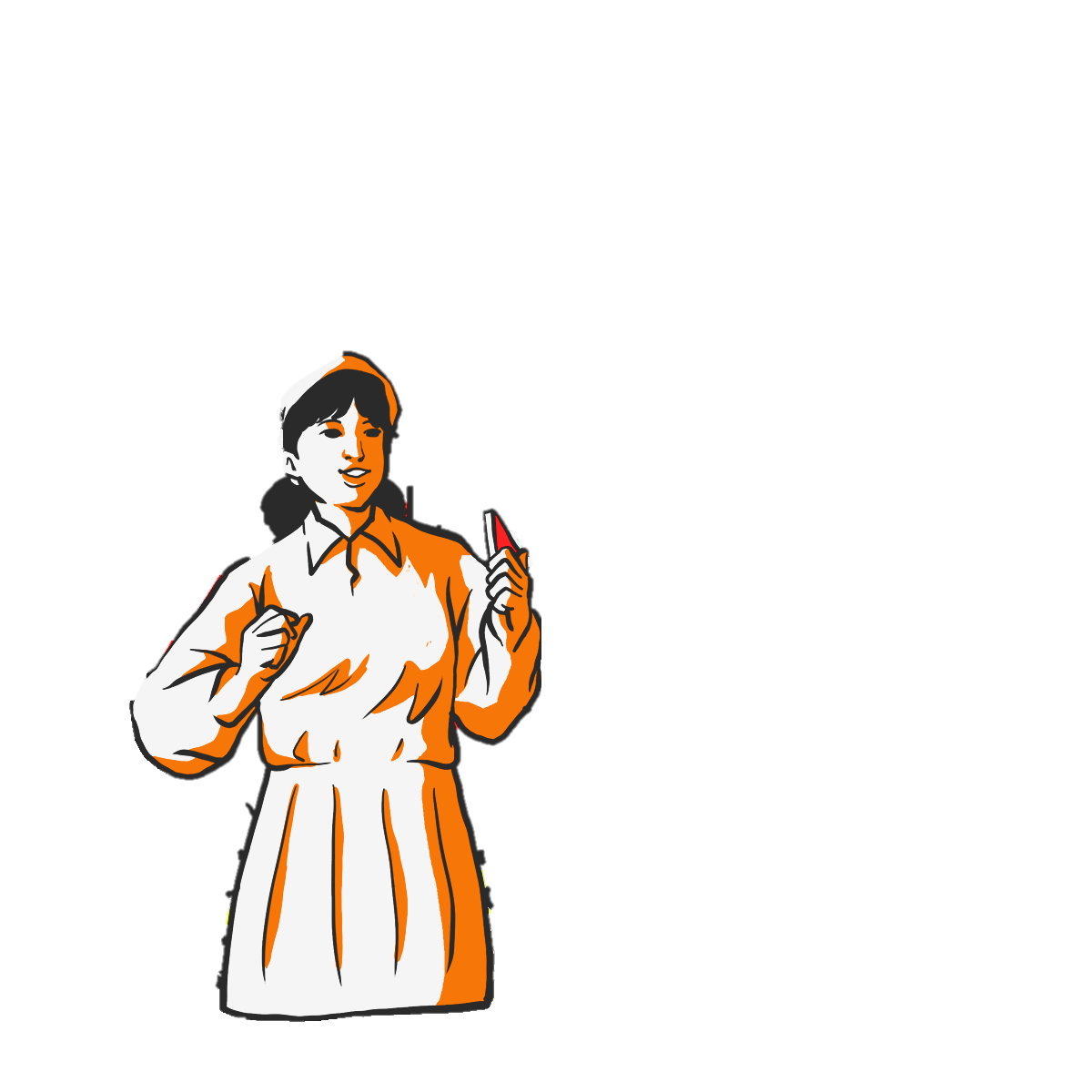 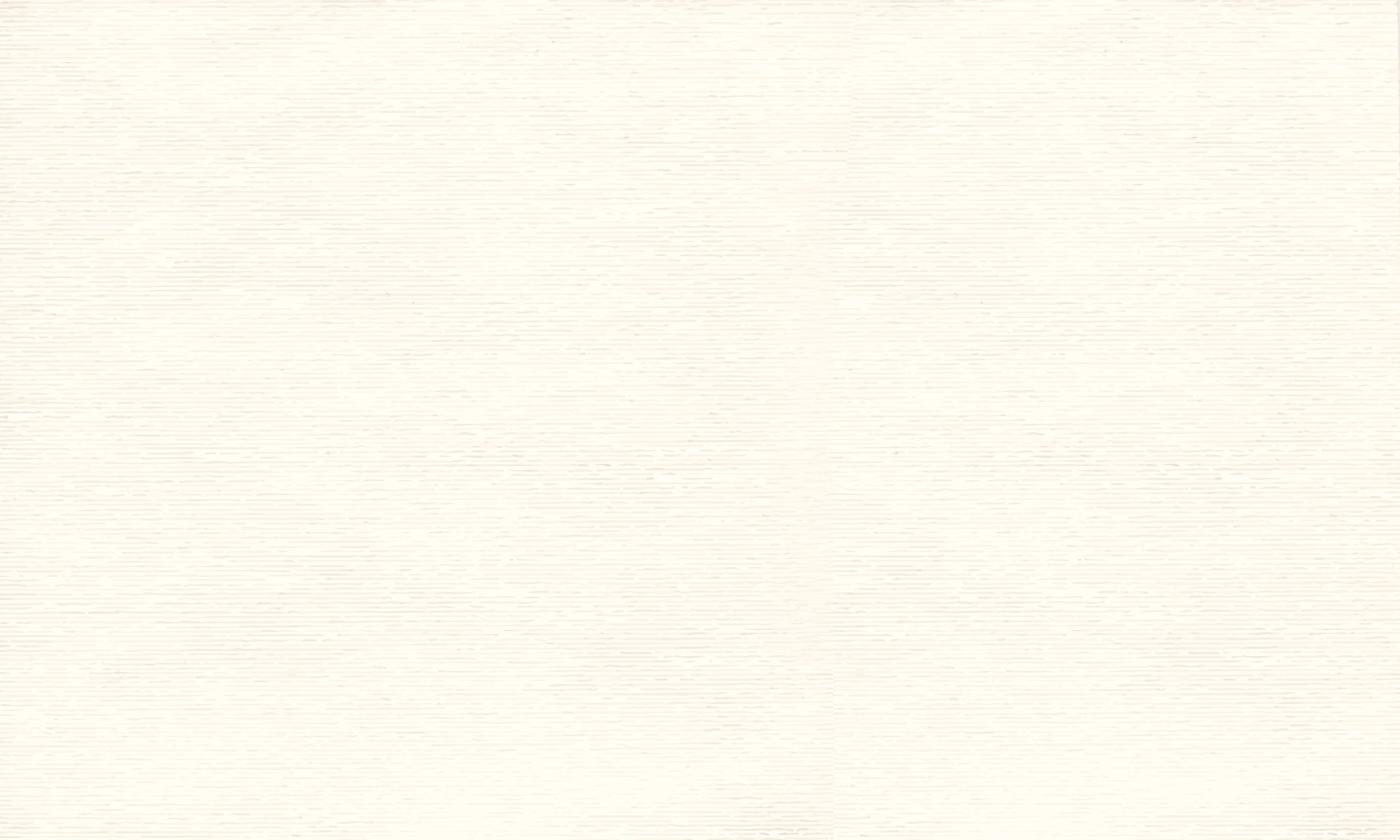 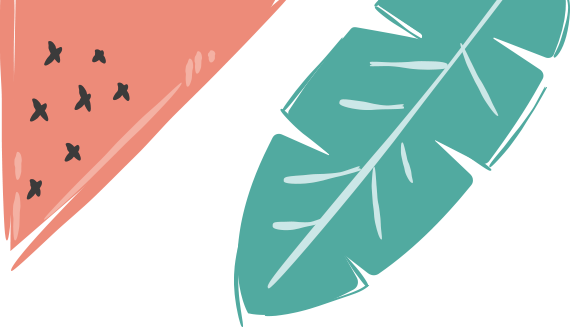 Chấm cứ như một cây xương rồng. Cây xương rồng chặt ngang chặt dọc, chỉ cần cắm nó xuống đất, đất cằn cũng được, nó sẽ sống và sẽ lớn lên. Chấm thì cần cơm và lao động để sống. Chấm ăn rất khỏe, không có ý thức ăn cũng được. Những bữa Chấm về muộn, bà Am thương con làm nhiều, để phần dư thức ăn, Chấm cũng chỉ ăn như thường, còn bao nhiêu để cuối bữa ăn vã. Chấm hay làm thực sự, đó là một nhu cầu của sự sống, không làm chân tay nó cứ bứt rứt sao ấy. Tết Nguyên đán, Chấm ra đồng từ sớm mồng hai, dẫu có bắt ở nhà cũng không được.
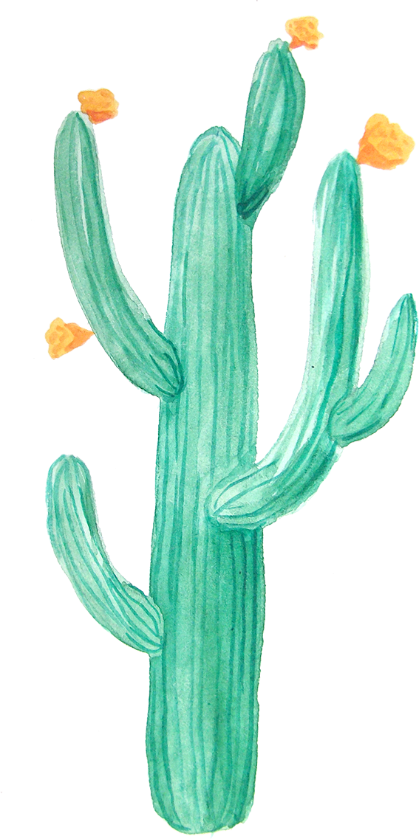 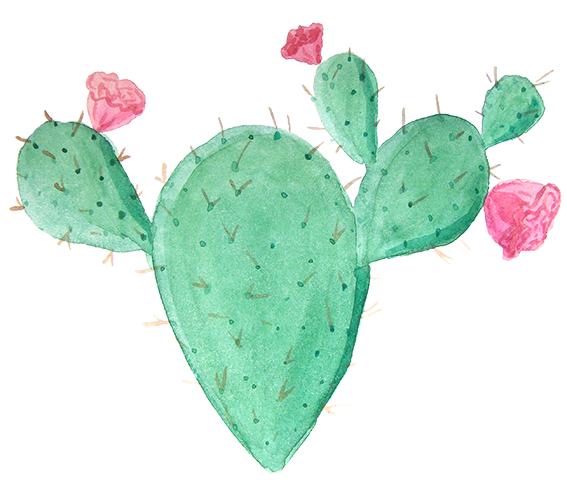 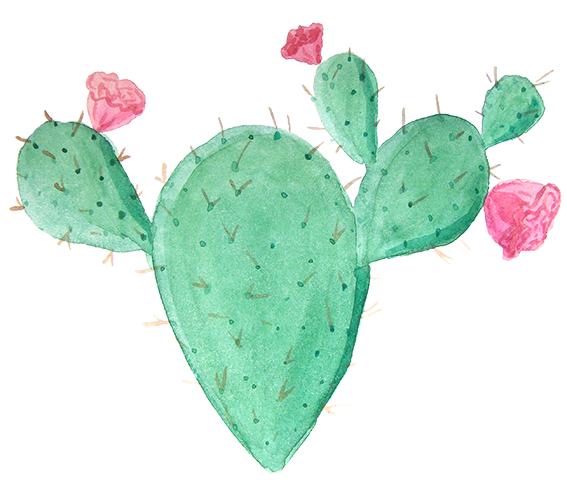 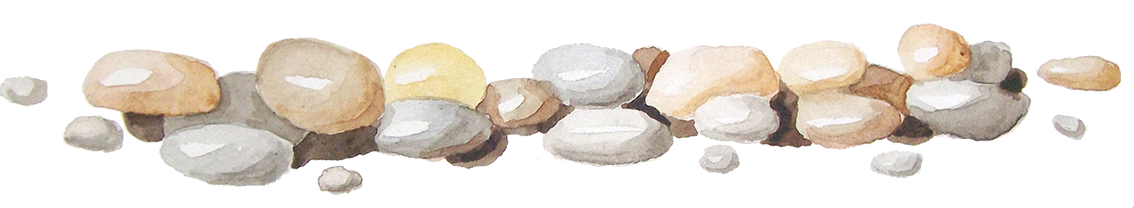 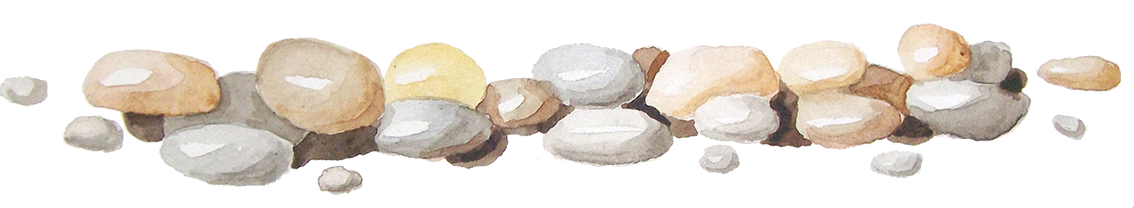 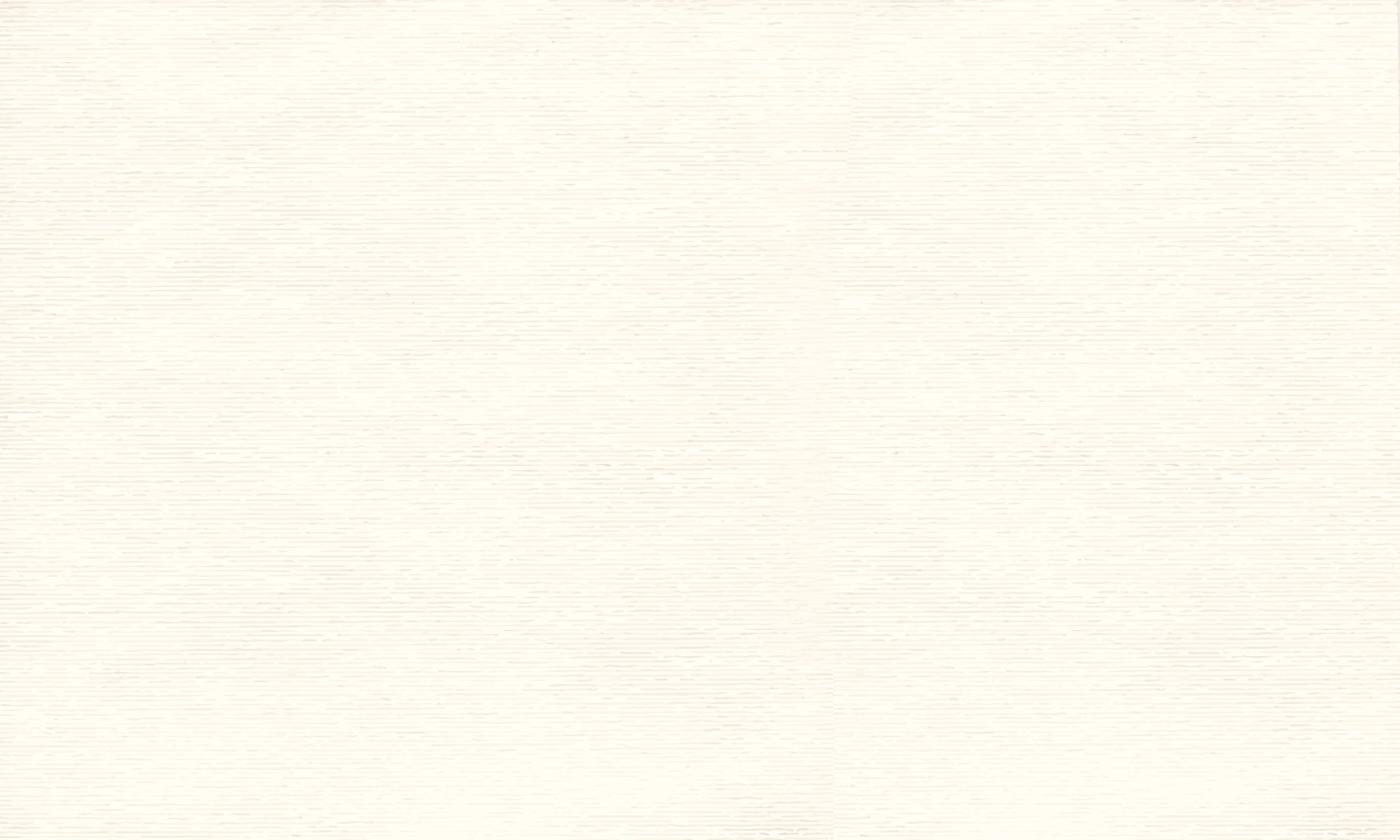 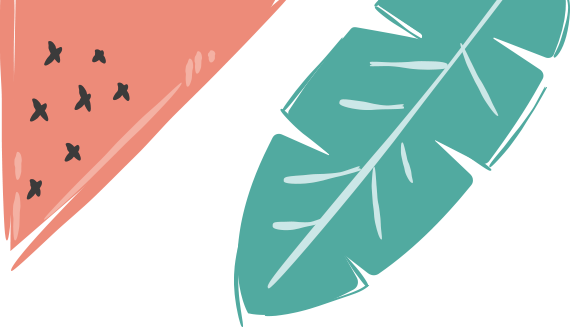 Chấm không đua đòi may mặc. Mùa hè một áo cánh nâu. Mùa đông rét mấy cũng chỉ hai áo cánh nâu. Chấm mộc mạc như hòn đất. Hòn đất ấy bầu bạn với nắng với mưa để cho cây lúa mọc lên hết vụ này qua vụ khác, hết năm này qua năm khác.
     Nhưng cô con gái có bề ngoài rắn rỏi là thế lại là người hay nghĩ ngợi, dễ cảm thương. Có bữa đi xem phim, những cảnh ngộ trong phim làm Chấm khóc gần suốt buổi. Đêm ấy ngủ, trong giấc mơ, Chấm lại khóc mất bao nhiêu nước mắt.
Theo Đào Vũ
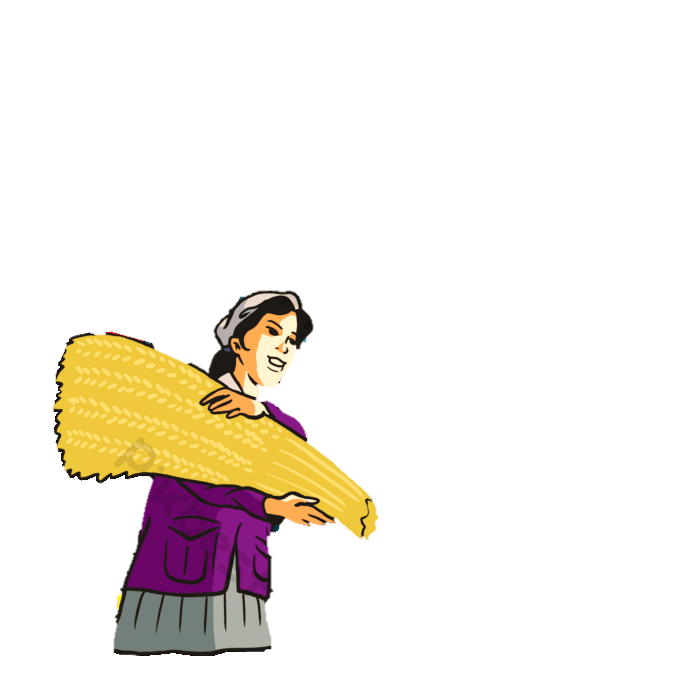 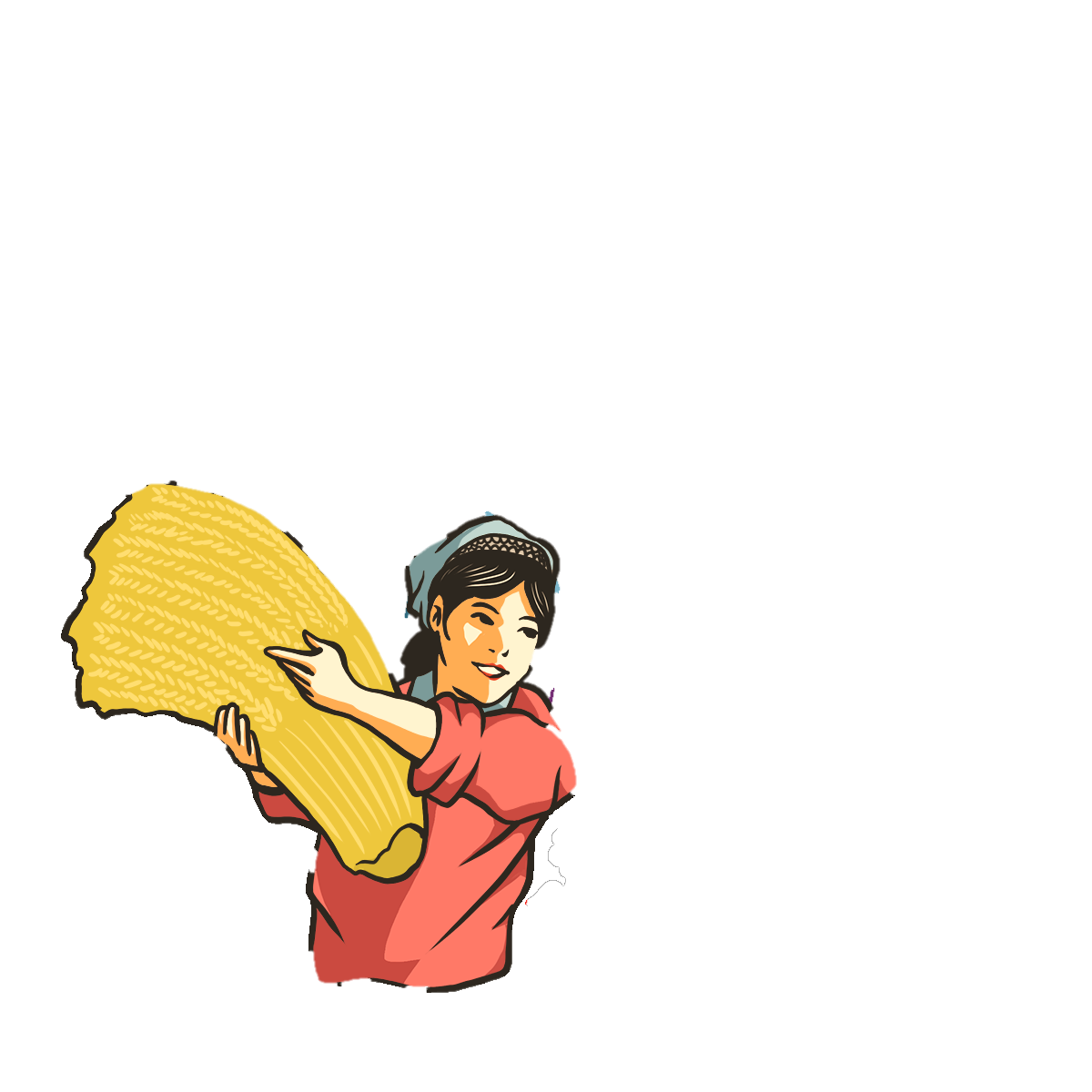 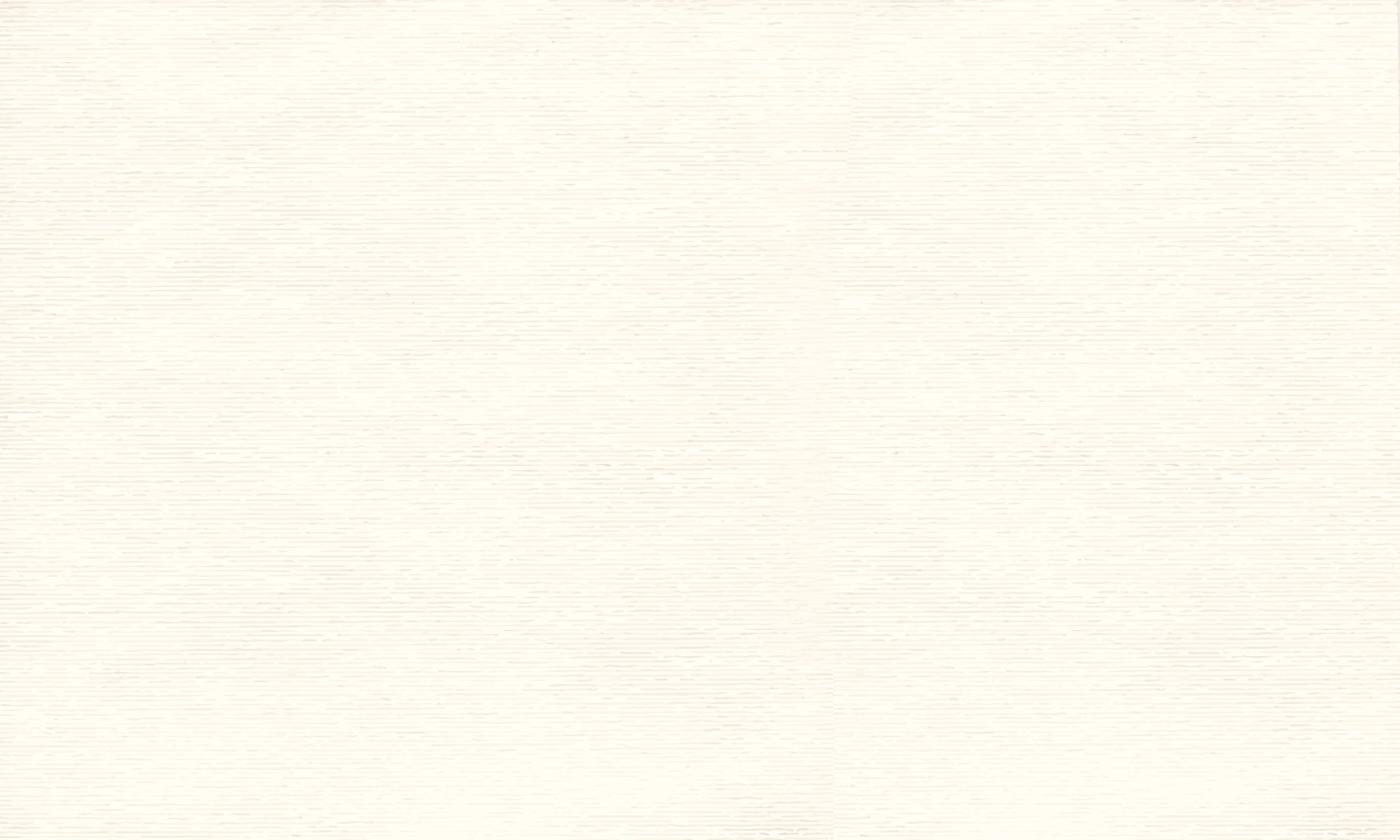 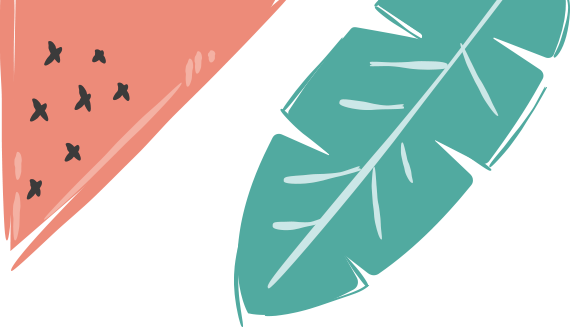 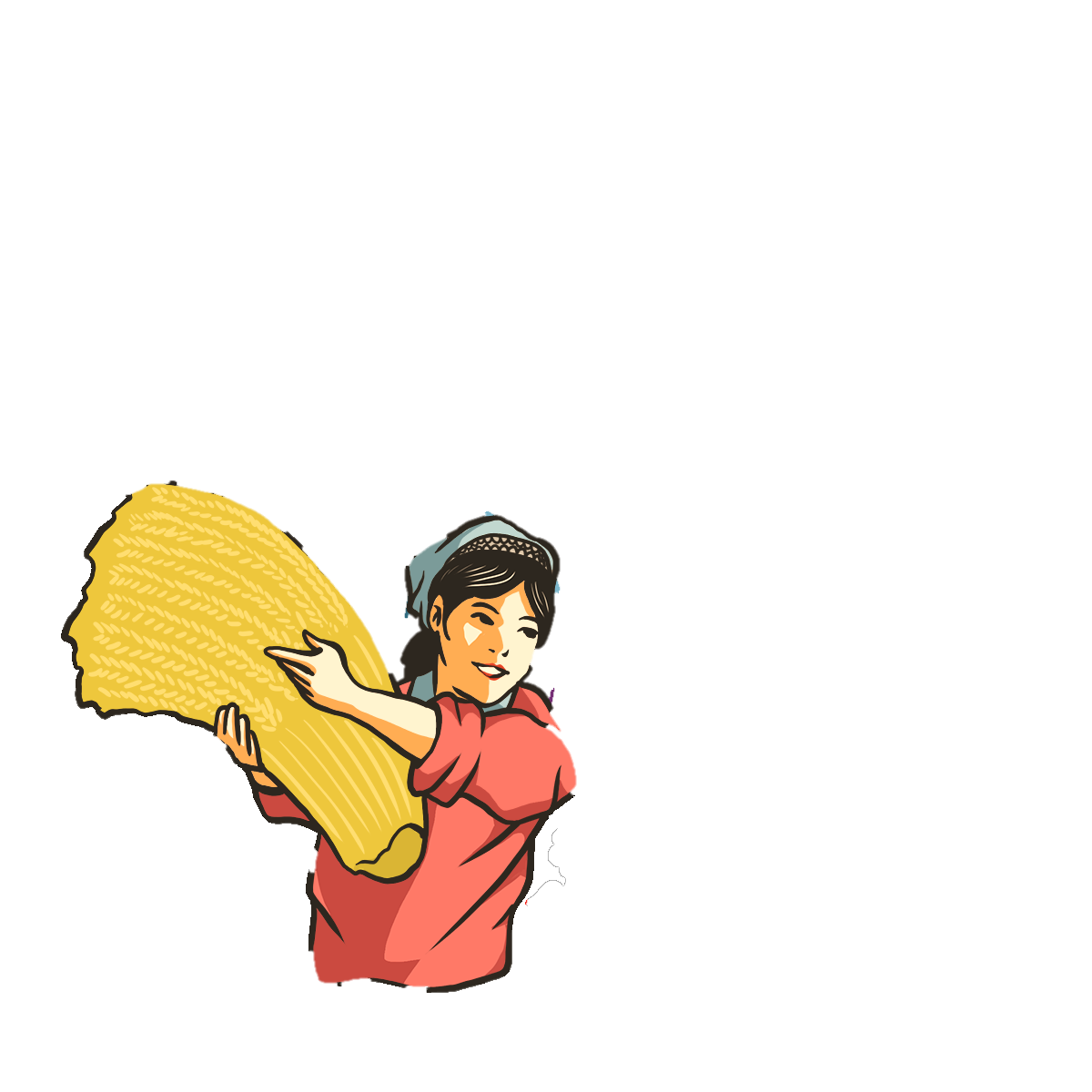 Cô Chấm có những tính cách nào?
Cô Chấm có những tính cách sau:
Trung thực, thẳng thắng
Chăm chỉ
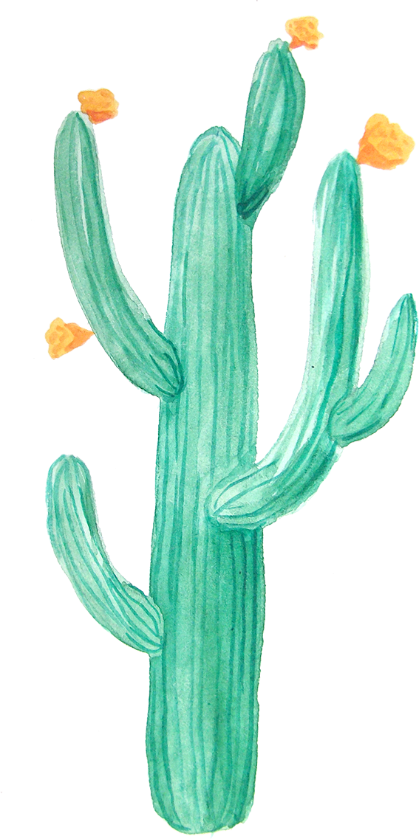 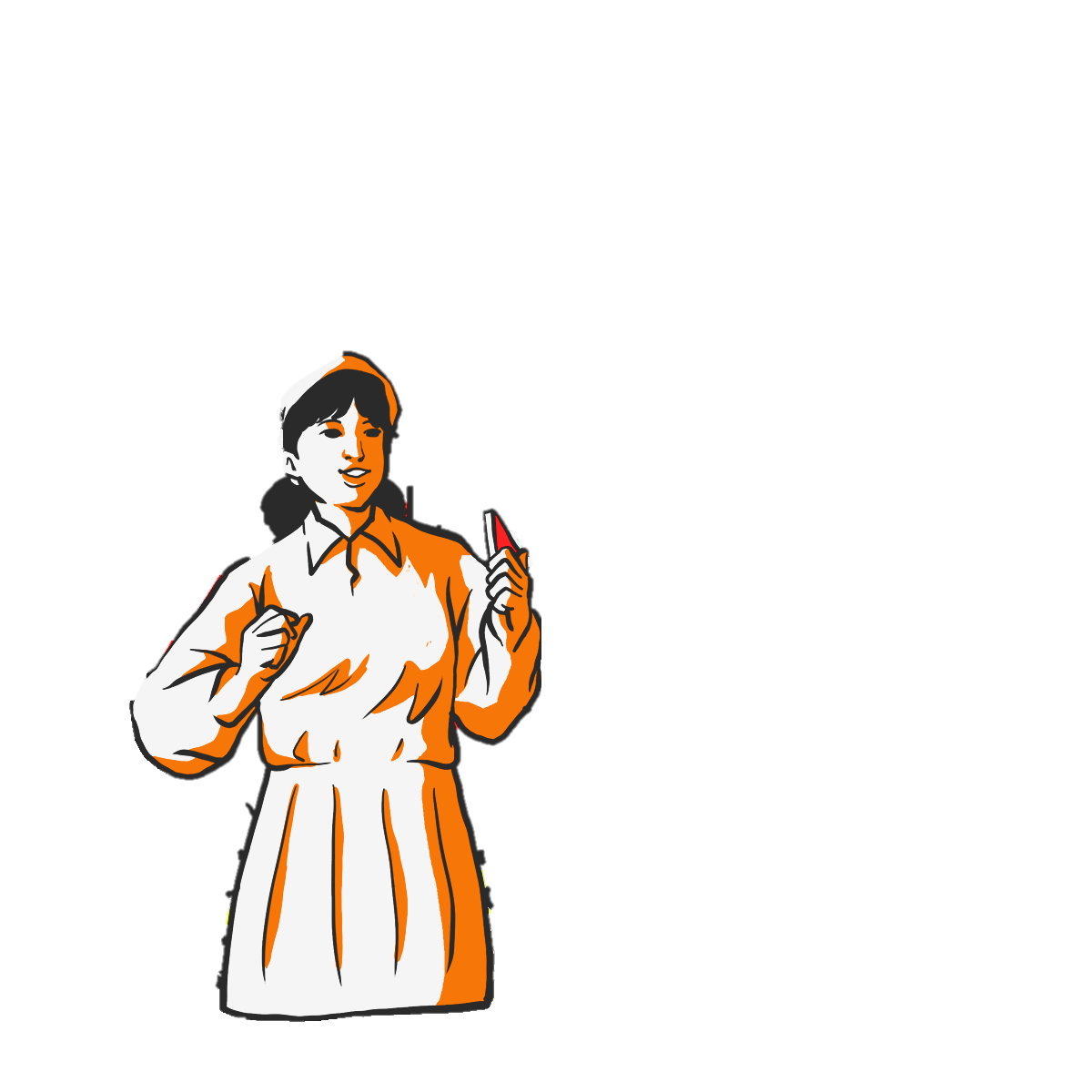 Giản dị
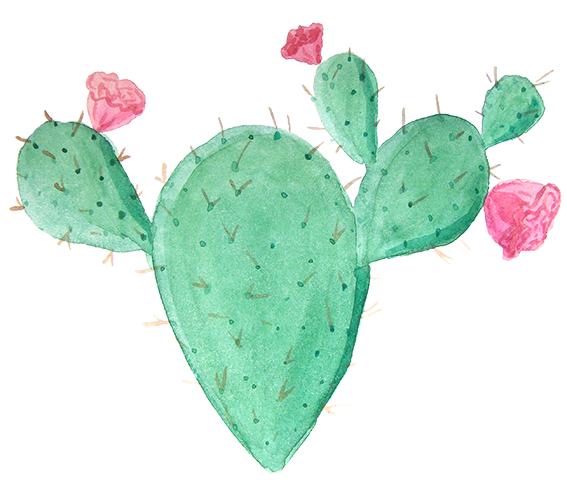 Giàu tình cảm, dễ xúc động
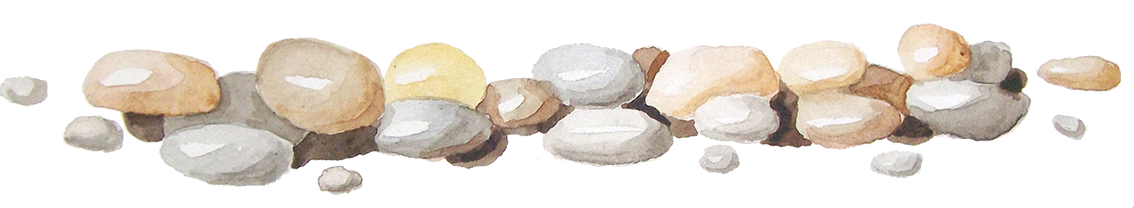 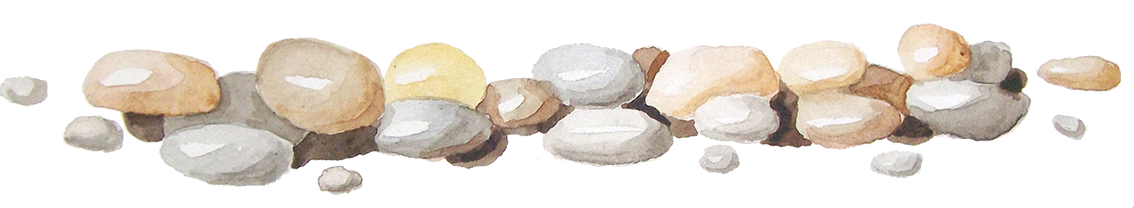 [Speaker Notes: - Gọi HS phát biểu.]
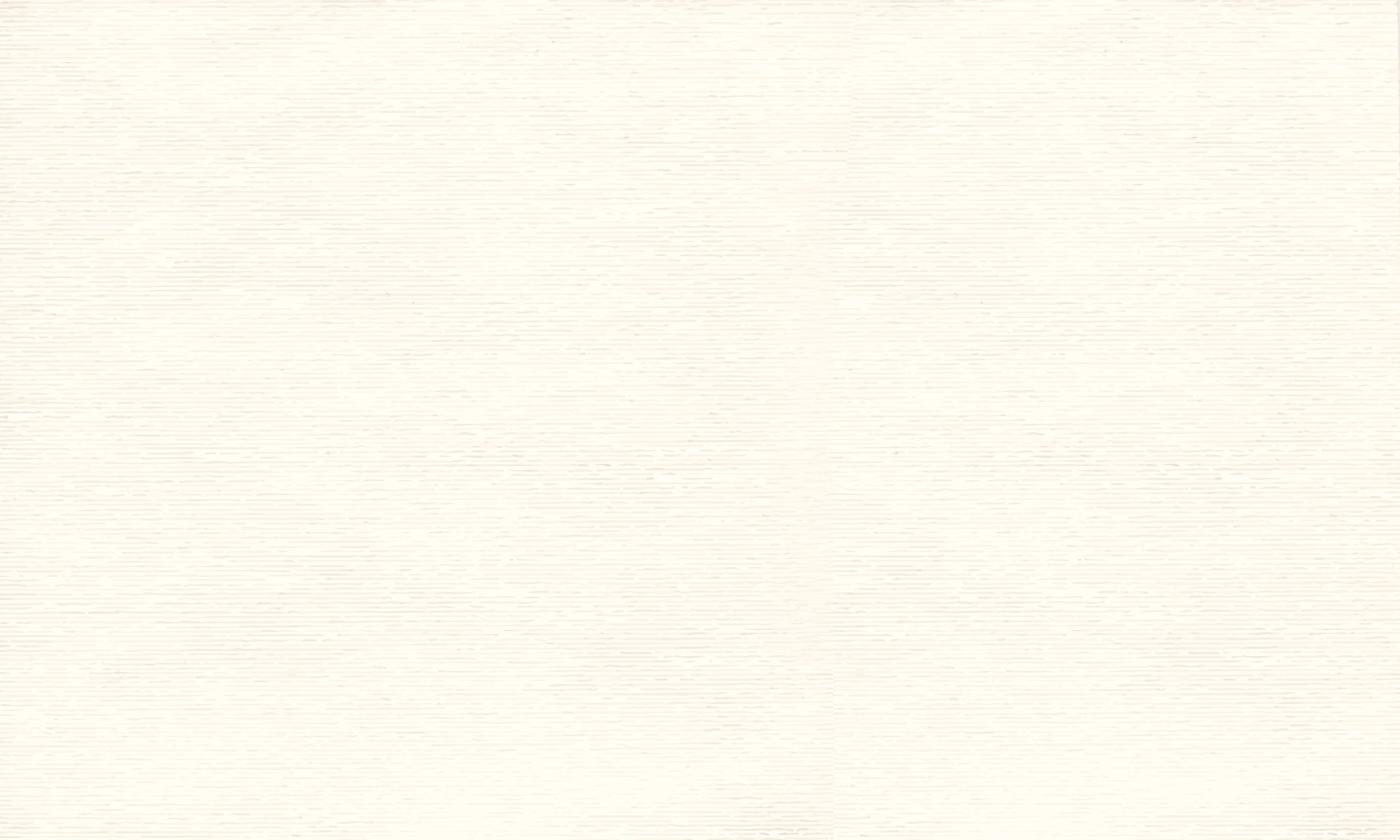 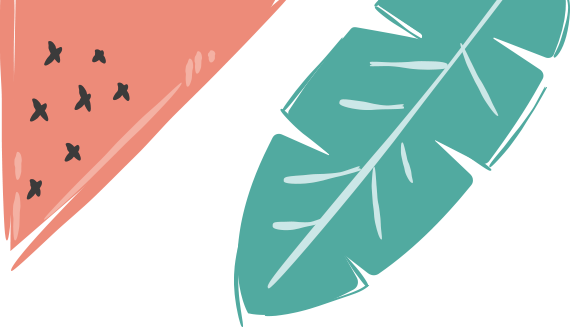 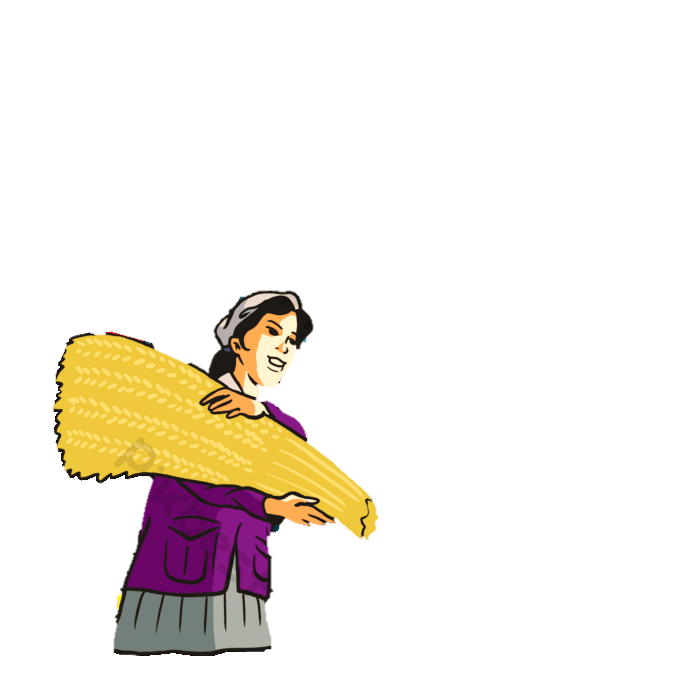 Những tính cách đó thể hiện qua:
Trung thực, thẳng thắng
Hành động, lời nói.
Việc làm.
Chăm chỉ
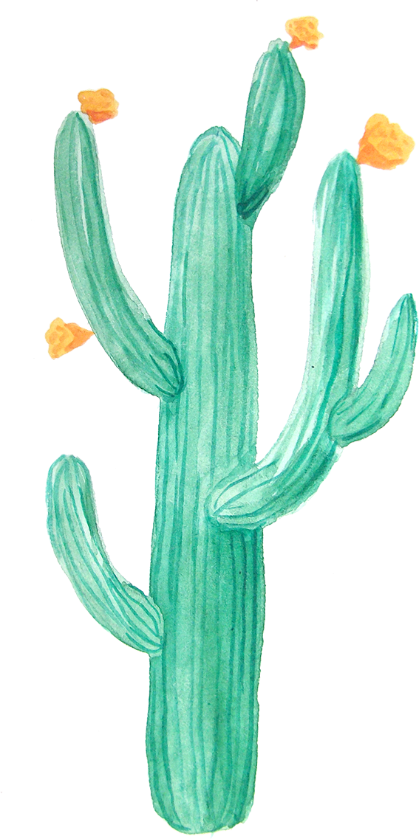 Cách sống, cách ăn mặc.
Giản dị
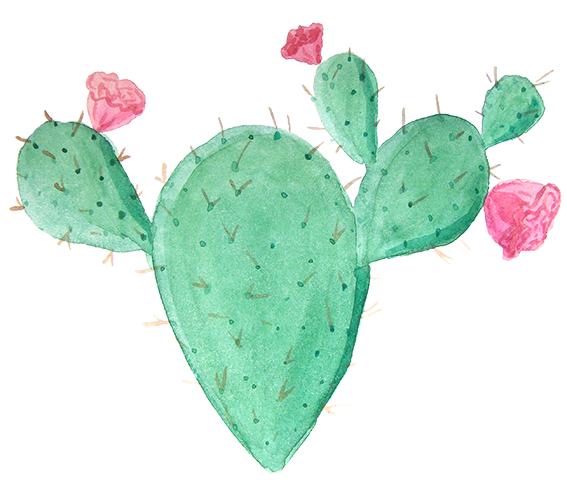 Suy nghĩ, cảm xúc.
Giàu tình cảm, dễ xúc động
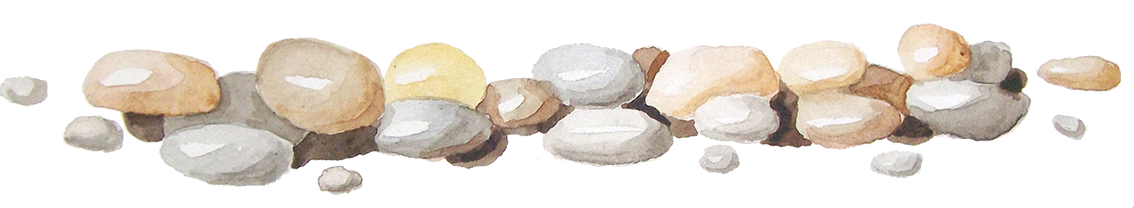 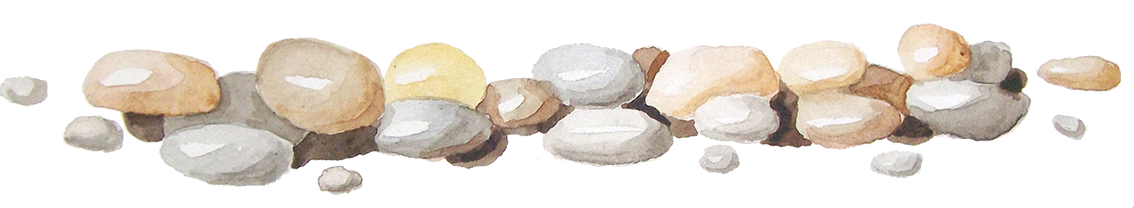 [Speaker Notes: - Gọi HS phát biểu.]
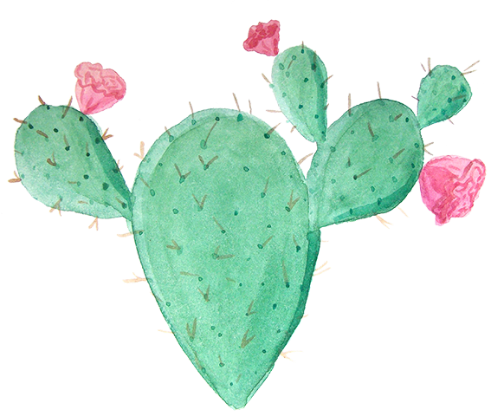 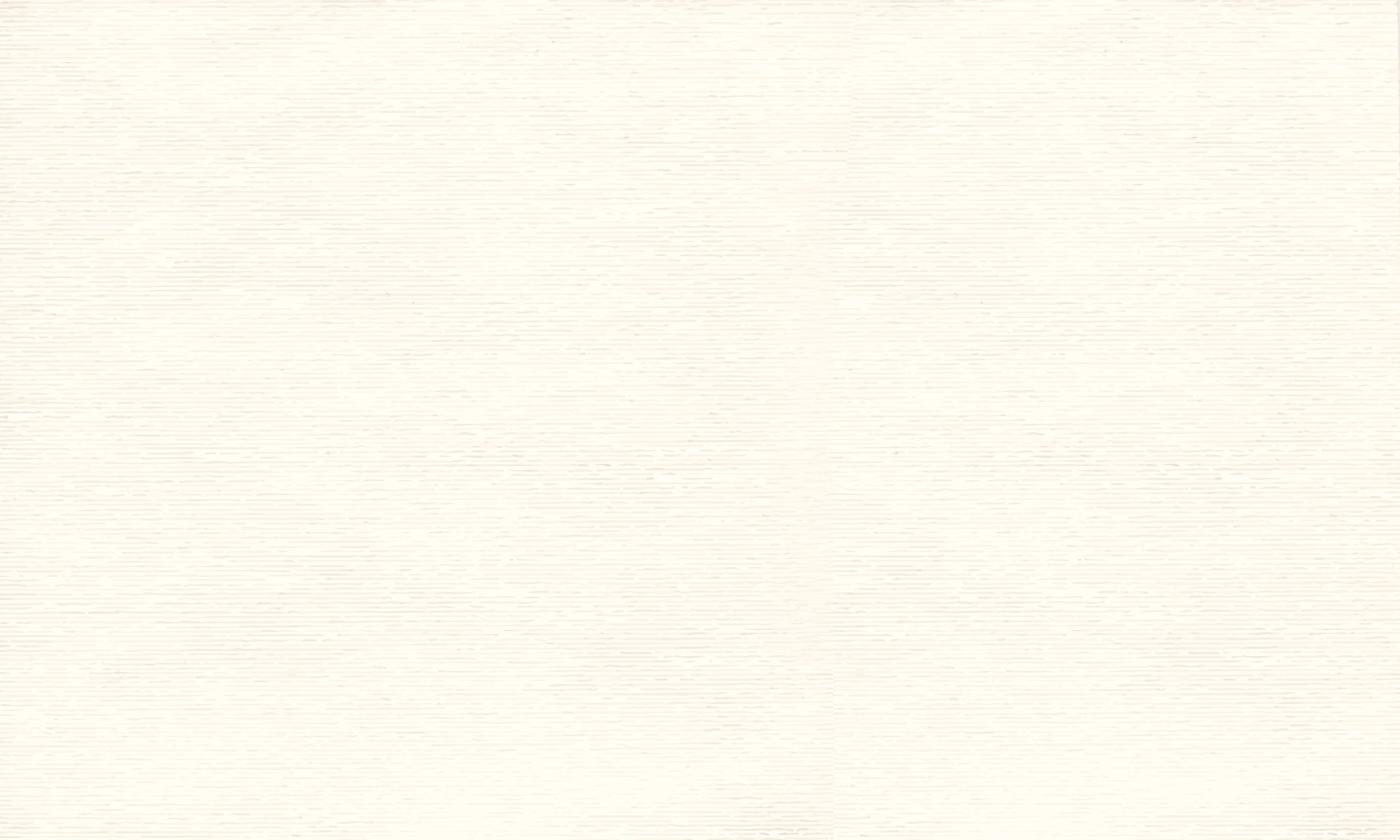 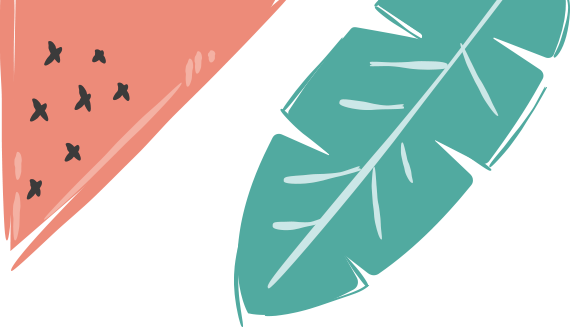 Trung thực, thẳng thắng
Chăm chỉ
Đôi mắt Chấm đã định nhìn ai thì dám nhìn thẳng, dù người ấy nhìn lại mình, dù người ấy là con trai. Nghĩ thế nào, Chấm dám nói thế. Bình điểm ở tổ, ai làm hơn, làm kém, người khác đắn đo, quanh quanh mãi chưa dám nói ra, Chấm nói ngay cho mà xem, nói thẳng băng và còn nói đáng mấy điểm nữa. Đối với mình cũng vậy, Chấm có hôm dám nhận hơn người khác bốn năm điểm. Được cái thẳng như thế nhưng không ai giận, vì người ta biết trong bụng Chấm không có gì độc địa bao giờ.
dám nhìn thẳng
Giản dị
Chấm cứ như một cây xương rồng. Cây xương rồng chặt ngang chặt dọc, chỉ cần cắm nó xuống đất, đất cằn cũng được, nó sẽ sống và sẽ lớn lên. Chấm thì cần cơm và lao động để sống. Chấm ăn rất khỏe, không có ý thức ăn cũng được. Những bữa Chấm về muộn, bà Am thương con làm nhiều, để phần dư thức ăn, Chấm cũng chỉ ăn như thường, còn bao nhiêu để cuối bữa ăn vã. Chấm hay làm thực sự, đó là một nhu cầu của sự sống, không làm chân tay nó cứ bứt rứt sao ấy. Tết Nguyên đán, Chấm ra đồng từ sớm mồng hai, dẫu có bắt ở nhà cũng không được.
dám nói thế
nói ngay
Giàu tình cảm, dễ xúc động
lao động
Chấm không đua đòi may mặc. Mùa hè một áo cánh nâu. Mùa đông rét mấy cũng chỉ hai áo cánh nâu. Chấm mộc mạc như hòn đất. Hòn đất ấy bầu bạn với nắng với mưa để cho cây lúa mọc lên hết vụ này qua vụ khác, hết năm này qua năm khác.
không đua đòi
nói thẳng băng
mộc mạc như
dám  nhận hơn
Nhưng cô con gái có bề ngoài rắn rỏi là thế lại là người 
hay nghĩ ngợi, dễ cảm thương. Có bữa đi xem phim, những cảnh ngộ trong phim làm Chấm khóc gần suốt buổi. Đêm ấy ngủ, trong giấc mơ, Chấm lại khóc mất bao nhiêu nước mắt.
hòn đất.
hay nghĩ ngợi, dễ cảm thương
hay làm
không có gì độc địa bao giờ.
không làm chân tay nó cứ bứt rứt
nhu cầu
lại khóc mất bao nhiêu nước mắt
từ sớm mồng hai
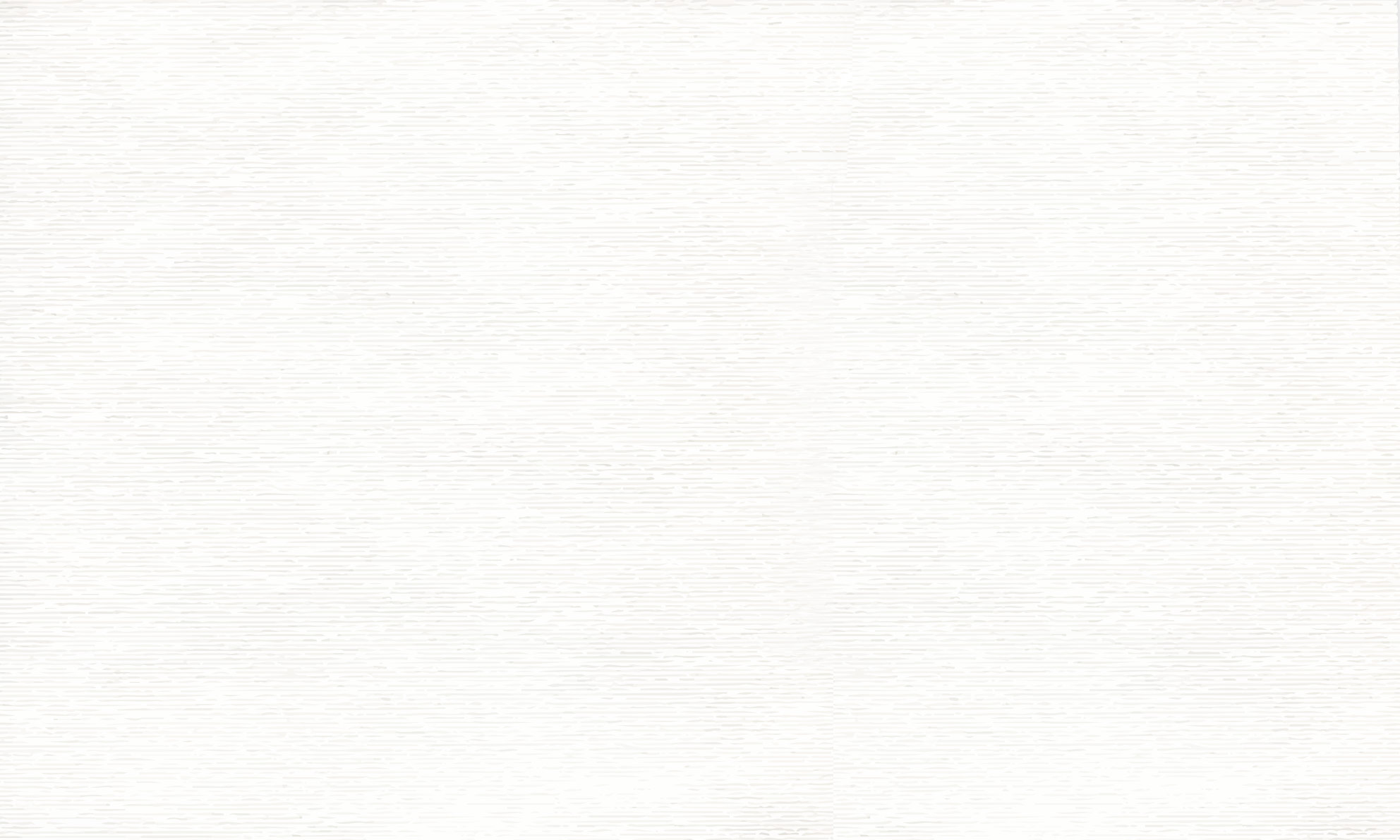 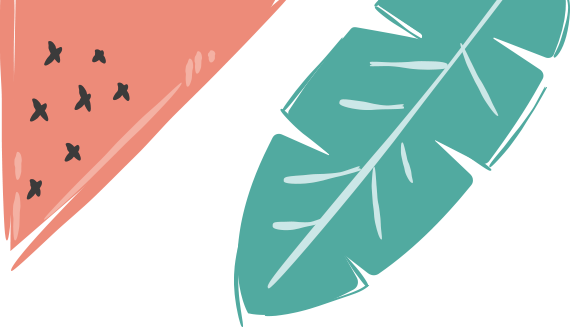 Em có nhận xét gì về cách miêu tả tính cách cô Chấm của nhà văn Đào Vũ?
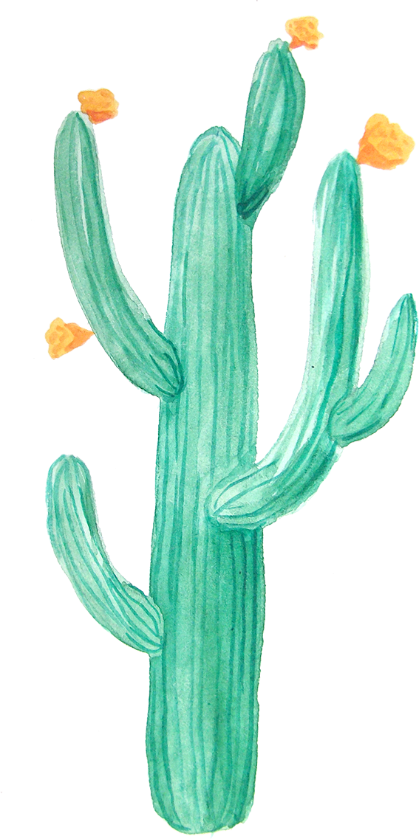 Nhà văn không cần nói lên những tính cách của cô Chấm mà chỉ bằng những chi tiết, từ ngữ đã khắc họa rõ nét tính cách của nhân vật.
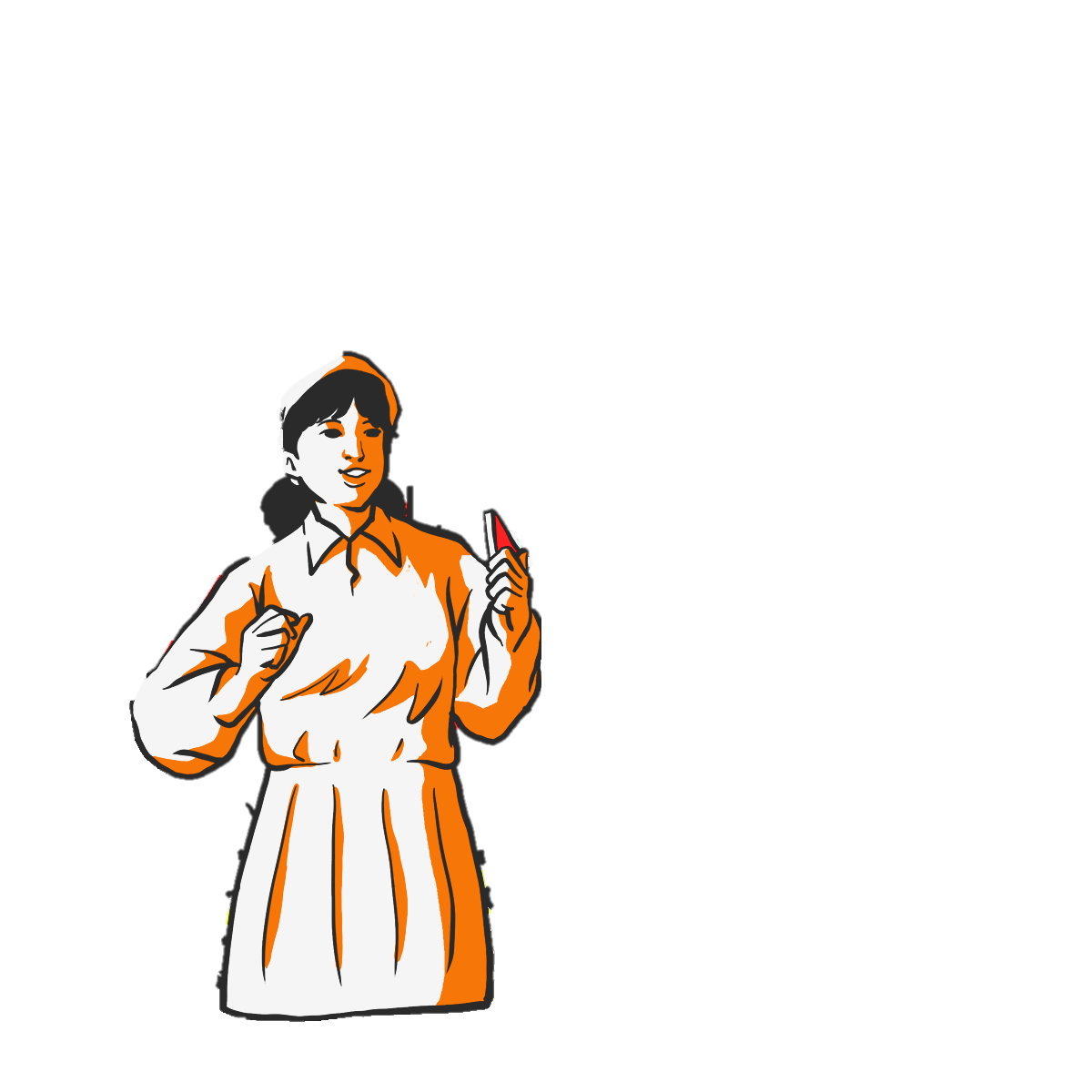 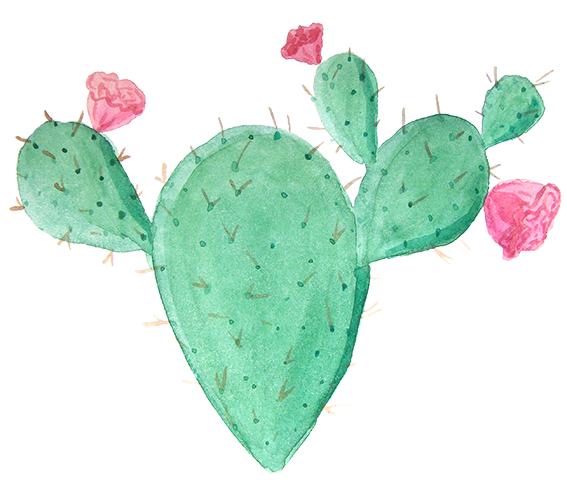 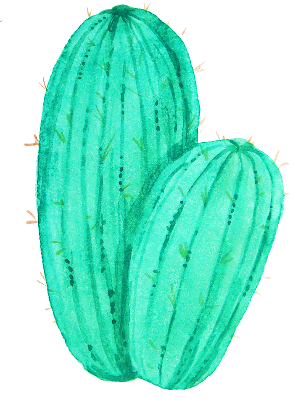 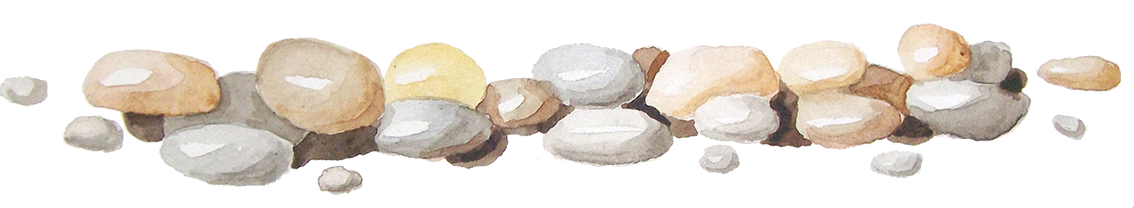 [Speaker Notes: -Chia lớp thành nhóm 4,  mỗi nhóm 4 HS, mỗi HS sẽ tìm từ đồng nghĩa và từ trái nghĩa với 1 trong các từ: nhân hậu, trung thực, dũng cảm, cần cù. 
- Các em viết các từ mình tìm được vào giấy trong thời gian 1 phút.
- hết thgian, GV yêu cầu HS trình bày, HS cùng nhóm từ nhận xét, bổ sung.
- Nhận xét, kết luận từ đúng.]
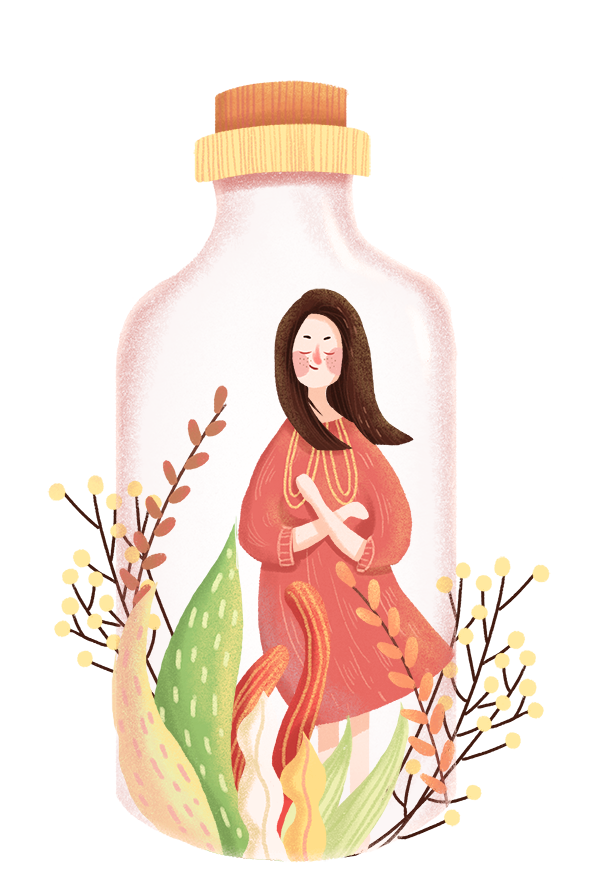 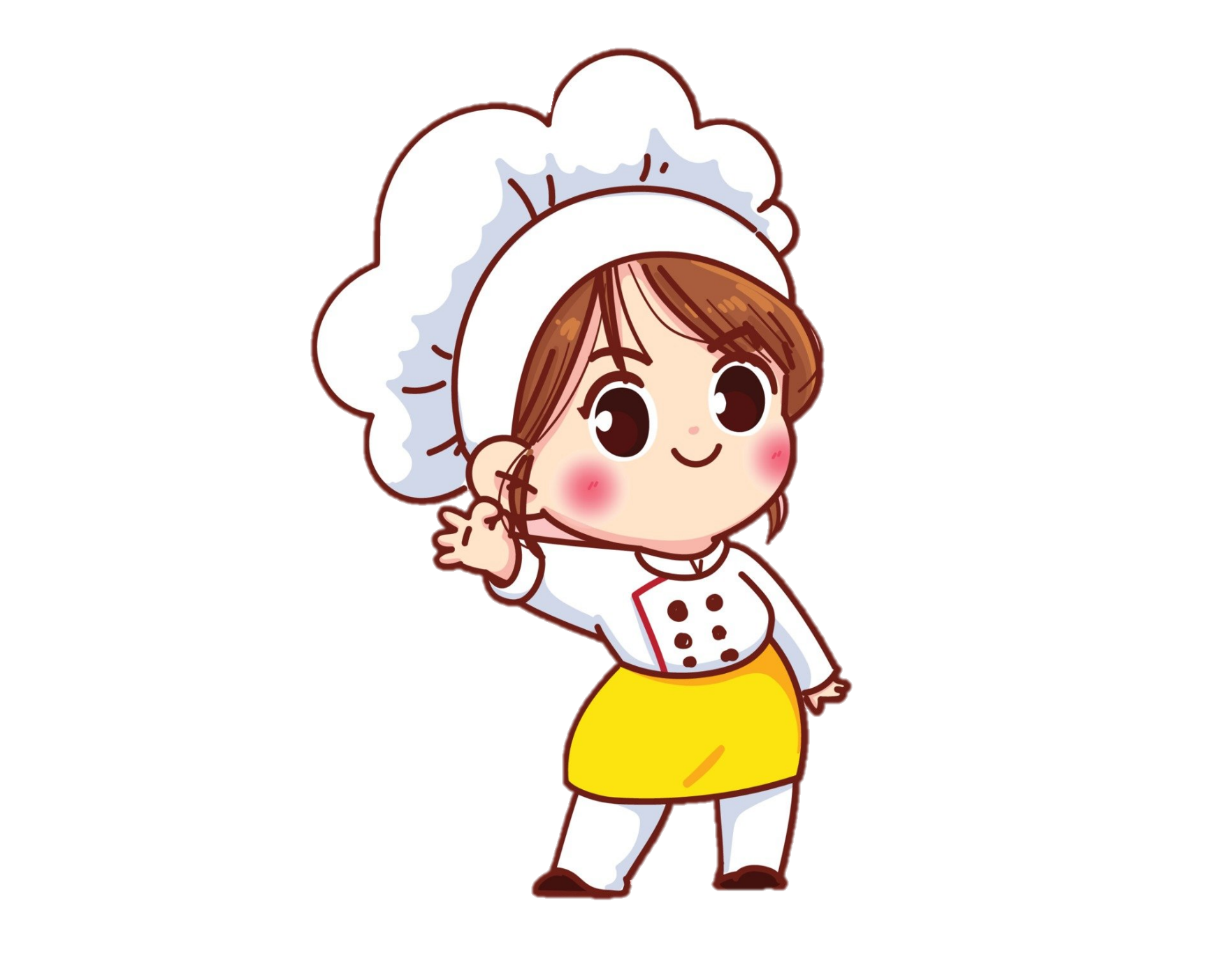 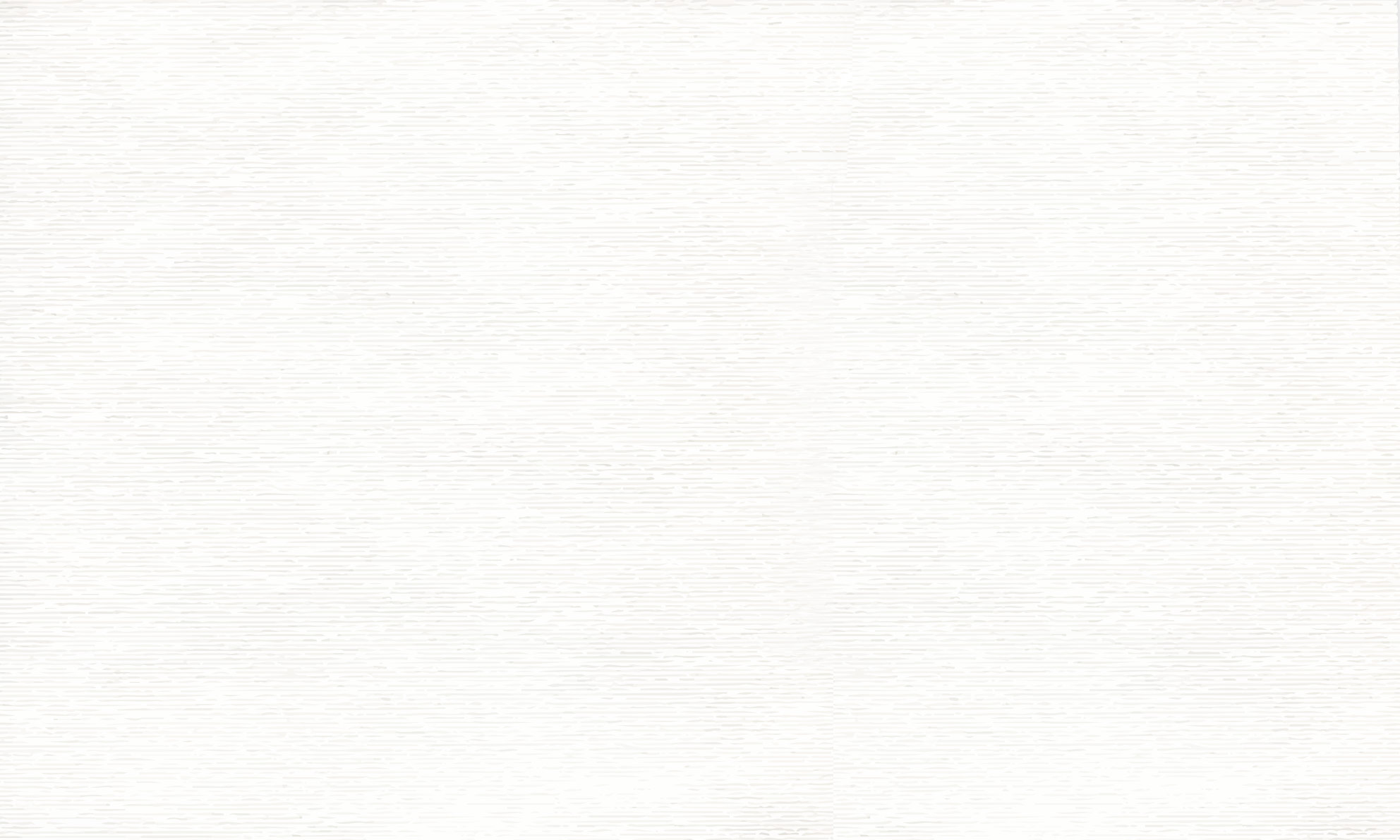 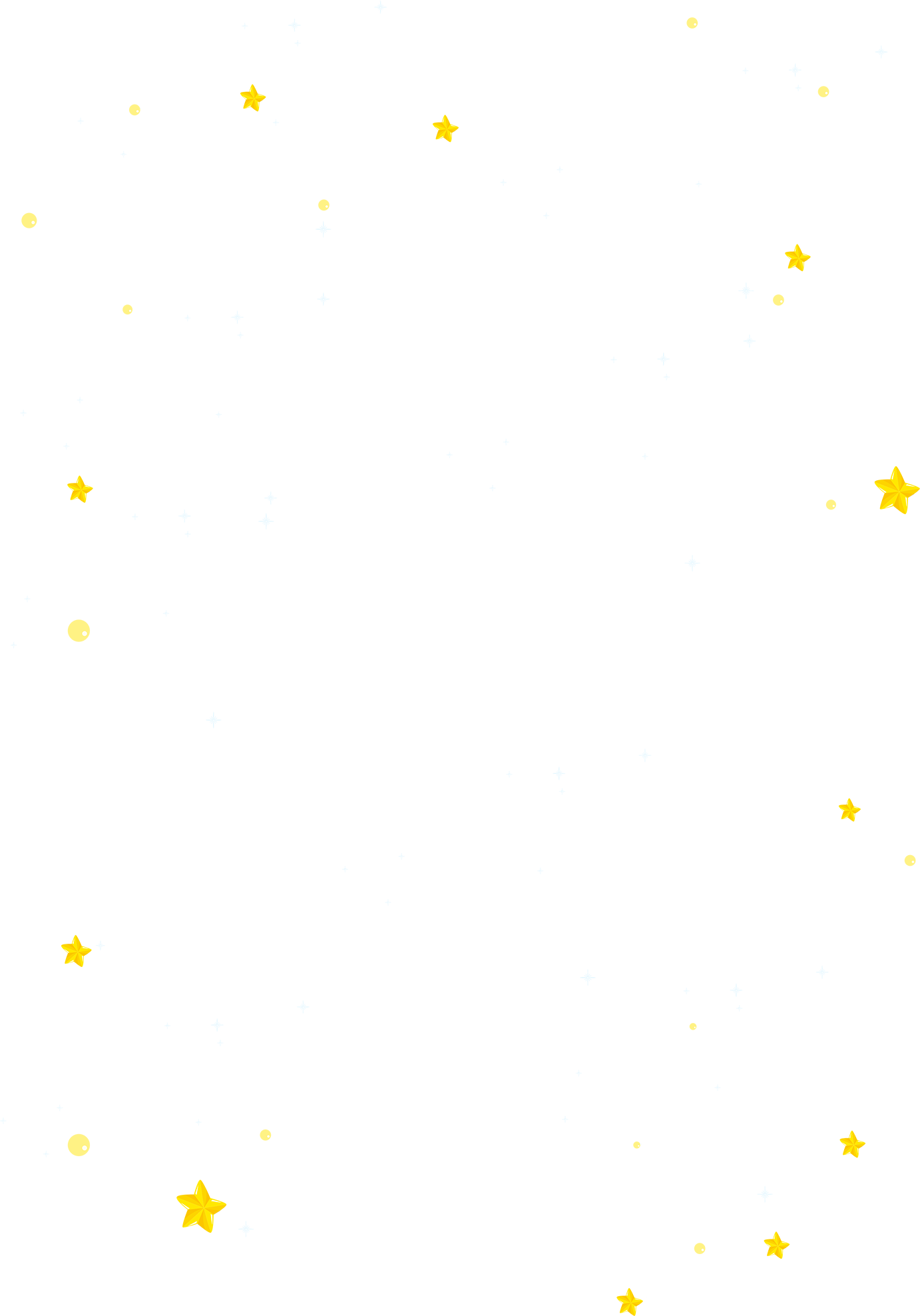 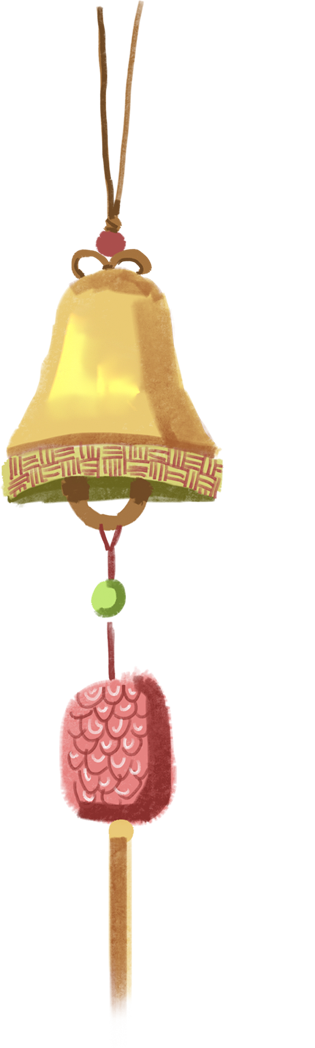 CỦNG CỐ
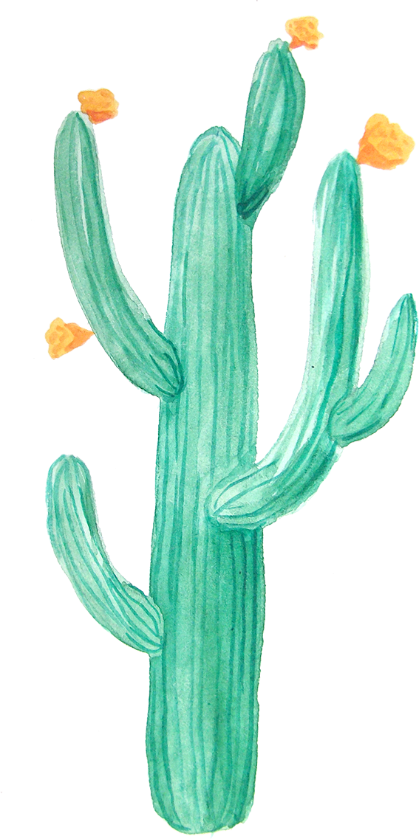 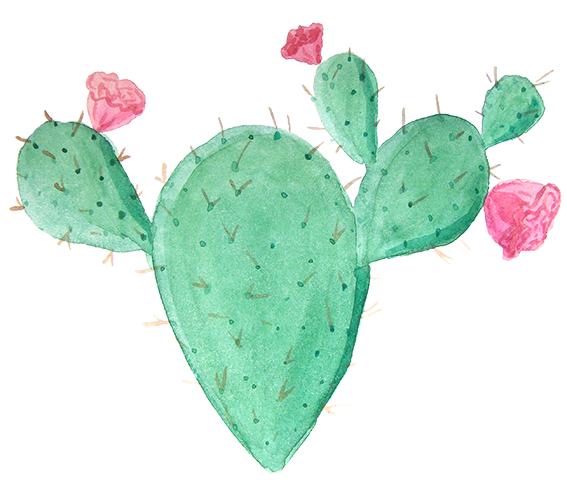 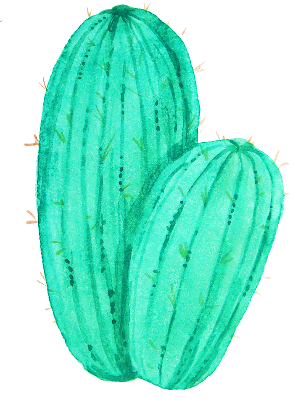 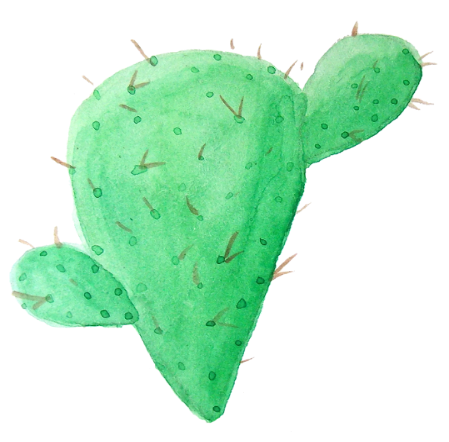 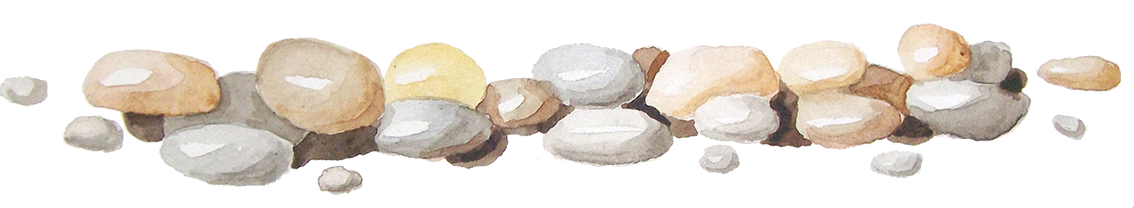 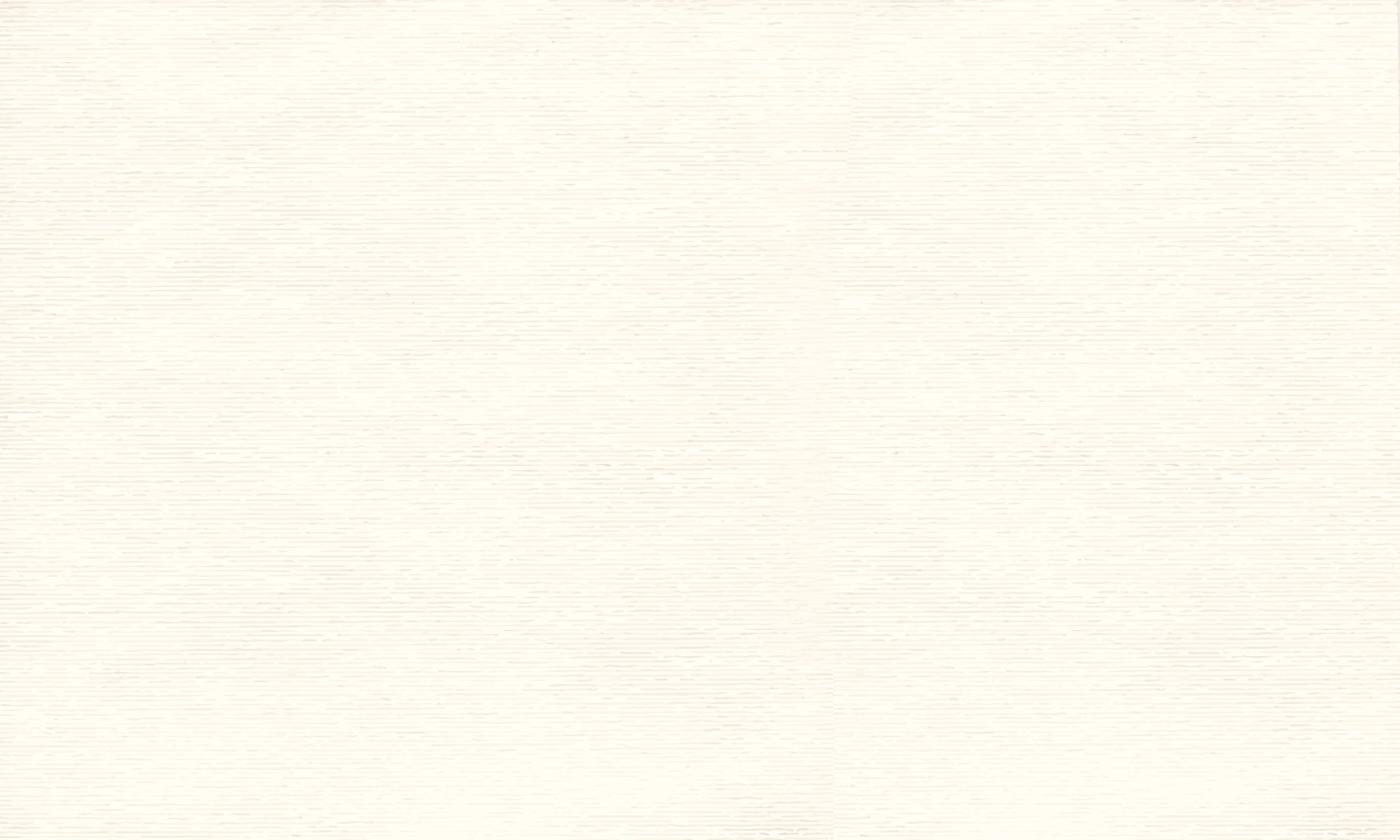 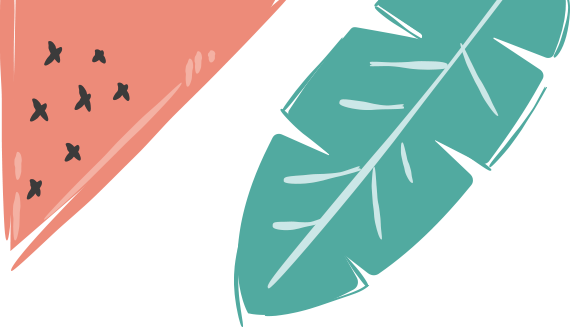 Hãy cho biết câu ca dao sao nói về tính cách nào của con người?
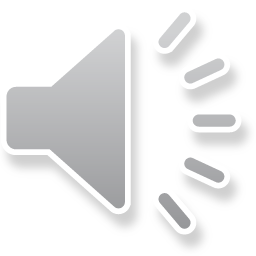 Mật ngọt càng tổ chết ruồi
Những lời cay đắng thì nơi thật thà.
A. Trung thực, thẳng thắng
Âm thanh 
khi chọn Đúng
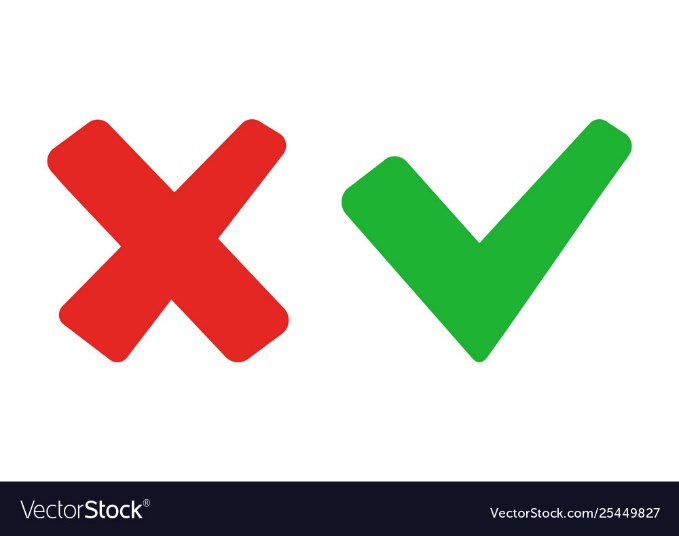 B. Chăm chỉ
Âm thanh 
khi chọn Sai
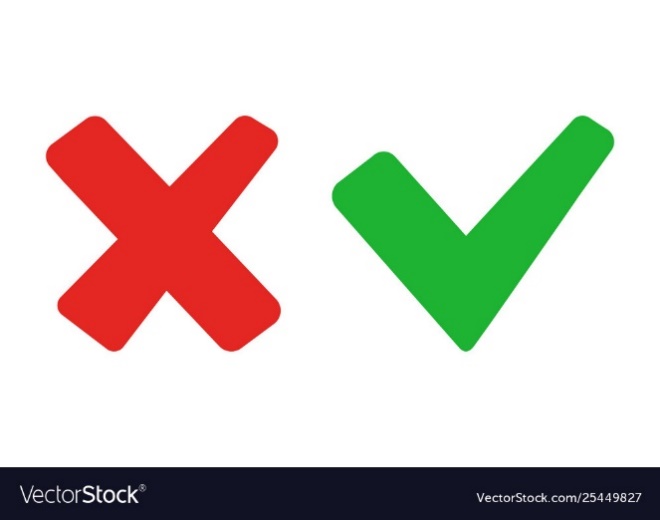 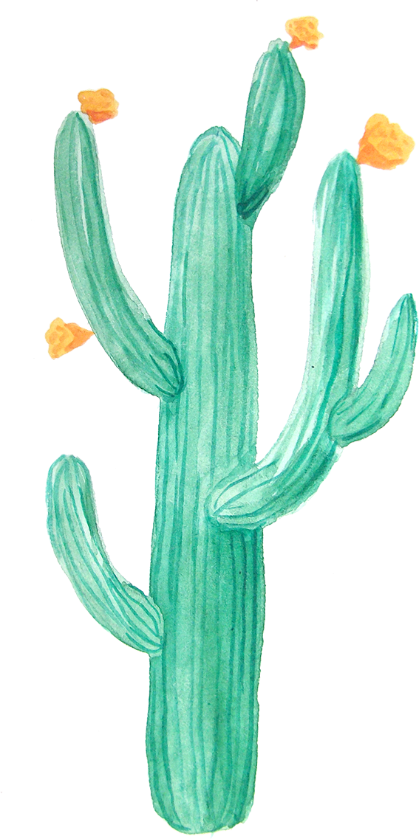 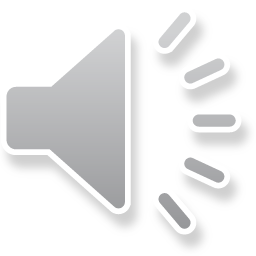 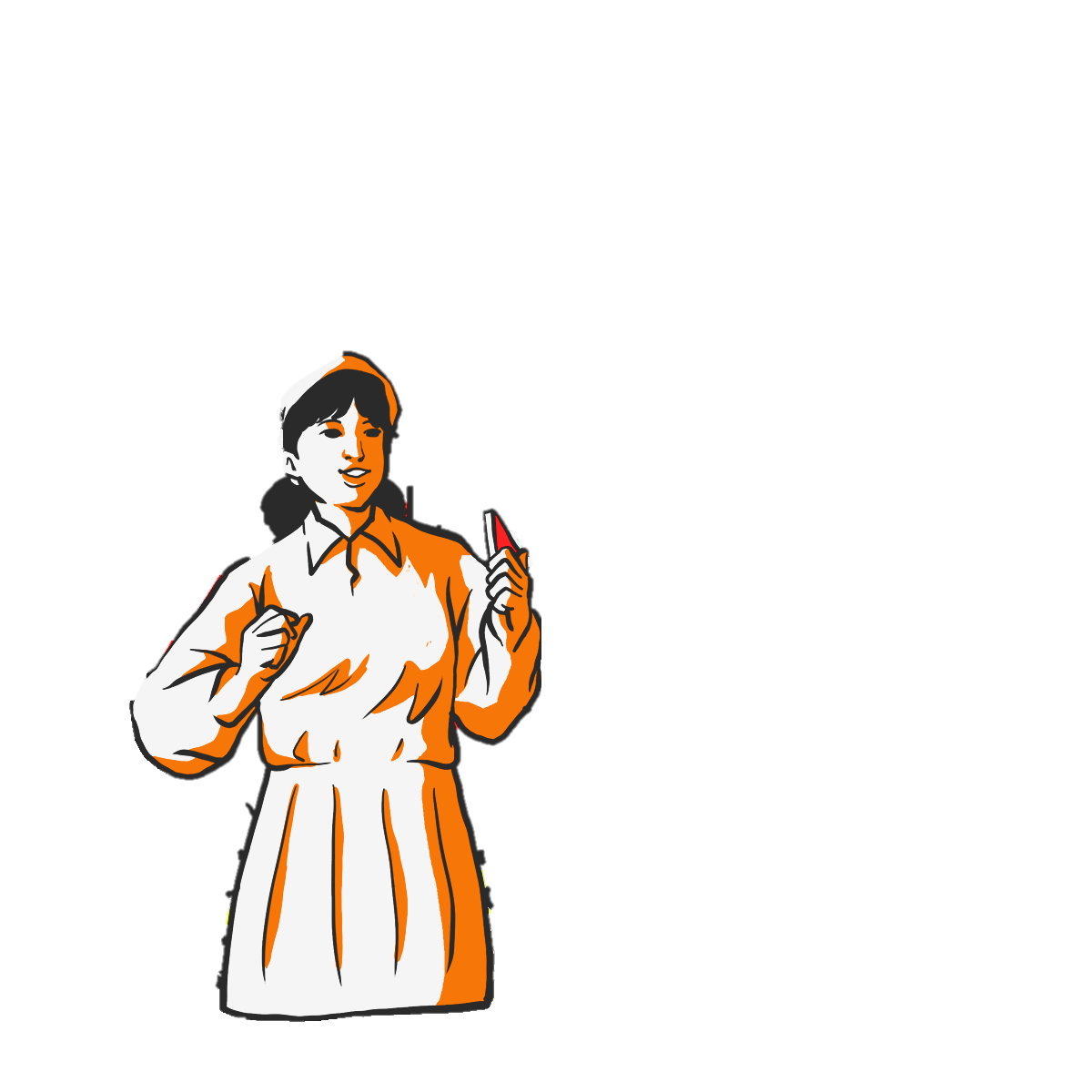 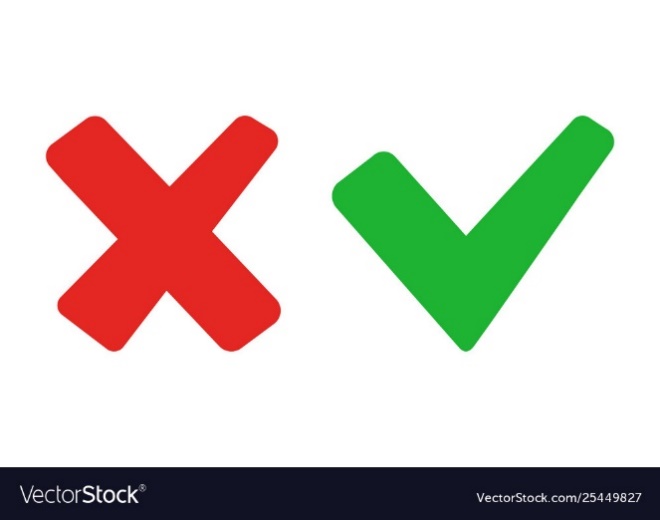 C. Giản dị
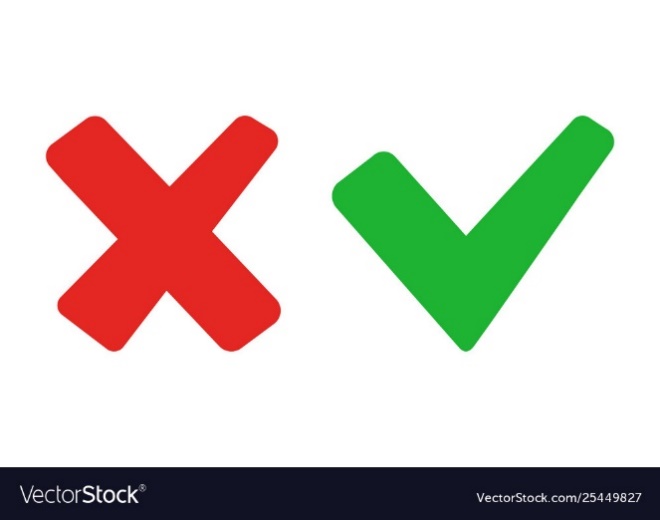 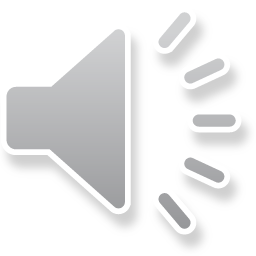 D. Giàu tình cảm, dễ xúc động
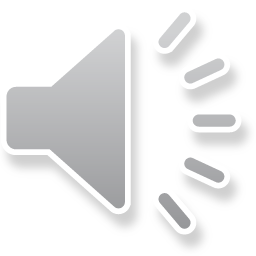 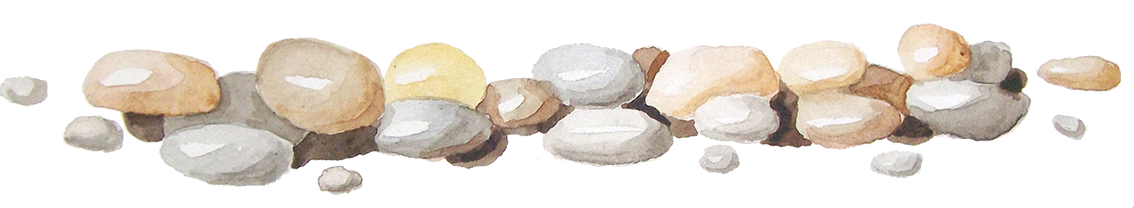 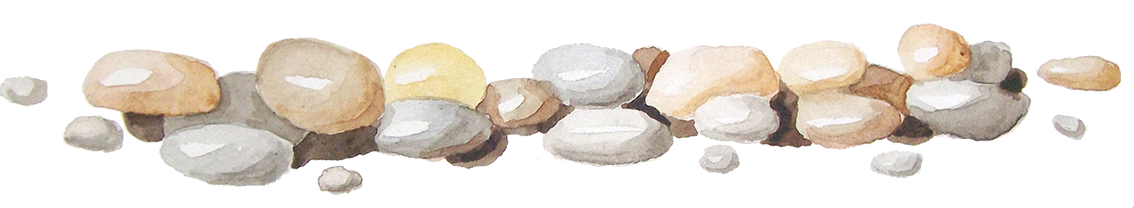 [Speaker Notes: - Gọi HS phát biểu.]
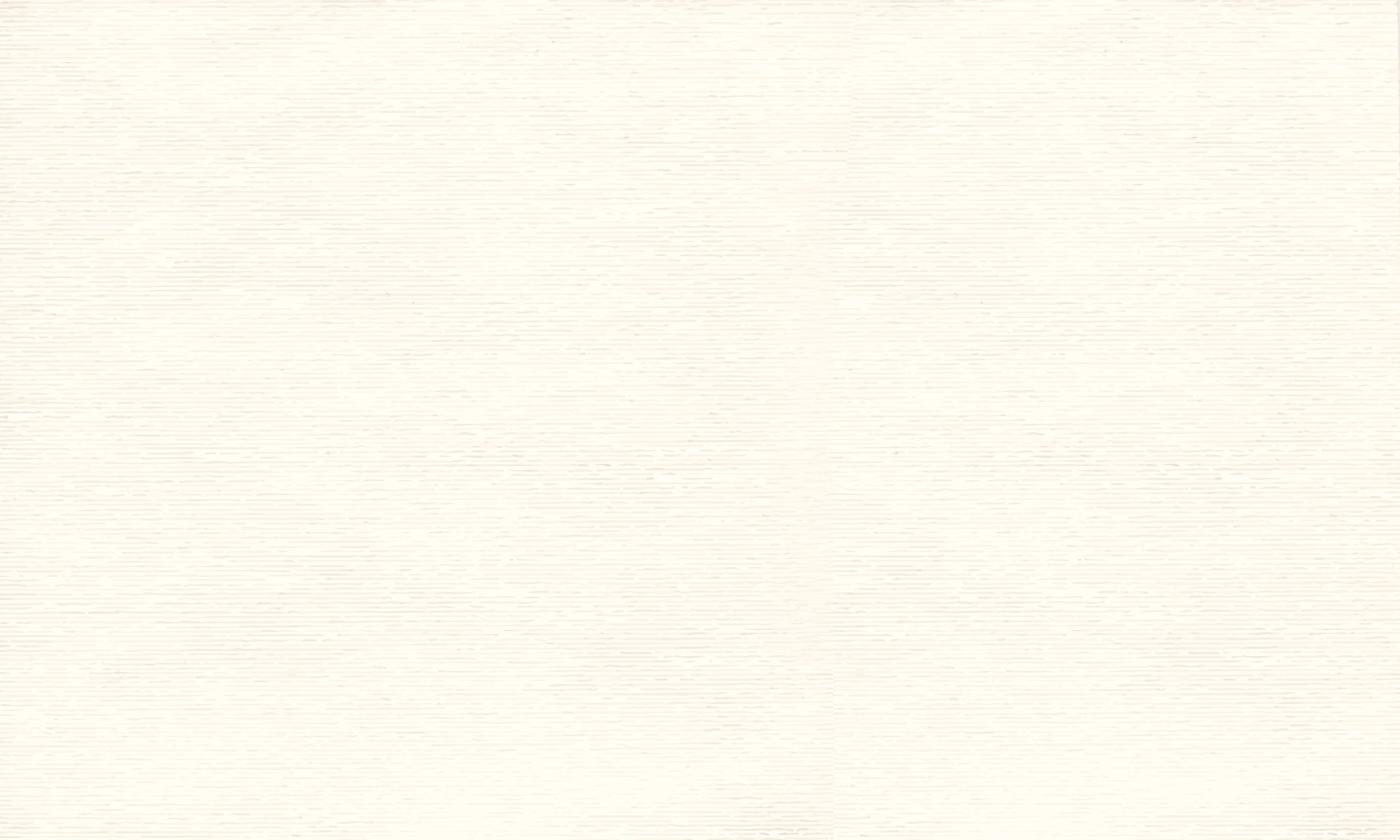 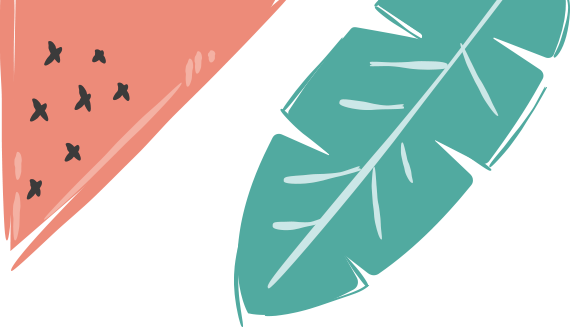 Hãy cho biết câu ca dao sao nói về tính cách nào của con người?
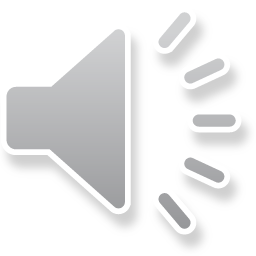 Muốn no thì phải chăm làm
Một hạt thóc vàng, chín hạt mồ hôi
A. Trung thực, thẳng thắng
Âm thanh 
khi chọn Đúng
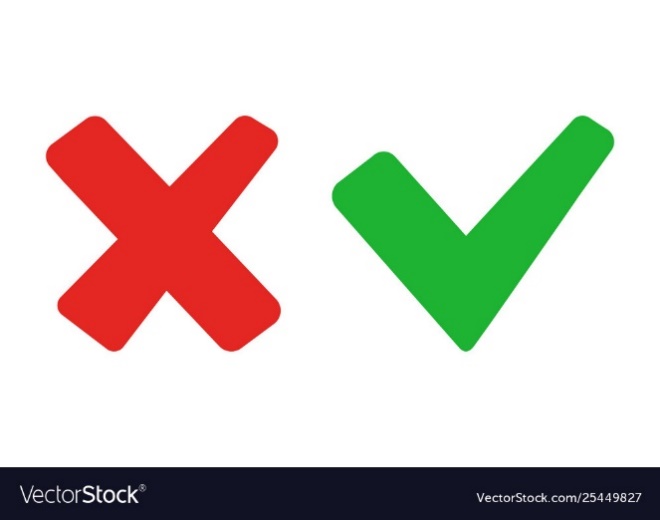 B. Chăm chỉ
Âm thanh 
khi chọn Sai
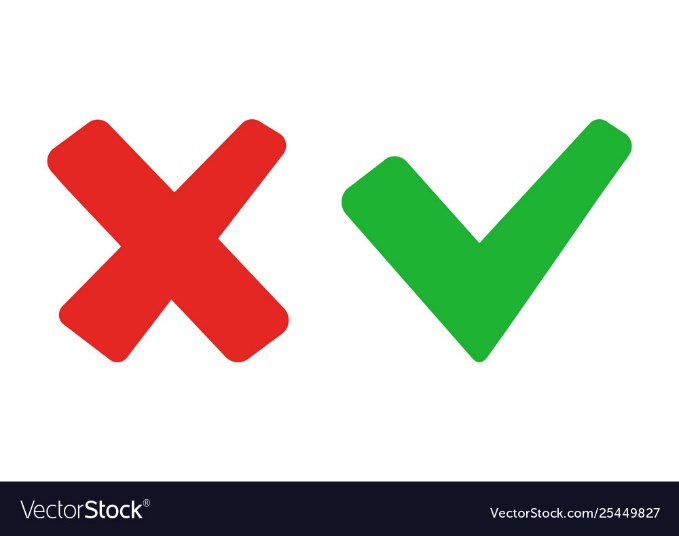 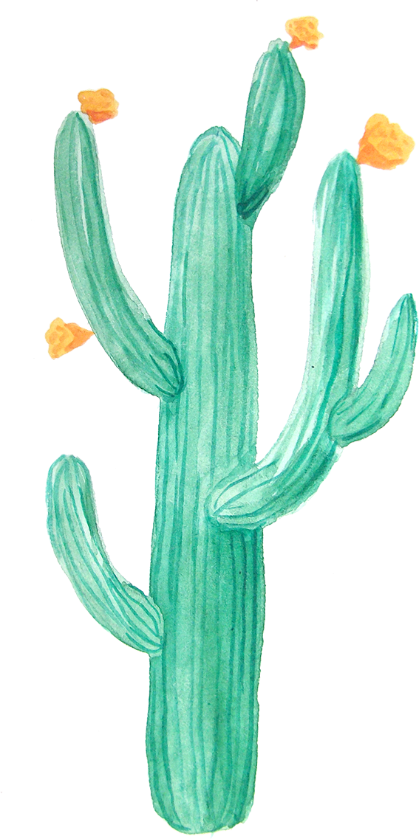 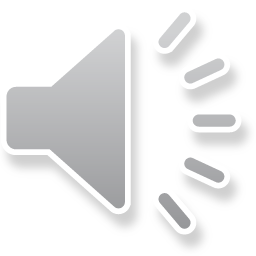 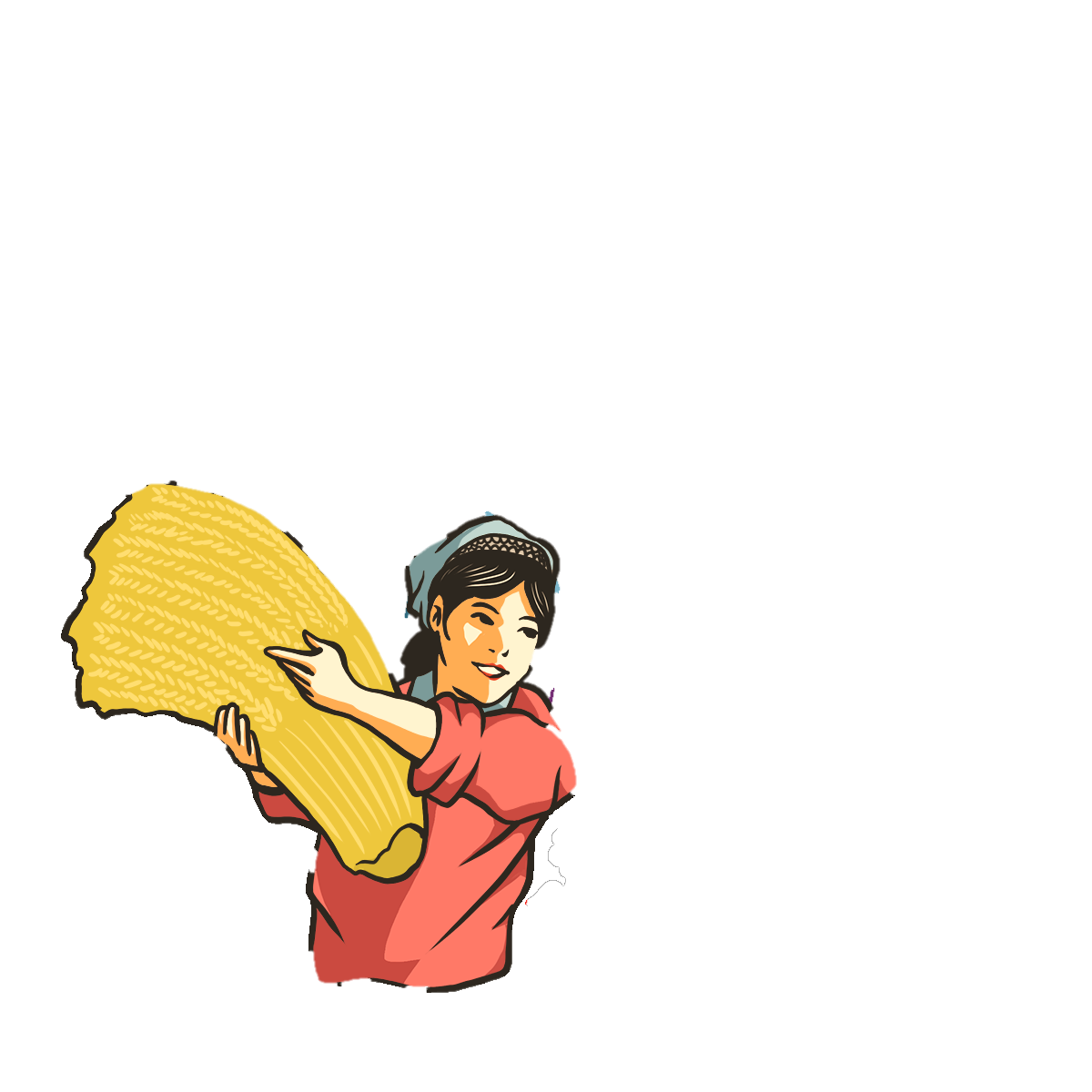 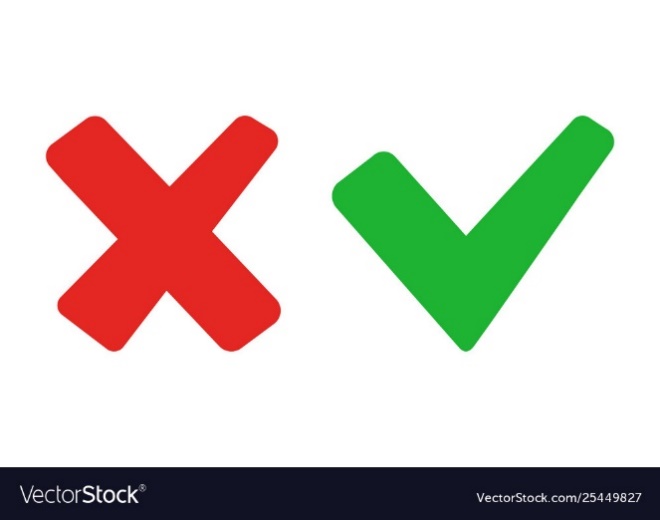 C. Giản dị
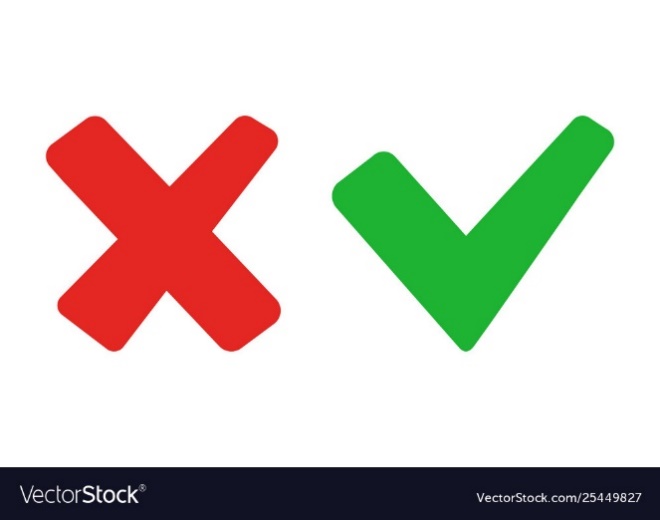 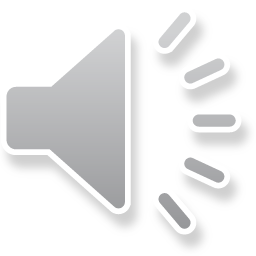 D. Giàu tình cảm, dễ xúc động
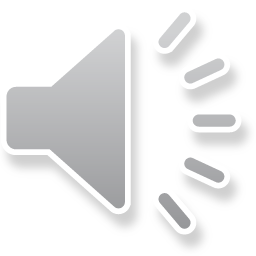 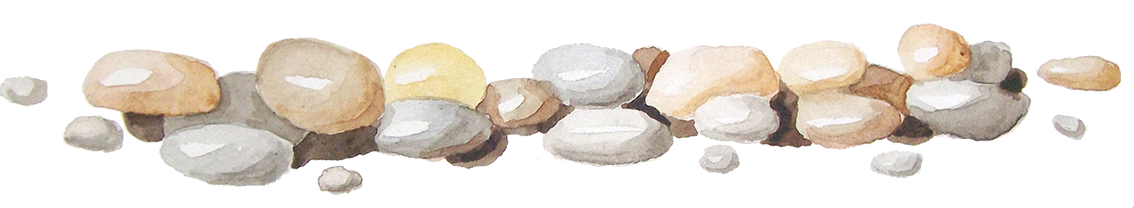 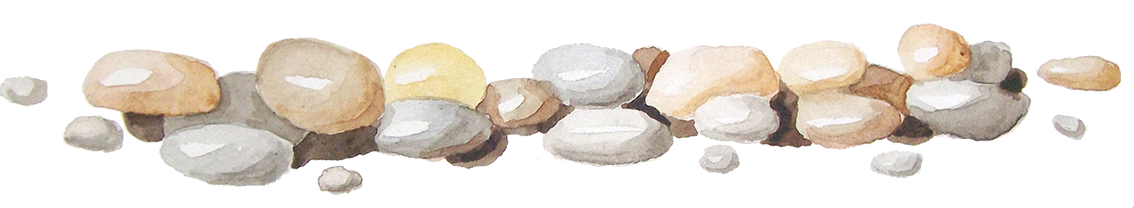 [Speaker Notes: - Gọi HS phát biểu.]
DẶN DÒ
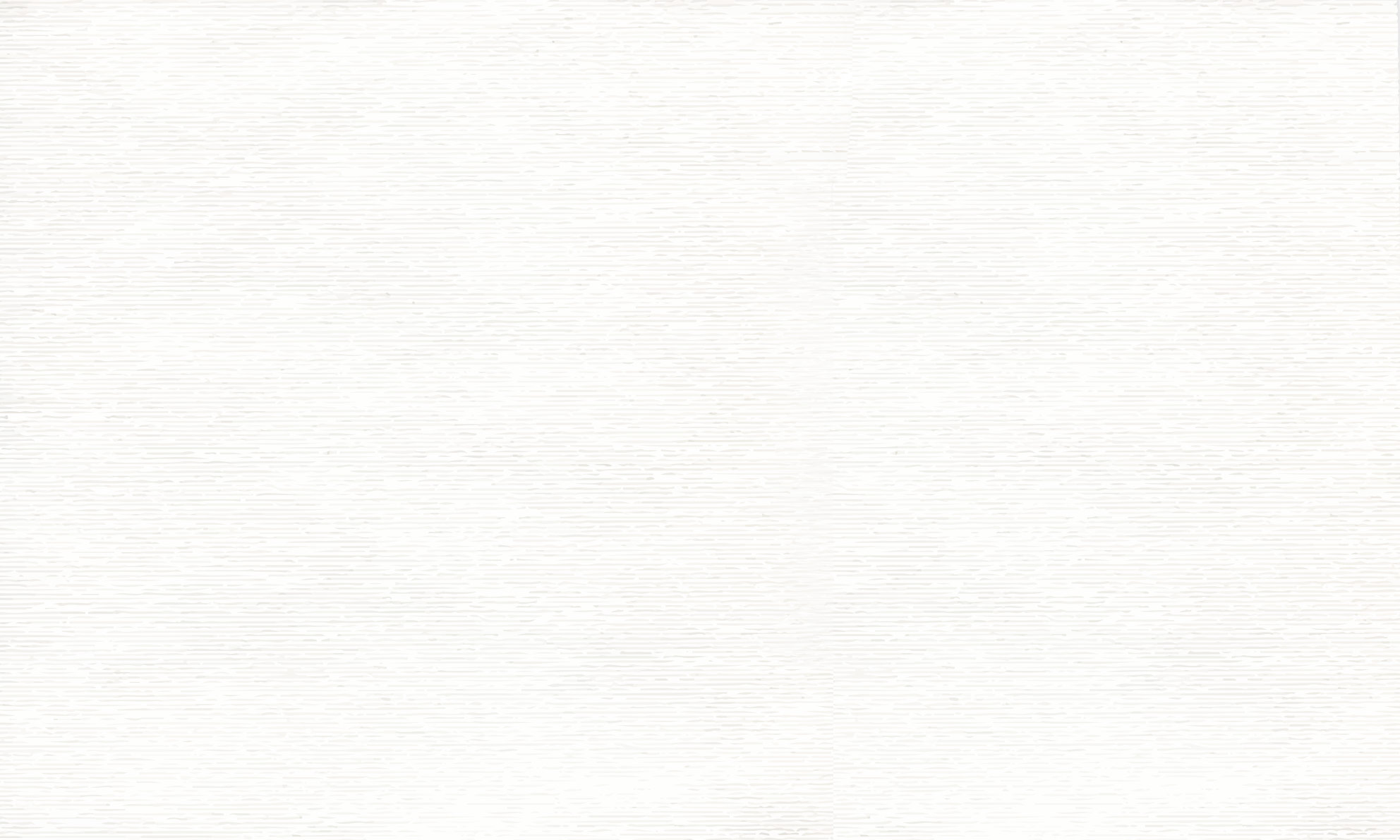 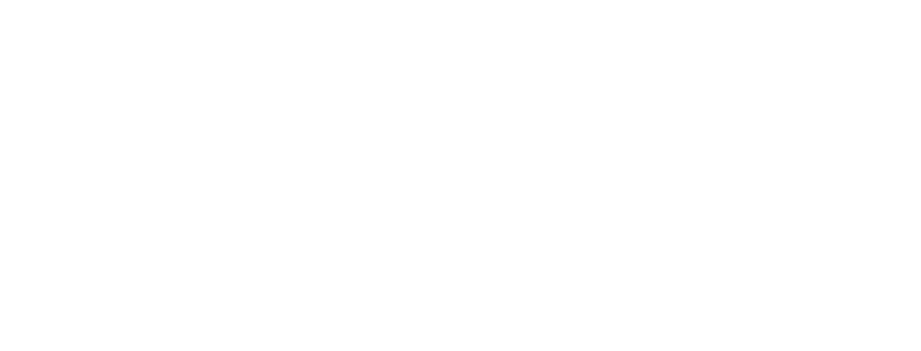 01
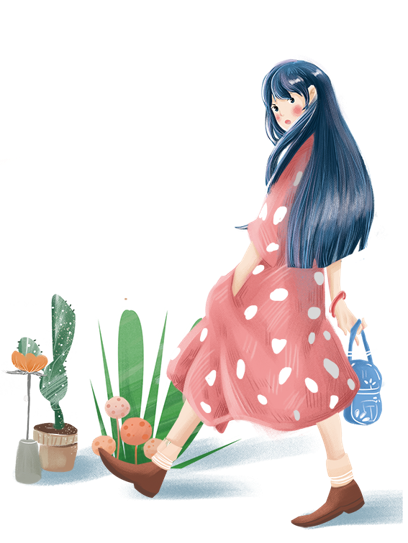 Học cách miêu tả của nhà văn và tìm thêm các từ ngữ miêu tả tính cách con người.
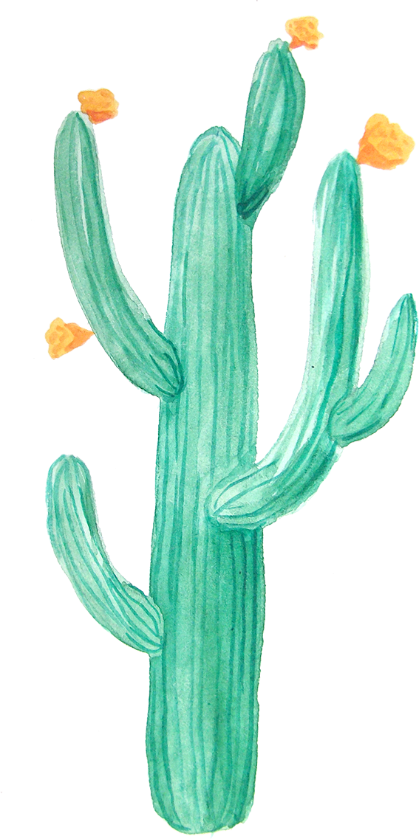 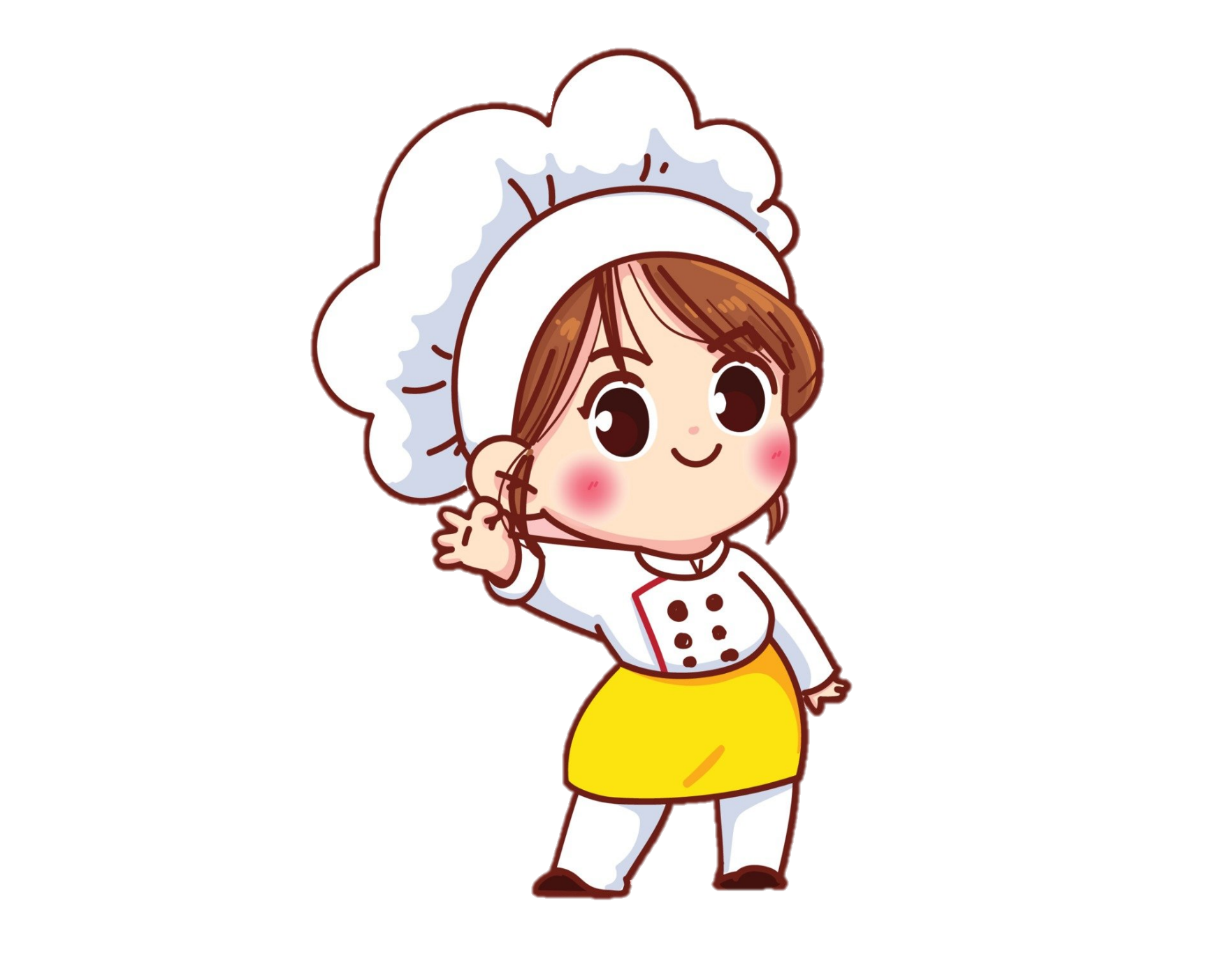 02
Chuẩn bị: Tổng kết vốn từ.
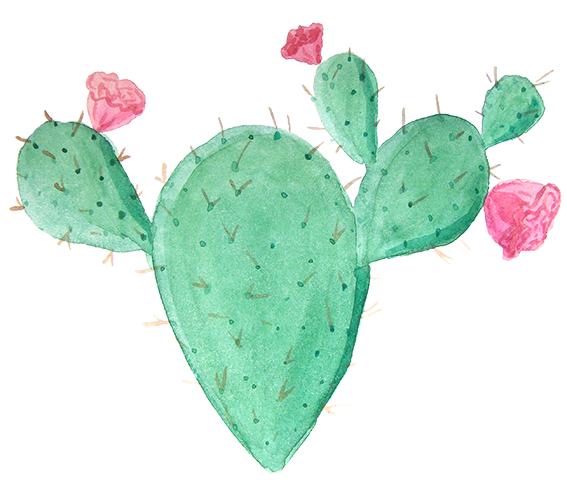 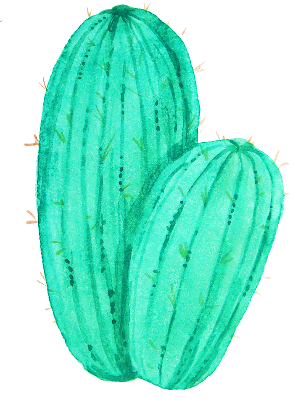 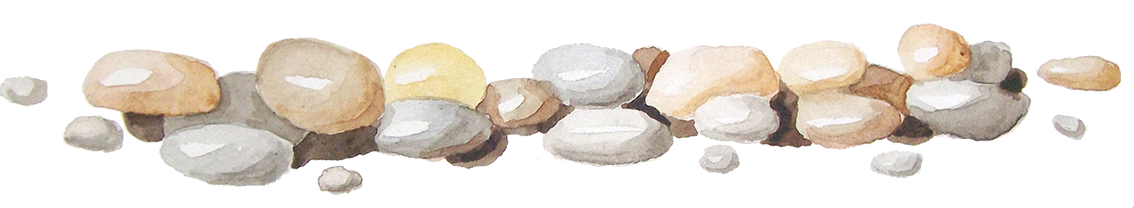 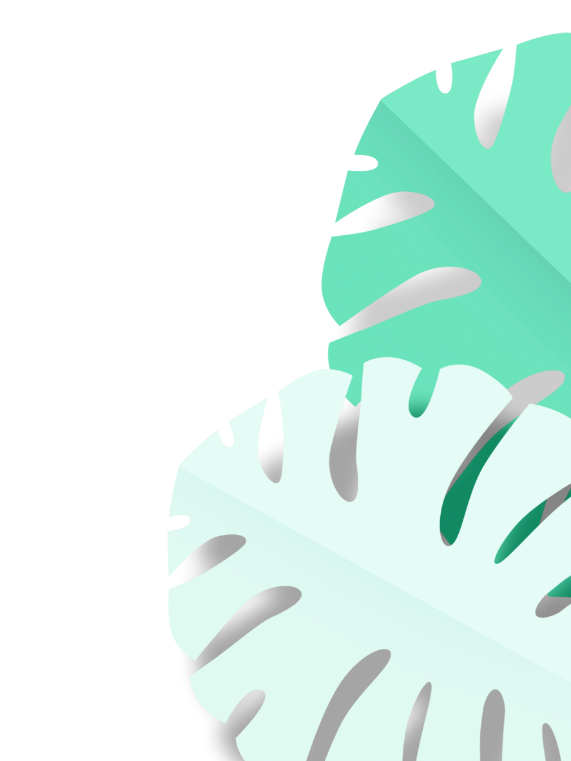 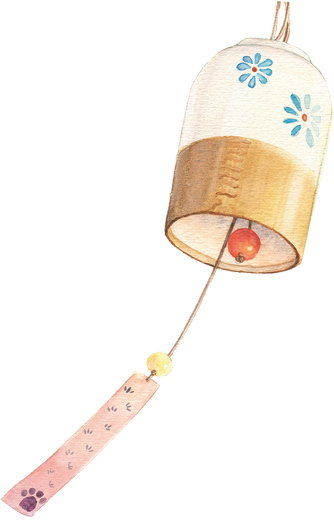 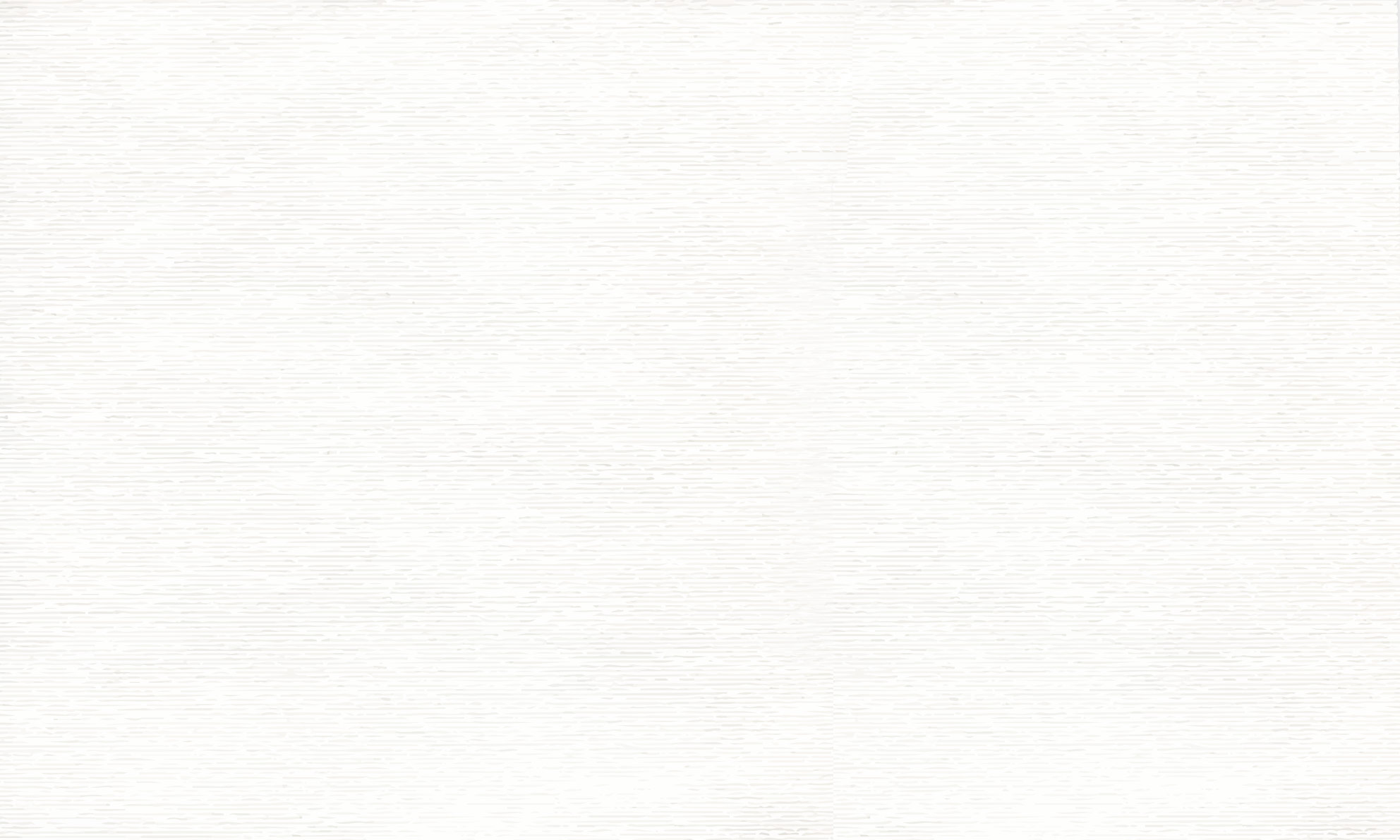 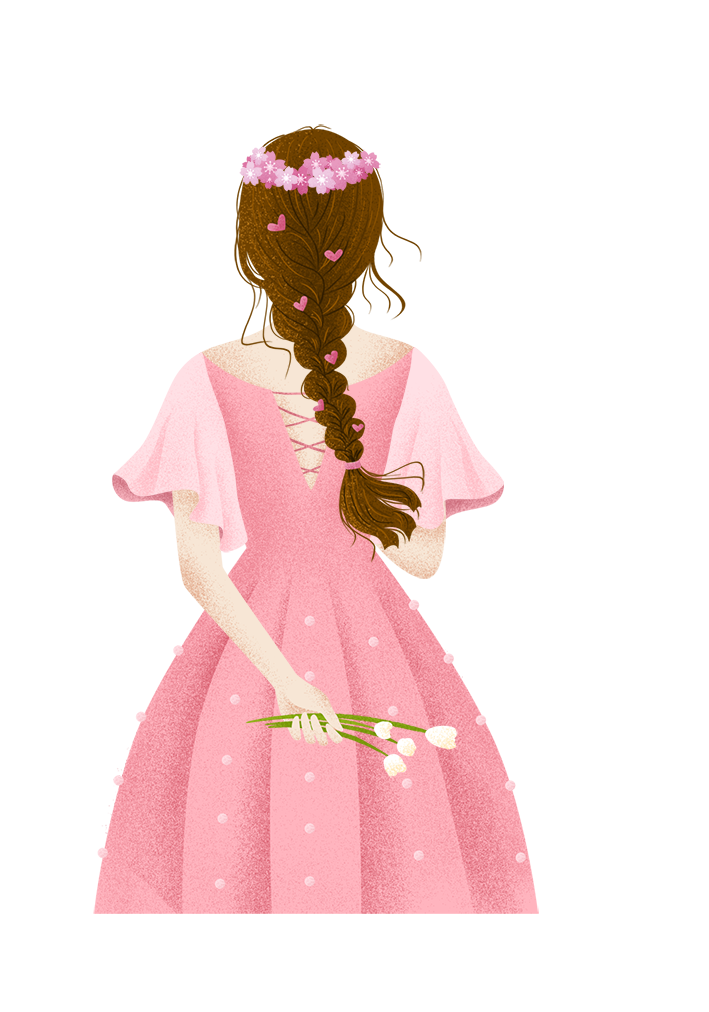 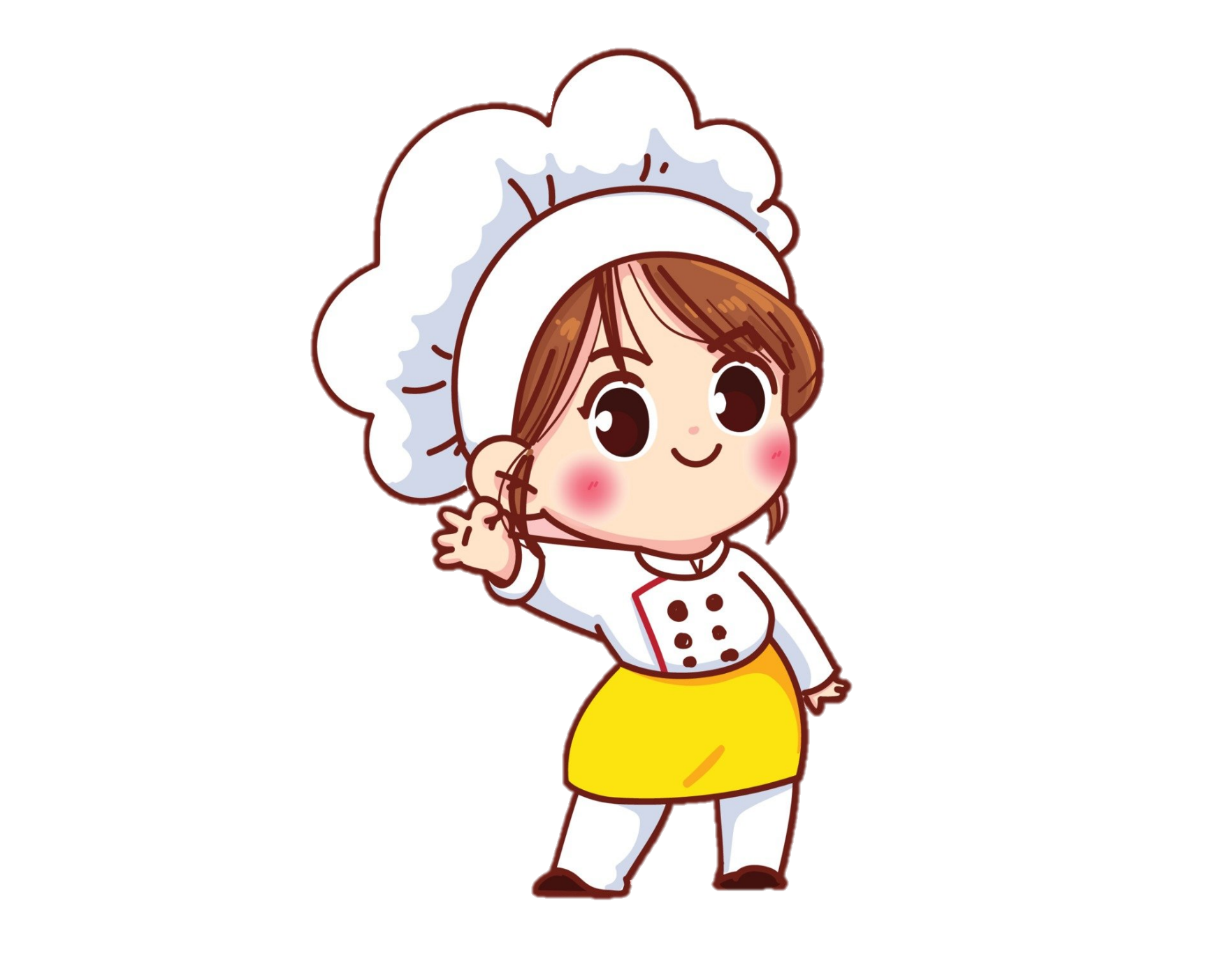 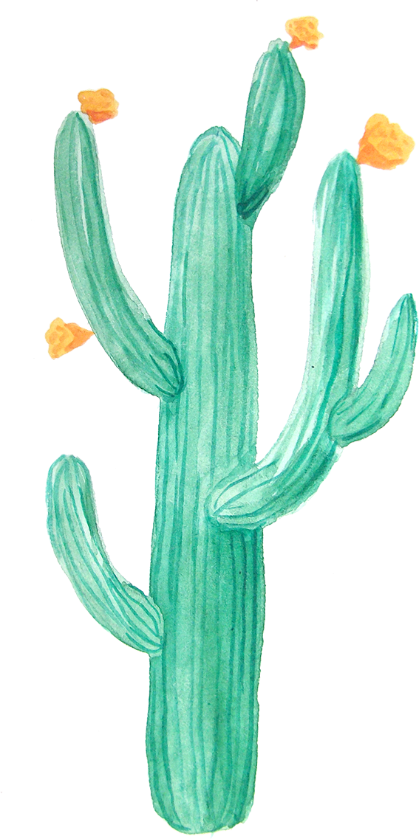 CHÚC CÁC EM
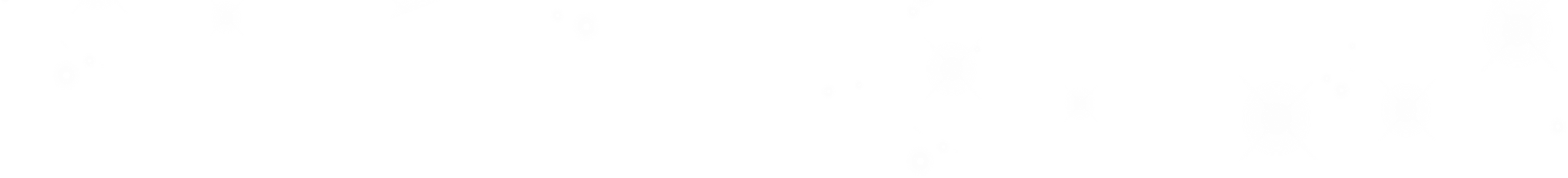 HỌC TỐT
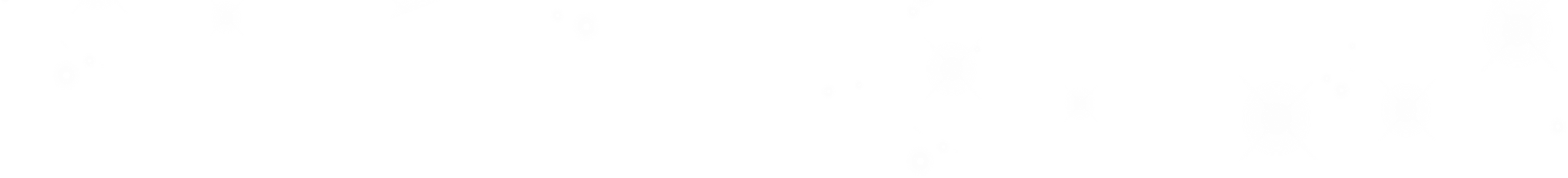 Thực hiện: EduFive
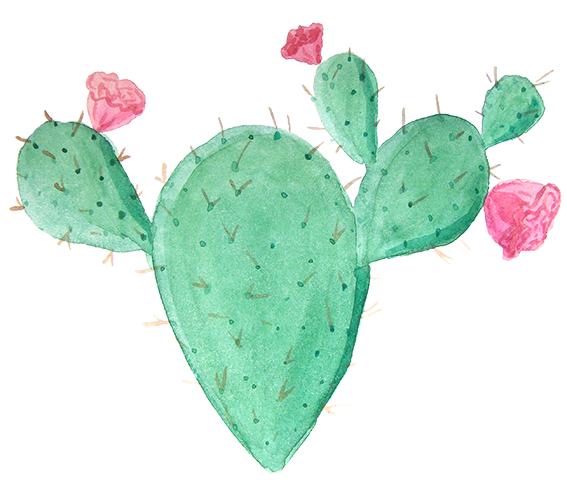 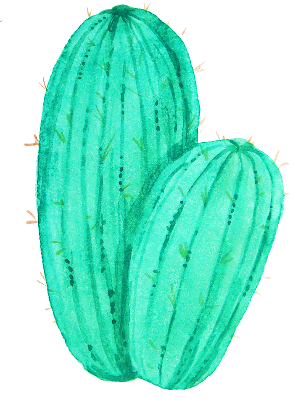 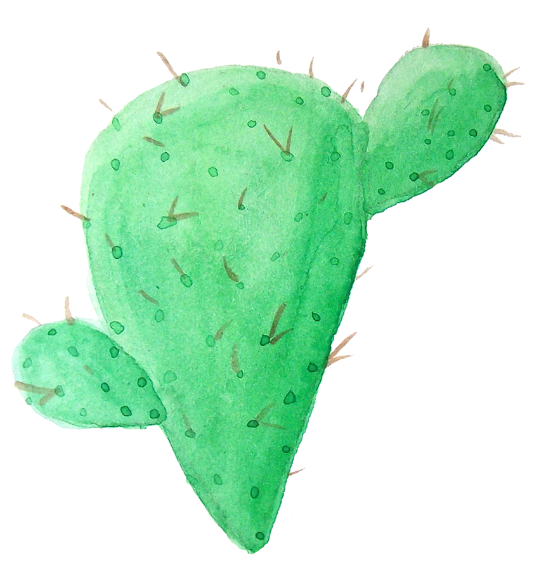 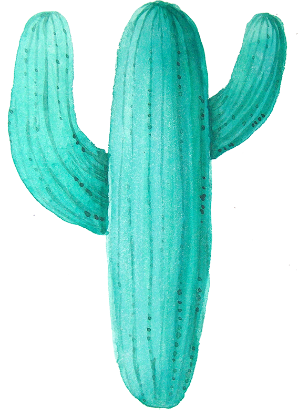 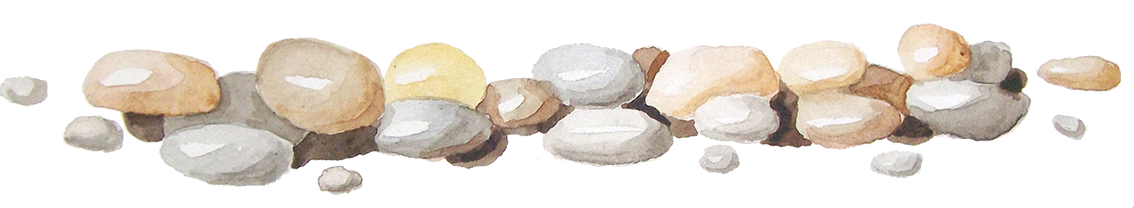 [Speaker Notes: 素材：https://ibaotu.com/sucai/17921731.html
字体：https://ibaotu.com/?m=boutiqueFont&a=detail&font_id=29972cd922b34cea83f7c72a281d34b5
音乐：https://ibaotu.com/sucai/18206696.html]
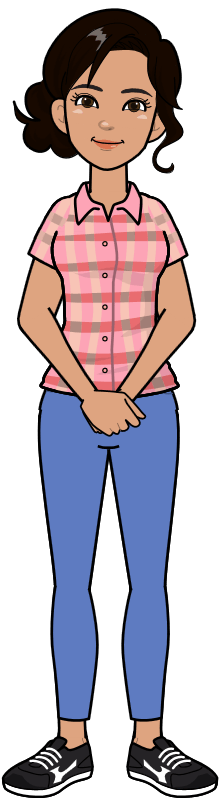 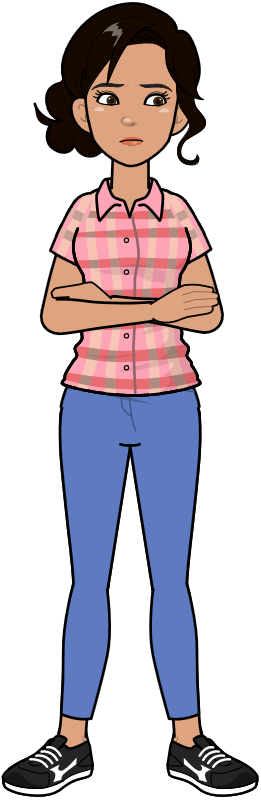 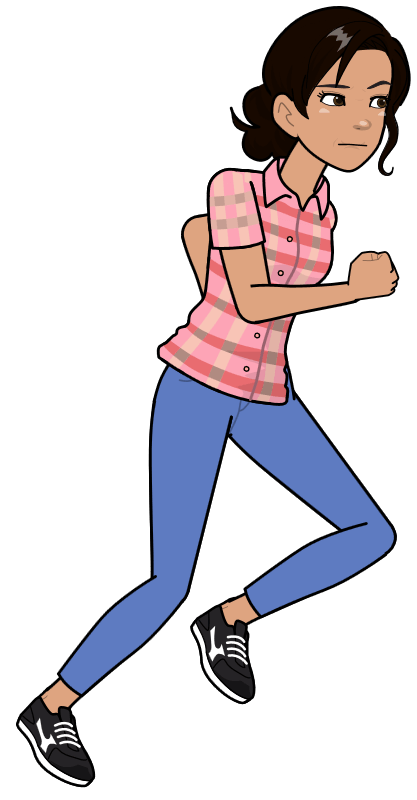 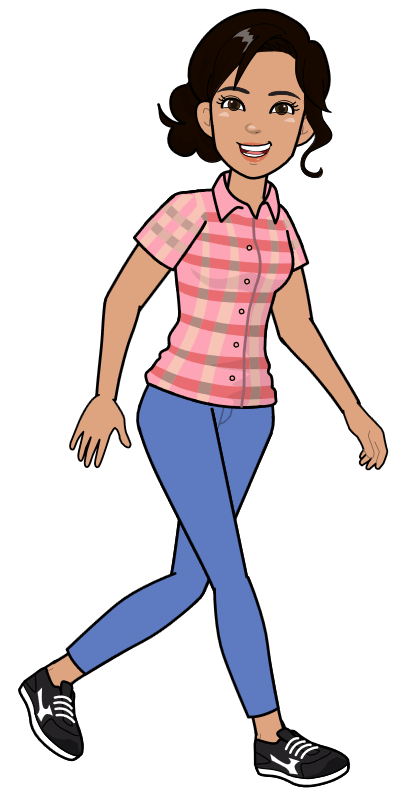 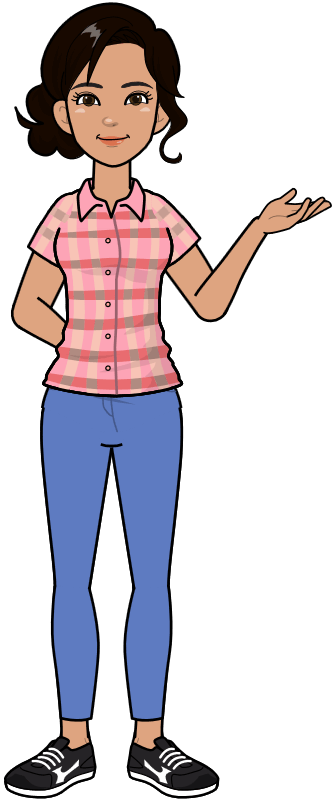